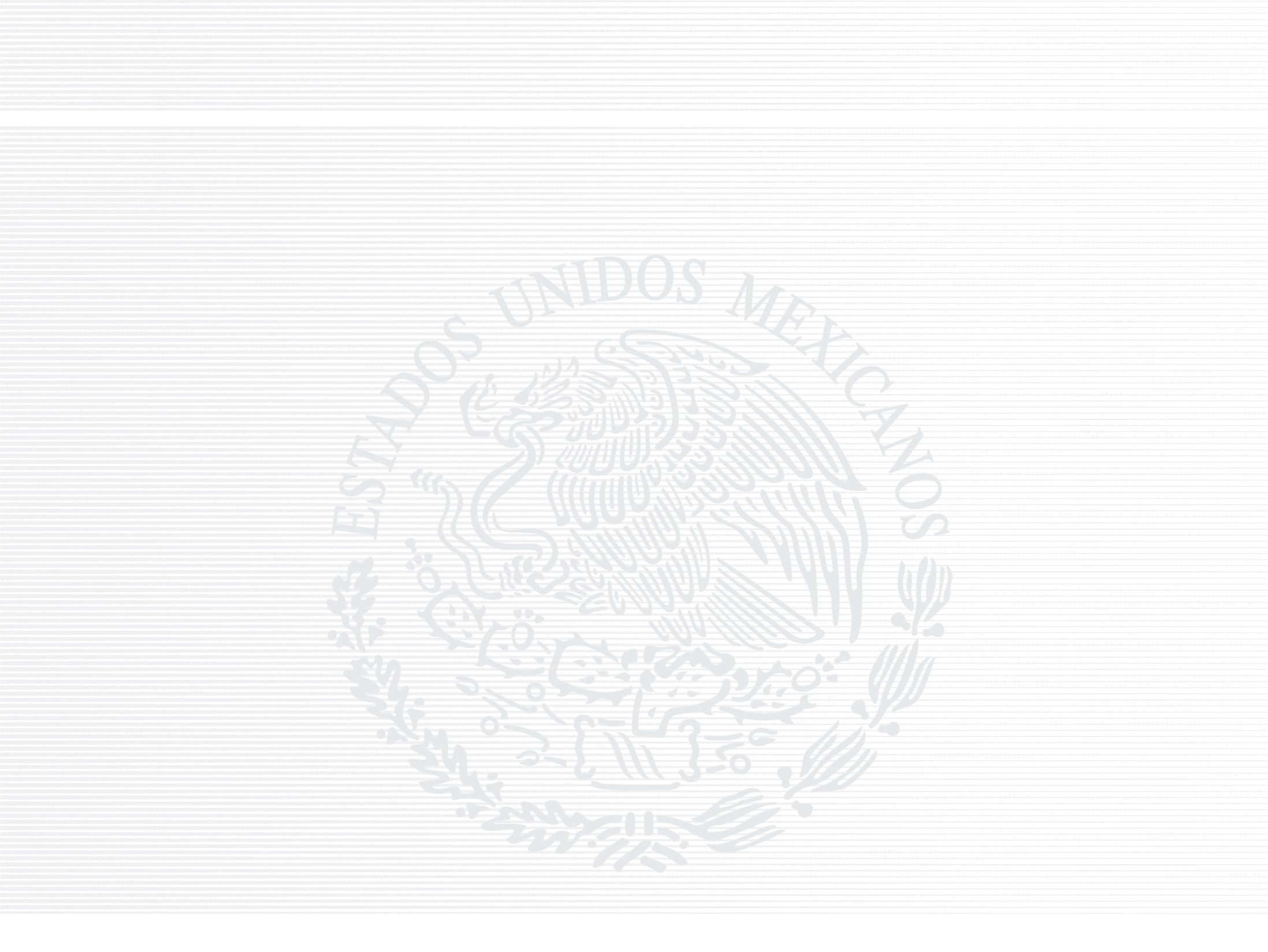 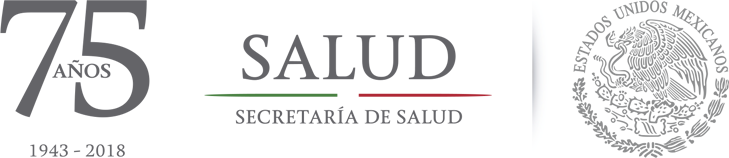 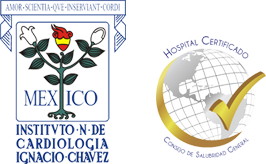 INSTITUTO NACIONAL DE CARDIOLOGÍA IGNACIO CHÁVEZ
XCII Junta de Gobierno
2ª Sesión Ordinaria de Órgano de Gobierno
26 de Octubre de 2018

Informe del 1er semestre 2018
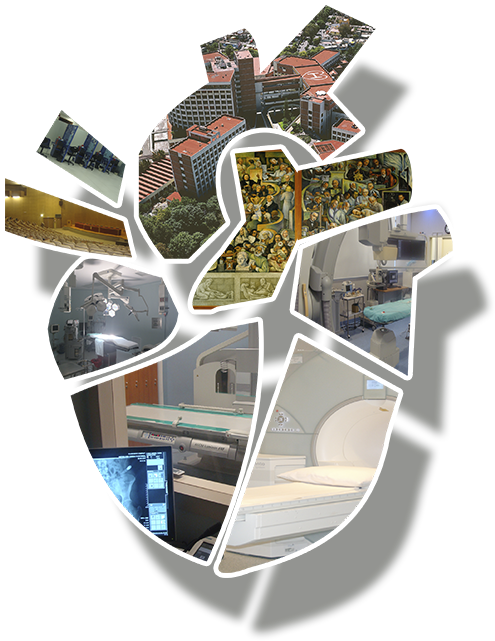 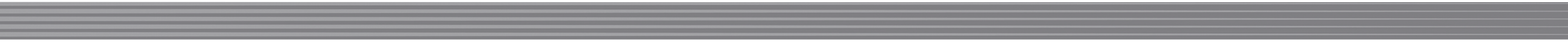 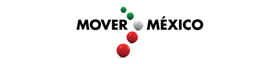 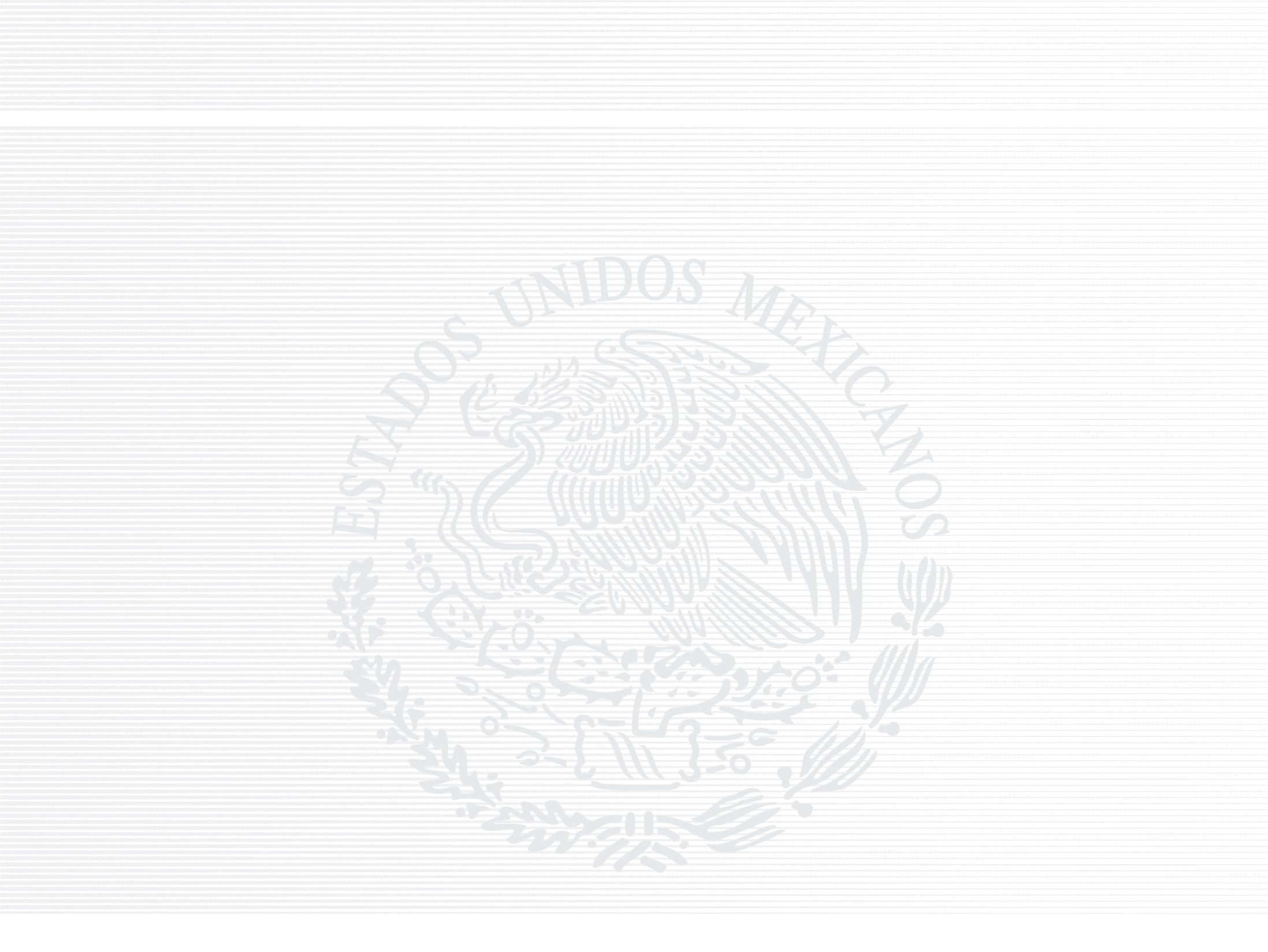 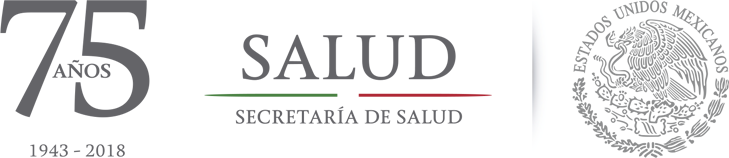 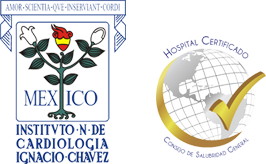 INSTITUTO NACIONAL DE CARDIOLOGÍA IGNACIO CHÁVEZ
C O N T E N I D O
1
INFORME A LA JUNTA DE GOBIERNO DEL 1ER SEMESTRE 2018
2.1
INVESTIGACIÓN
2.2
ENSEÑANZA
2.3
ASISTENCIA
2.4
ENFERMERÍA
2.5
ADMINISTRACIÓN
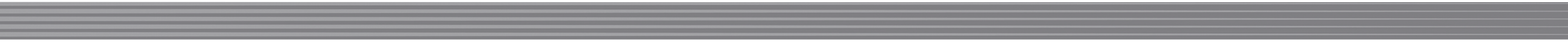 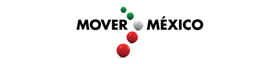 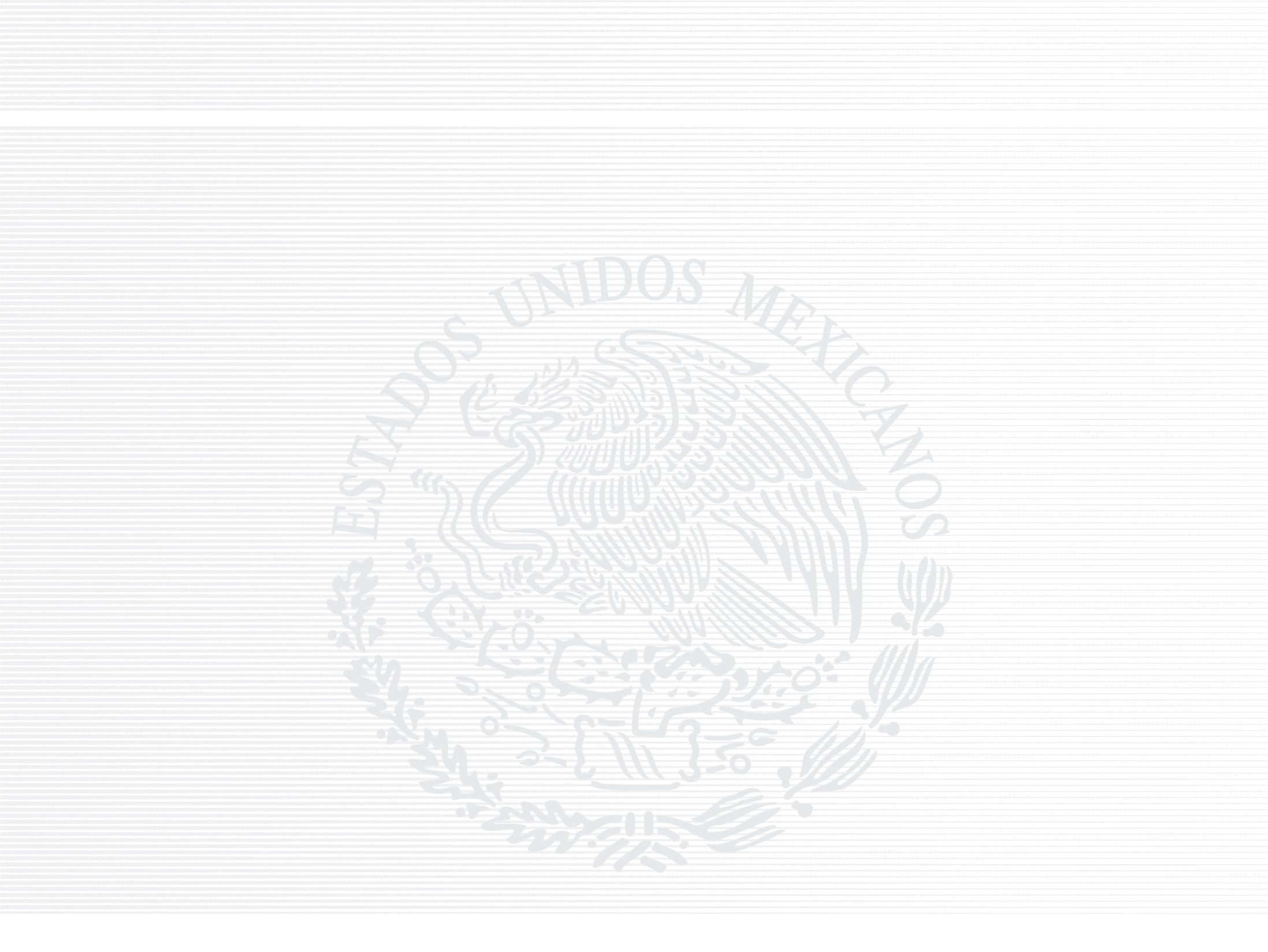 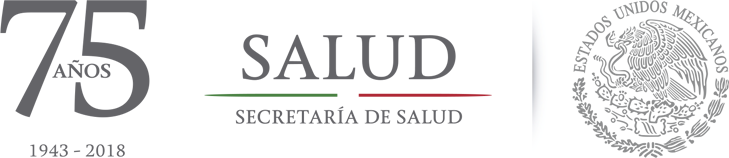 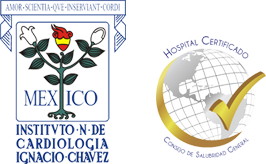 INSTITUTO NACIONAL DE CARDIOLOGÍA IGNACIO CHÁVEZ
1
INFORME A LA JUNTA DE GOBIERNO DEL 1ER SEMESTRE 2018
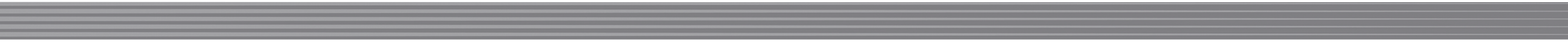 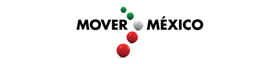 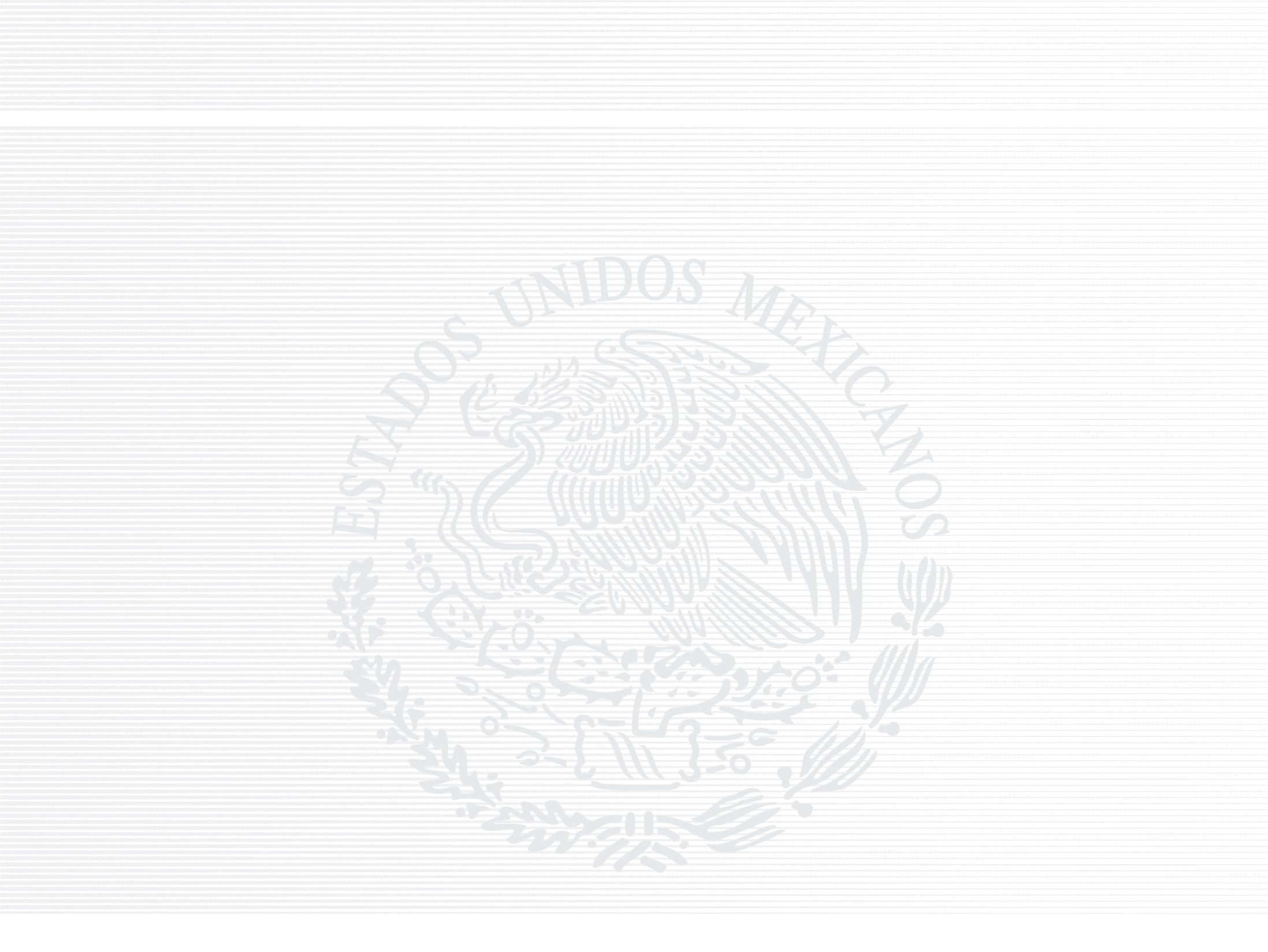 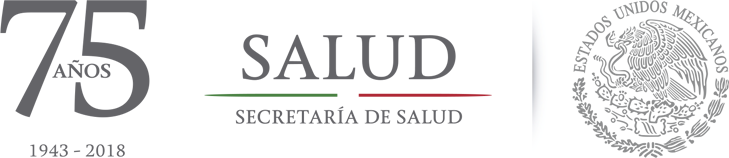 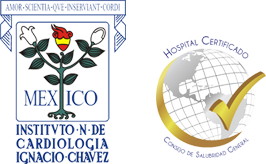 INSTITUTO NACIONAL DE CARDIOLOGÍA IGNACIO CHÁVEZ
1.1
INVESTIGACIÓN
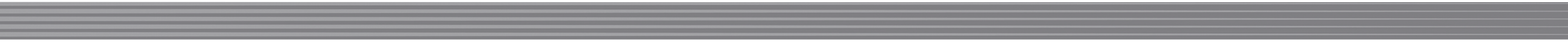 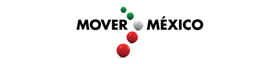 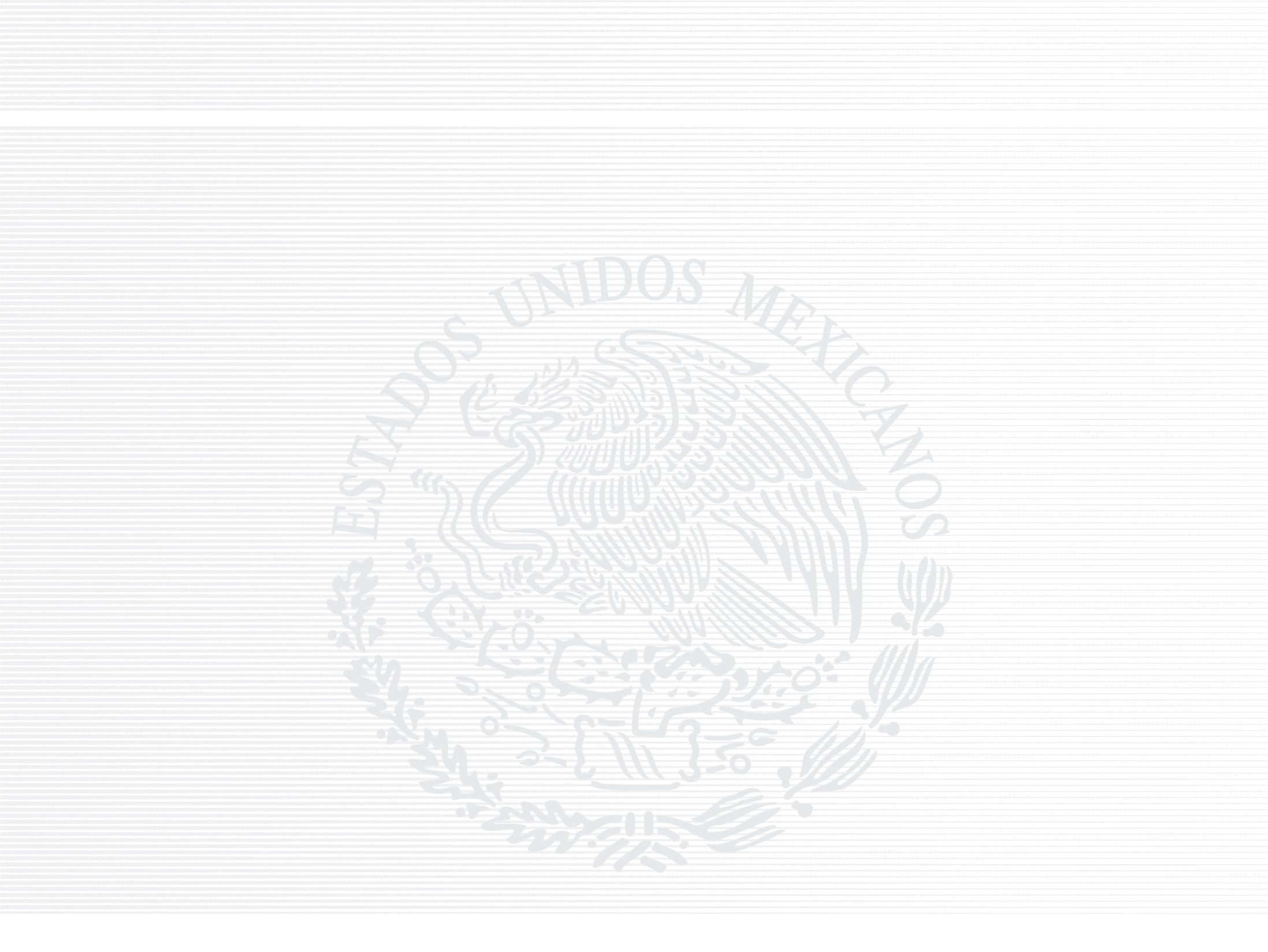 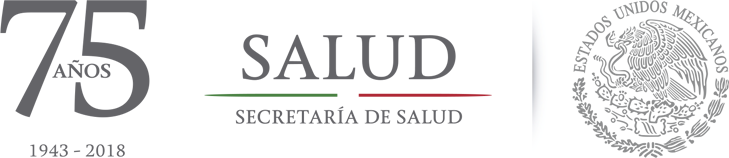 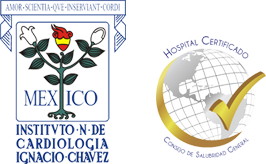 INSTITUTO NACIONAL DE CARDIOLOGÍA IGNACIO CHÁVEZ
SISTEMA NACIONAL DE INVESTIGADORES
1.1
INVESTIGACIÓN
*Incremento de investigadores en niveles  II y III
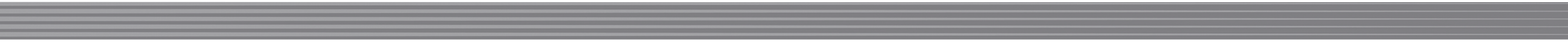 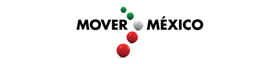 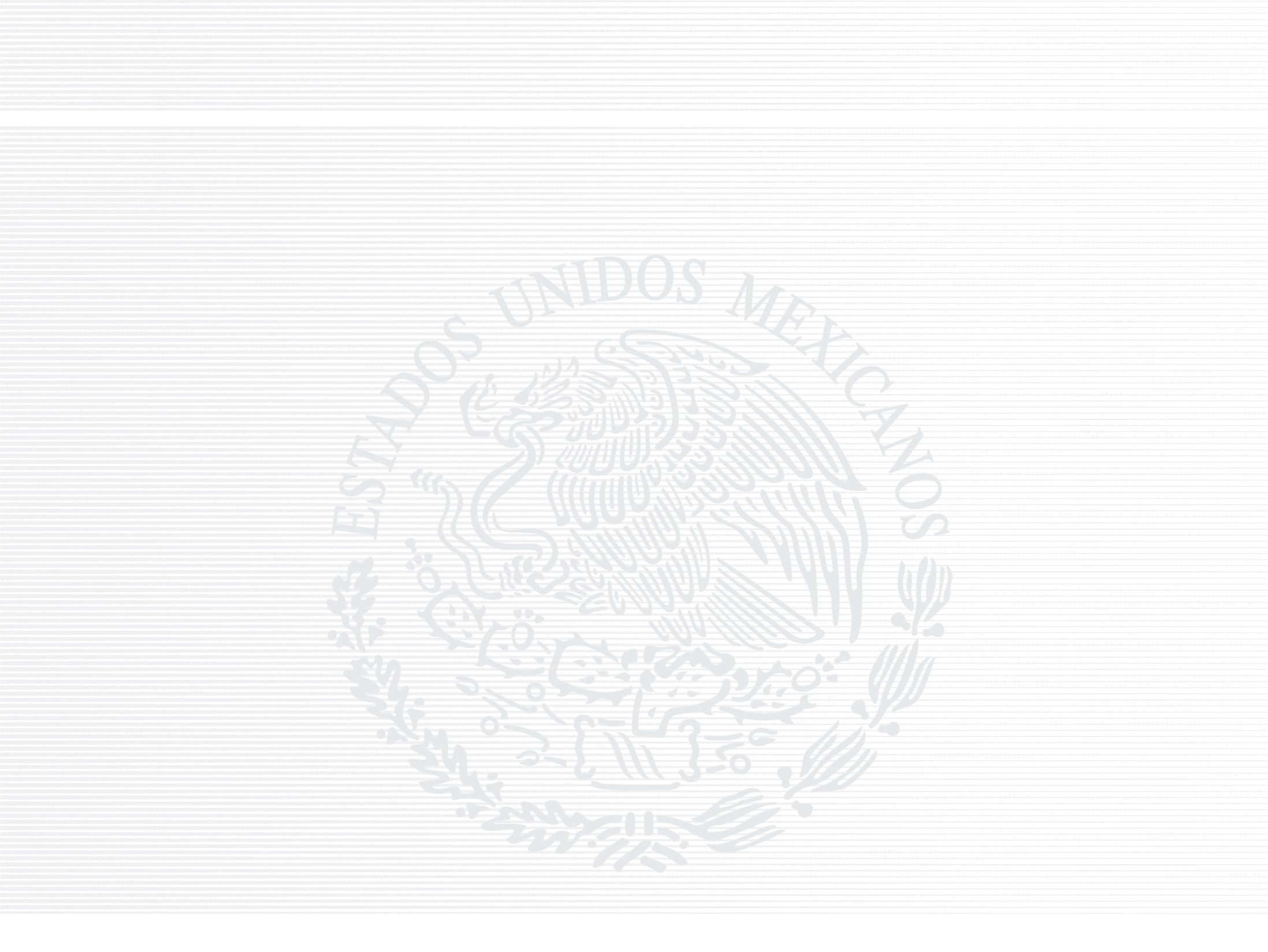 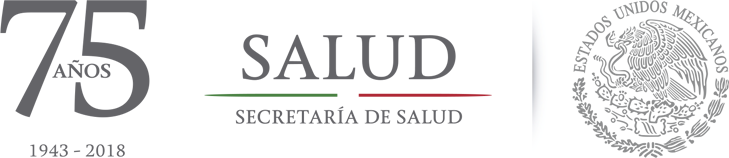 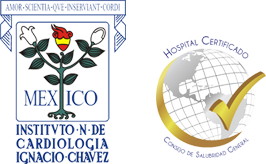 INSTITUTO NACIONAL DE CARDIOLOGÍA IGNACIO CHÁVEZ
SISTEMA INTERINSTITUCIONAL
2.1
INVESTIGACIÓN
*Aumento en general en la categoría de los investigadores inscritos en el SII.
La plaza de investigador emérito está ocupada por el Director de Investigación.
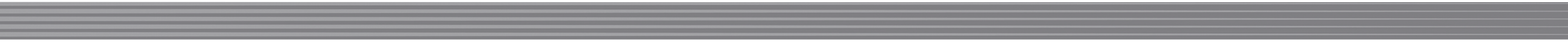 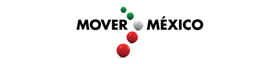 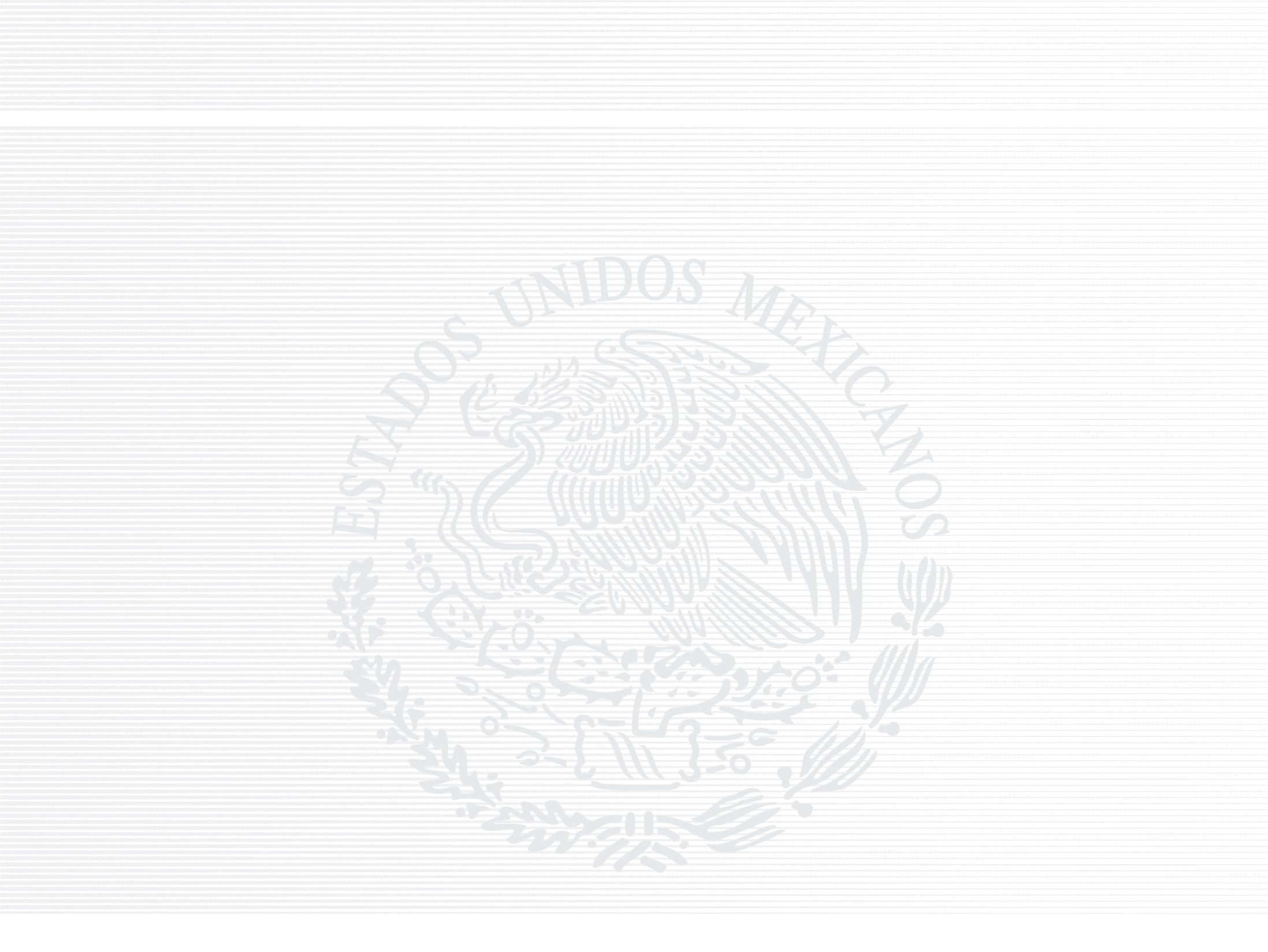 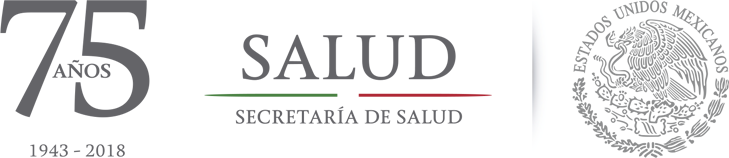 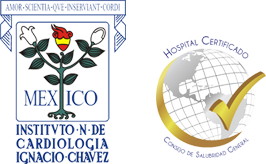 INSTITUTO NACIONAL DE CARDIOLOGÍA IGNACIO CHÁVEZ
PROYECTOS DE INVESTIGACIÓN
2.1
INVESTIGACIÓN
*Se mantiene la productividad de proyectos.
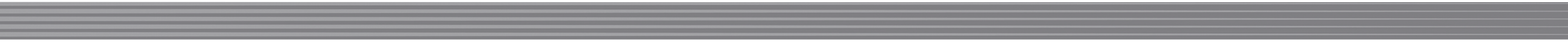 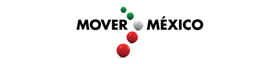 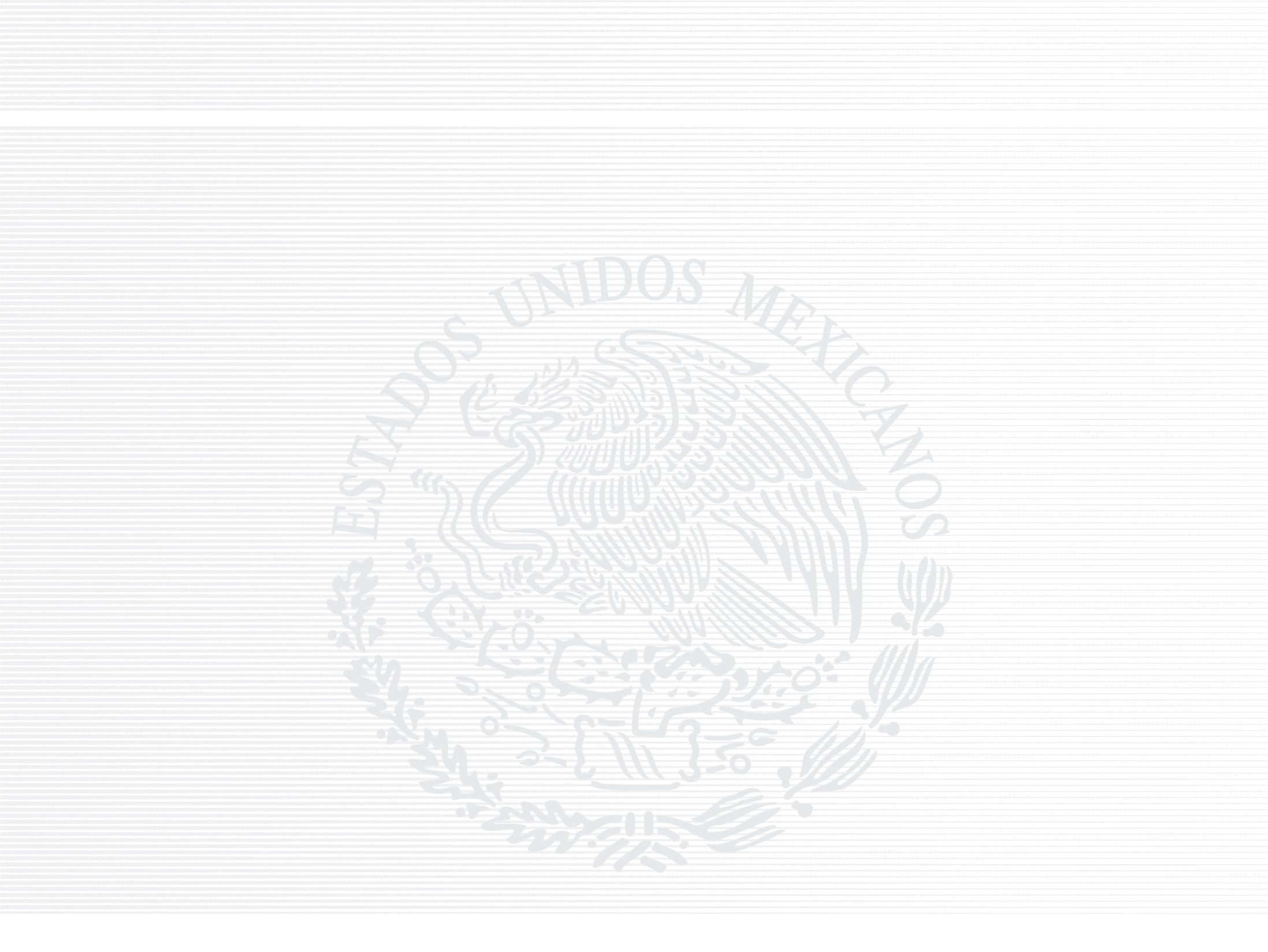 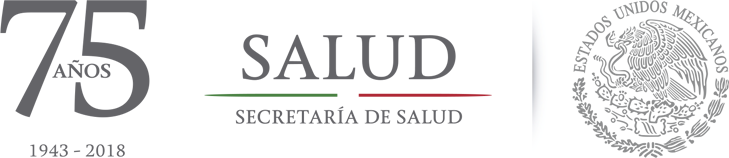 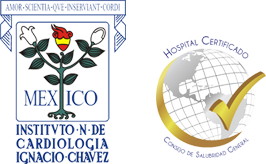 INSTITUTO NACIONAL DE CARDIOLOGÍA IGNACIO CHÁVEZ
PUBLICACIÓN DE ARTÍCULOS
2.1
INVESTIGACIÓN
n = 61
Mayor productividad proporcional en los investigadores. 
*Cambios relacionados a la participación en congresos.
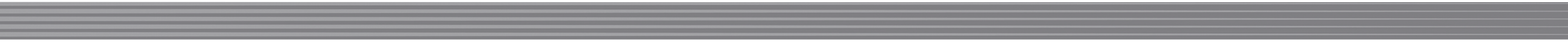 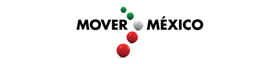 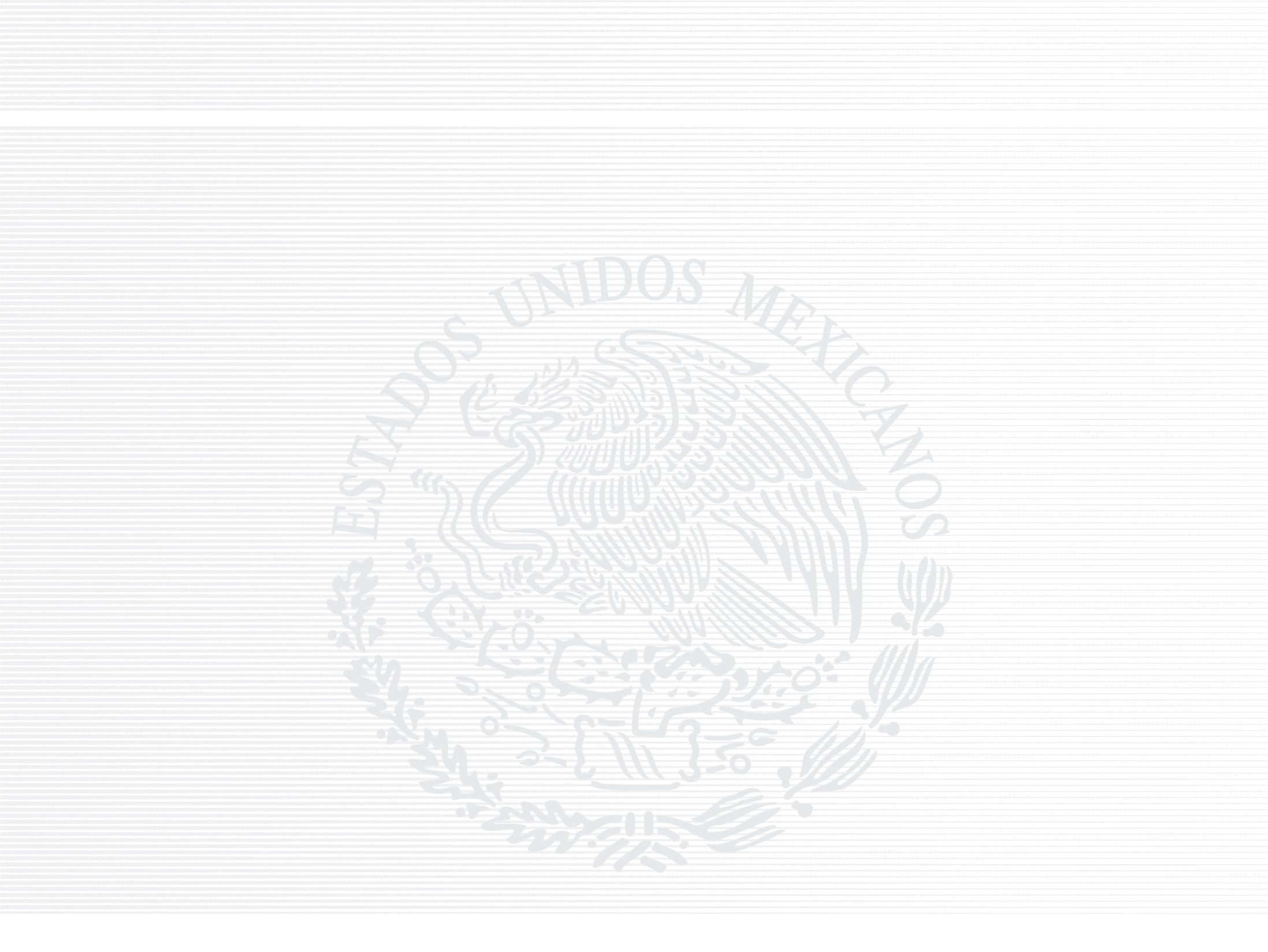 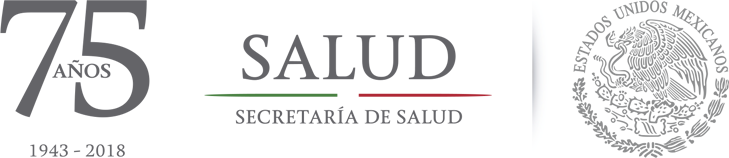 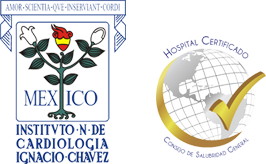 INSTITUTO NACIONAL DE CARDIOLOGÍA IGNACIO CHÁVEZ
DIFUSIÓN ACADÉMICA
2.1
INVESTIGACIÓN
*Disminución de participación por selección mas rigurosa
ante medidas de austeridad
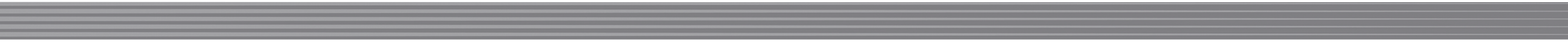 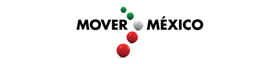 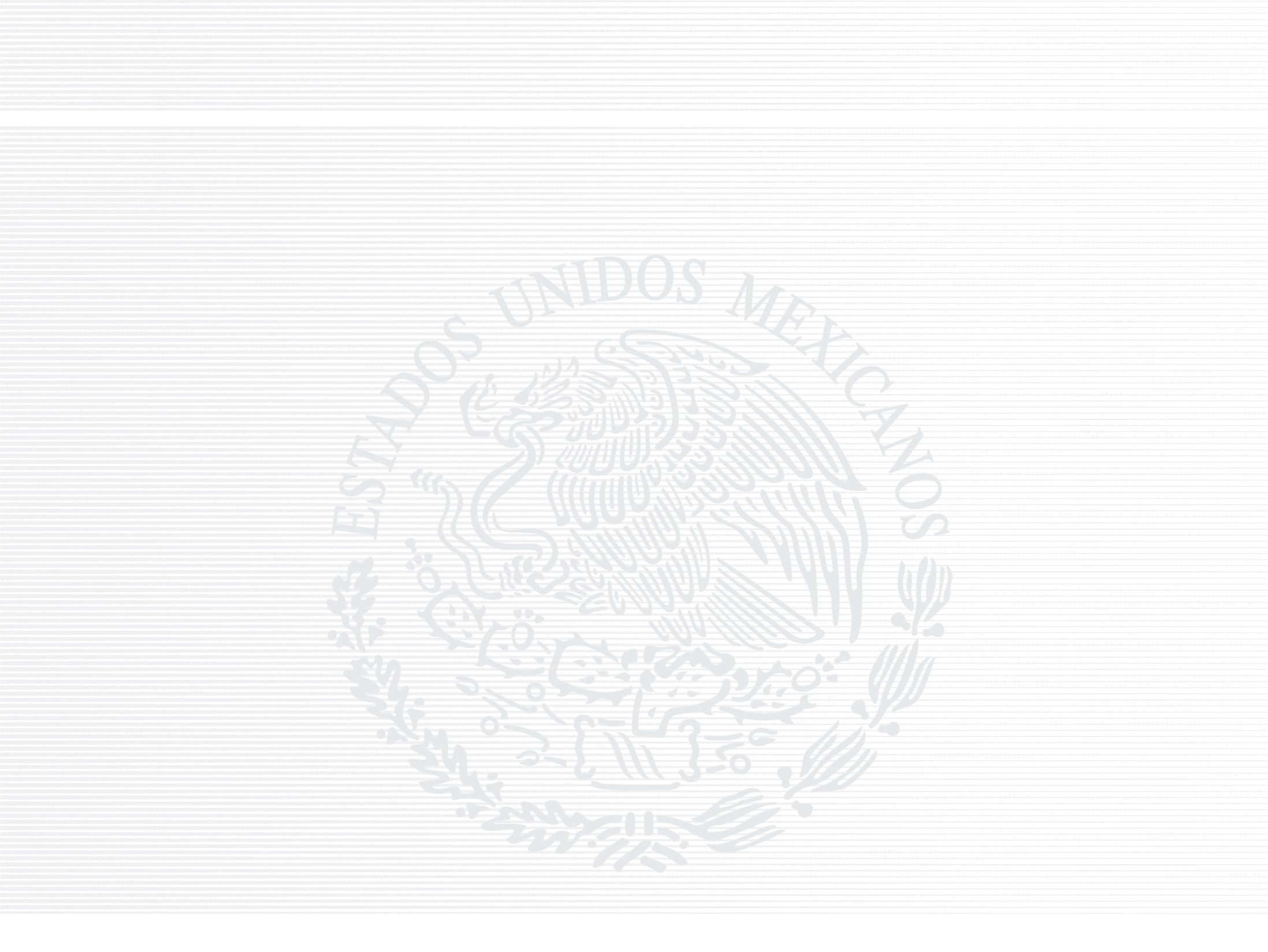 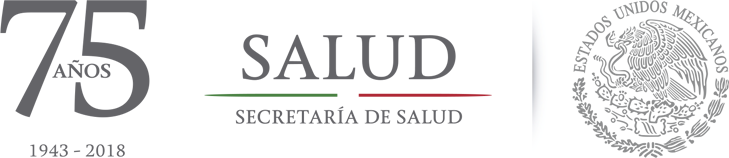 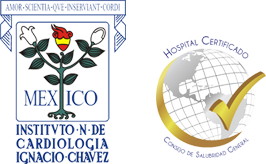 INSTITUTO NACIONAL DE CARDIOLOGÍA IGNACIO CHÁVEZ
BIOTÉCNICA APLICADA
2.1
INVESTIGACIÓN
*Continúa la producción e implantación, en función de necesidades quirúrgicas del INCICh.
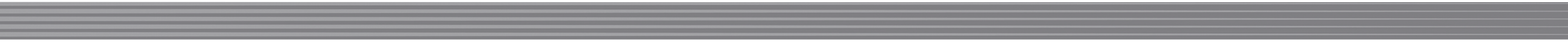 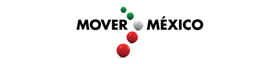 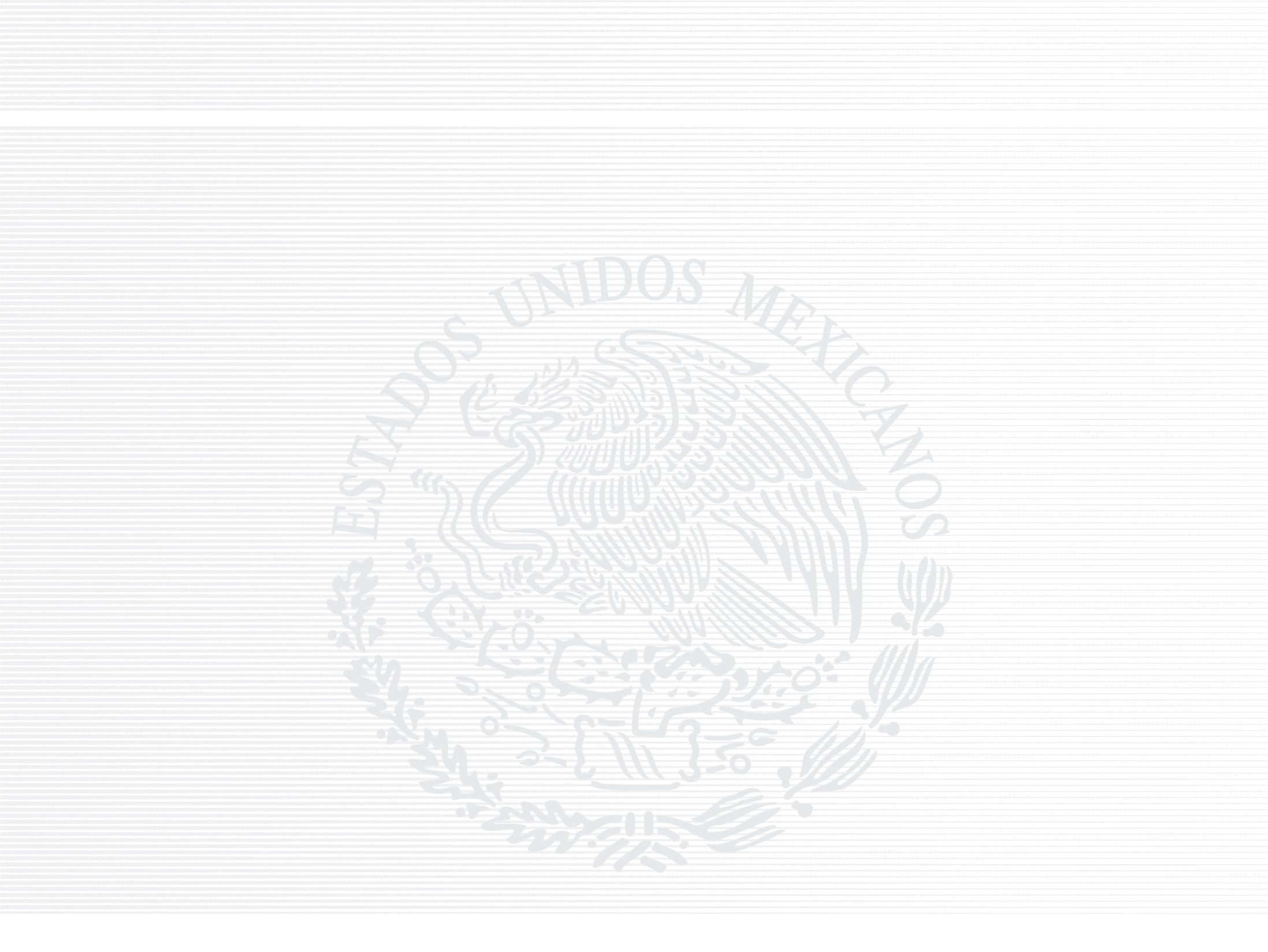 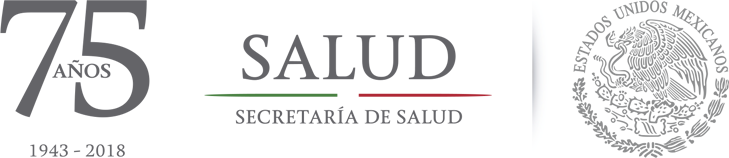 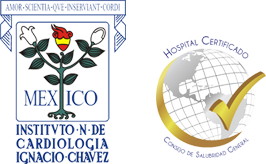 INSTITUTO NACIONAL DE CARDIOLOGÍA IGNACIO CHÁVEZ
LIBROS PUBLICADOS
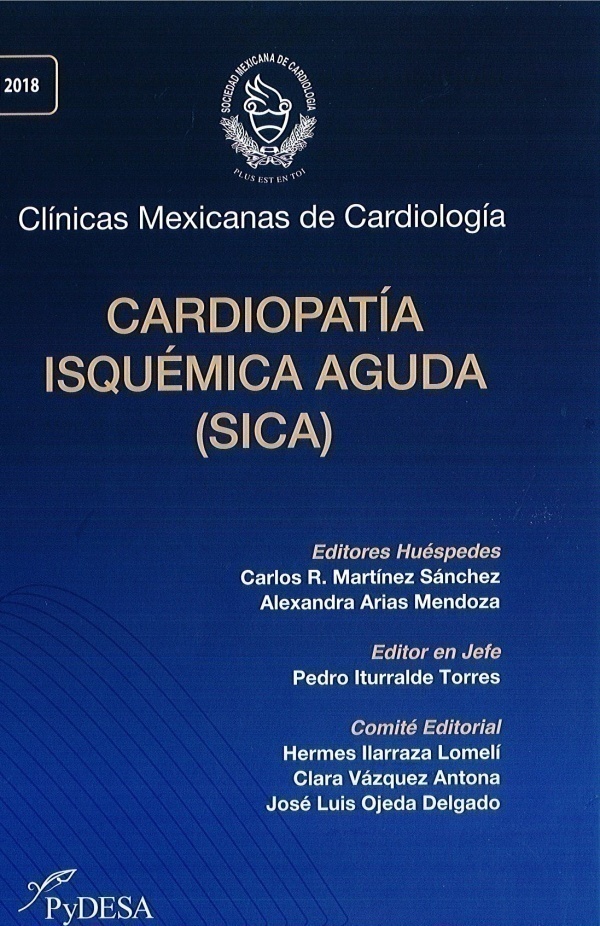 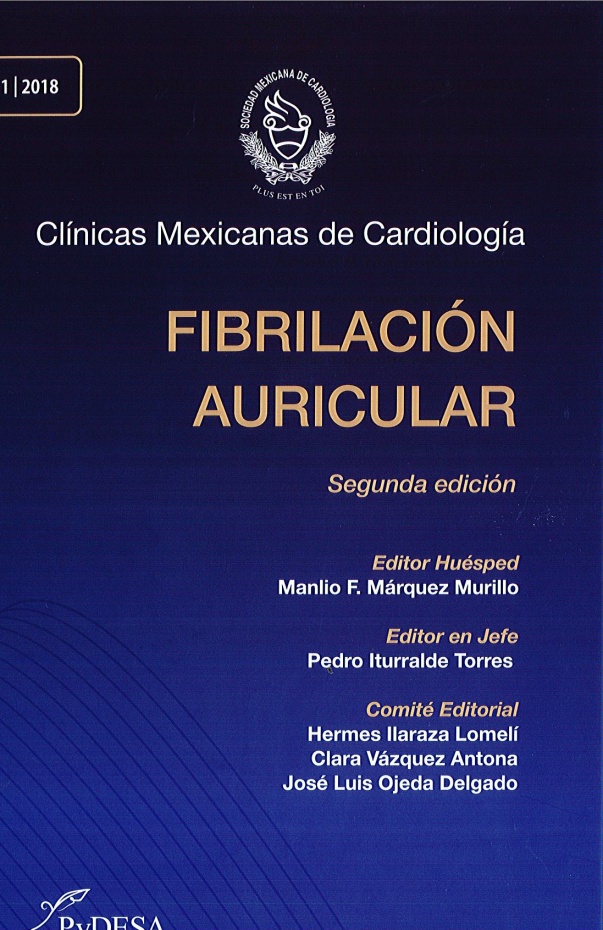 2.1
INVESTIGACIÓN
Editor en Jefe: Dr. Pedro Iturralde Torres
Editores Huéspedes:
Dr. Carlos R. Martínez Sánchez
Dra. Alexandra Arias Mendoza
Editor Huésped:
Dr. Manlio F. Márquez Murillo
*Además se publicaron 25 Capítulos en Libros Nacionales
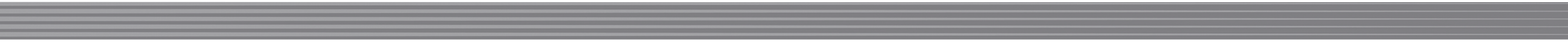 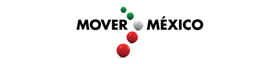 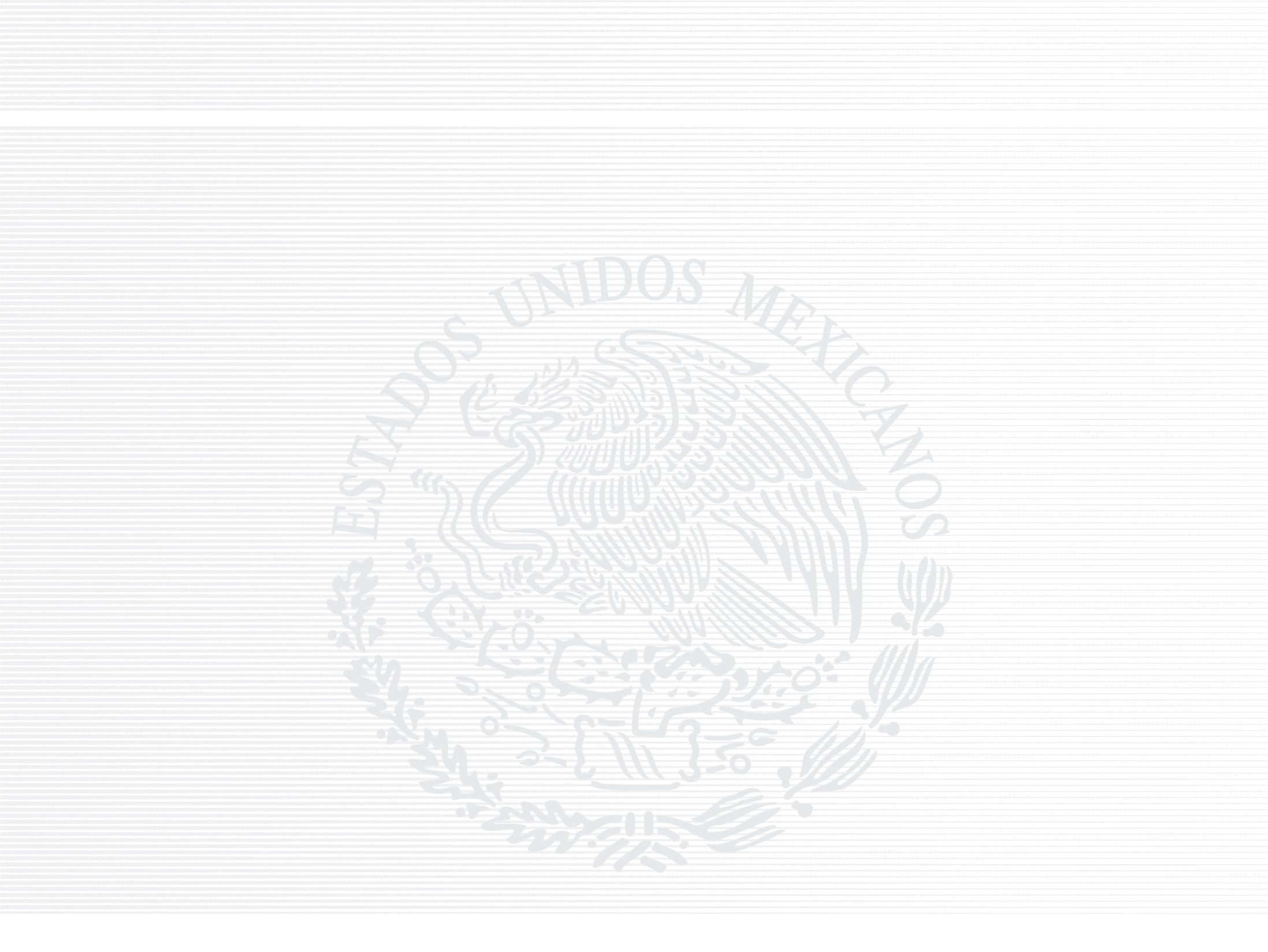 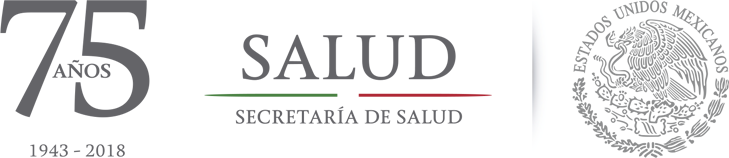 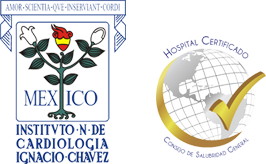 INSTITUTO NACIONAL DE CARDIOLOGÍA IGNACIO CHÁVEZ
2.2
ENSEÑANZA
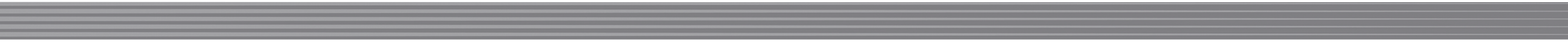 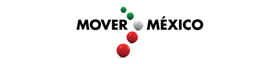 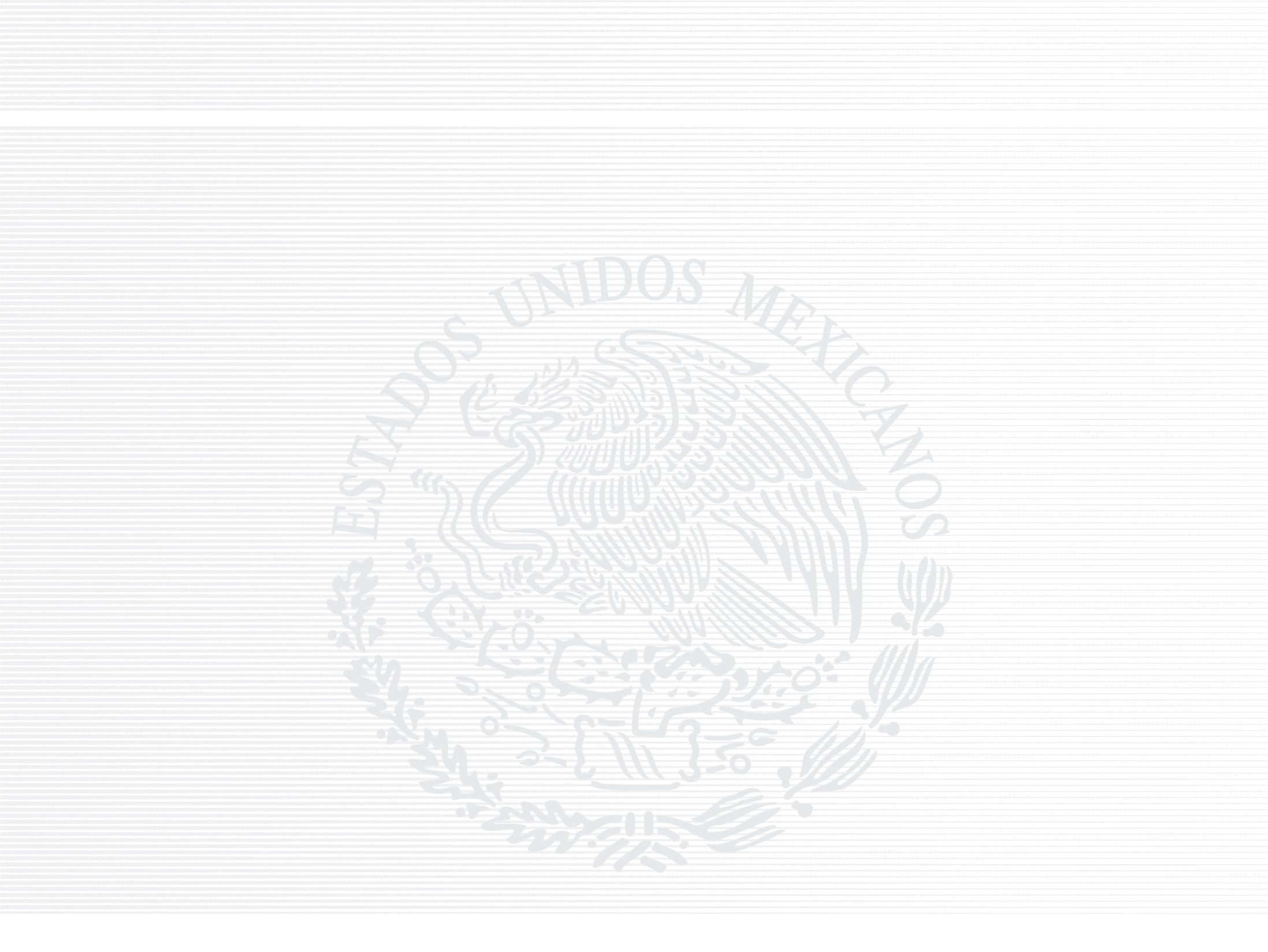 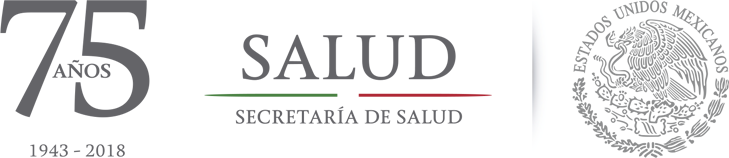 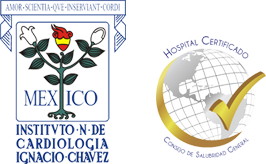 INSTITUTO NACIONAL DE CARDIOLOGÍA IGNACIO CHÁVEZ
FORMACIÓN DE RECURSOS HUMANOS ESPECIALIZADOS
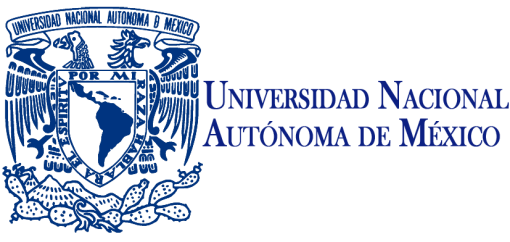 2.2
ENSEÑANZA
*23% son Médicos Residentes Extranjeros (sin beca SSA)
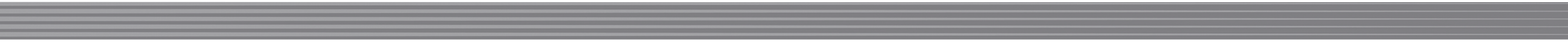 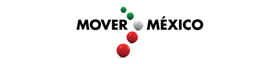 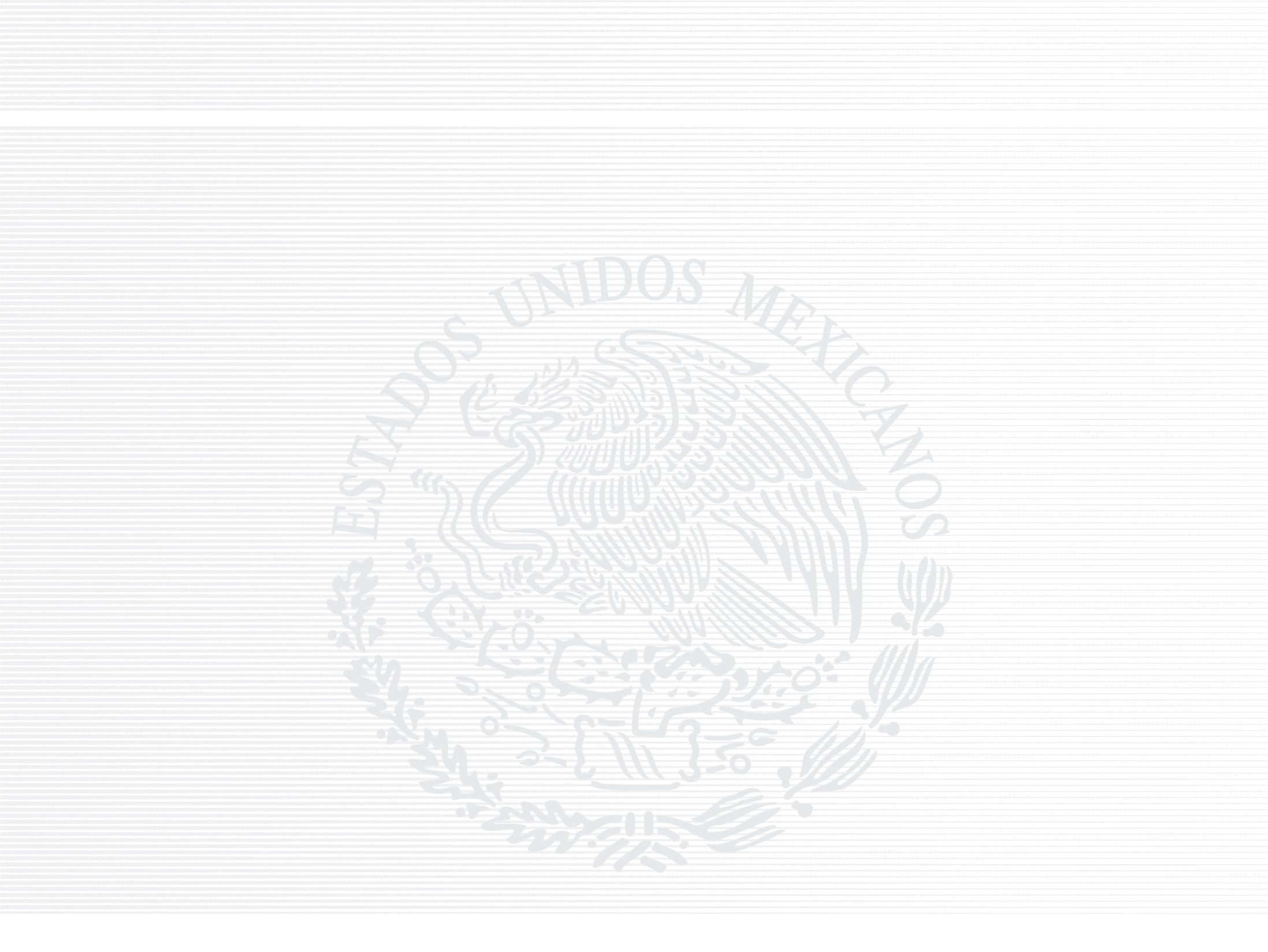 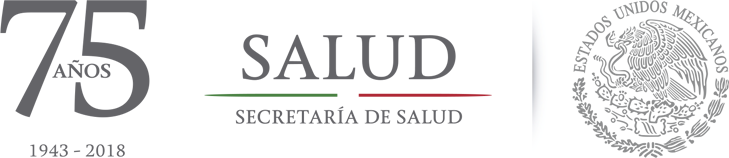 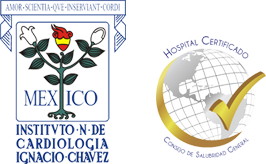 INSTITUTO NACIONAL DE CARDIOLOGÍA IGNACIO CHÁVEZ
MÉDICOS RESIDENTES
En Especialidades
2.2
ENSEÑANZA
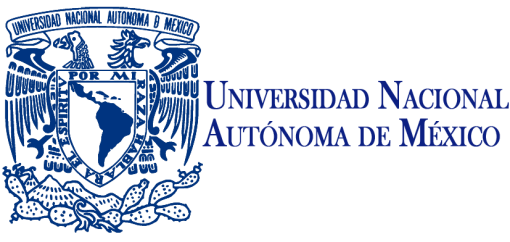 *6 Especialidades, todas con reconocimiento UNAM
Incremento en Cardiología Pediátrica y Cirugía Cardiotorácica Pediátrica
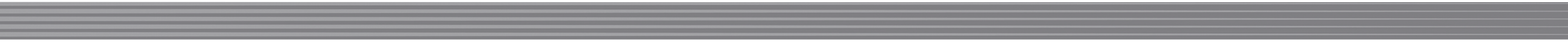 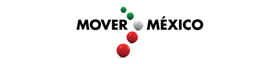 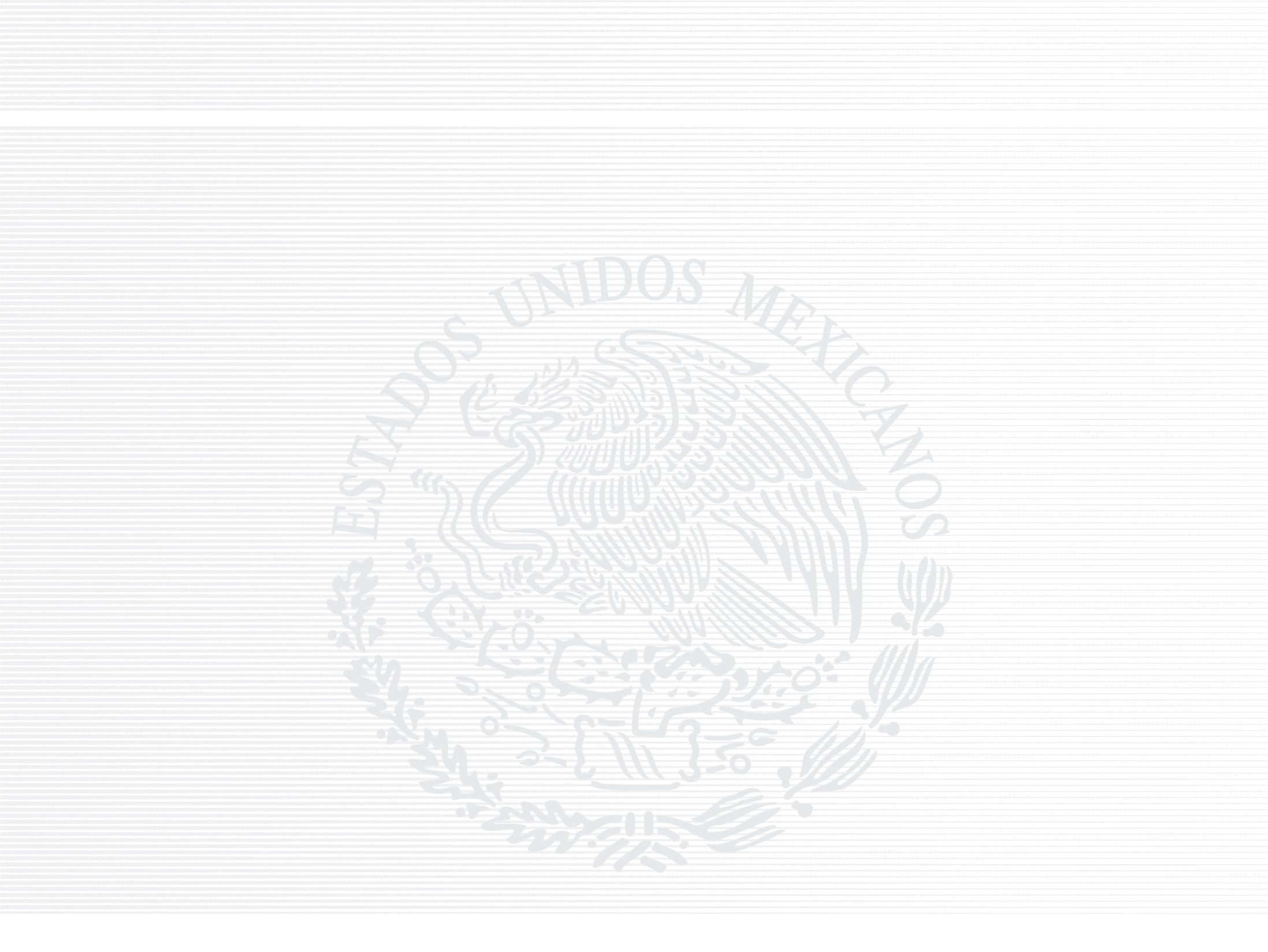 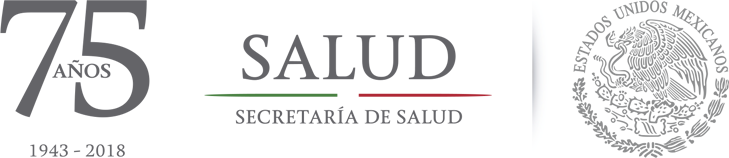 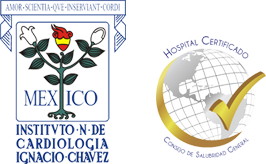 INSTITUTO NACIONAL DE CARDIOLOGÍA IGNACIO CHÁVEZ
MÉDICOS RESIDENTES
En Cursos de Alta Especialidad
2.2
ENSEÑANZA
n = 84
n = 83
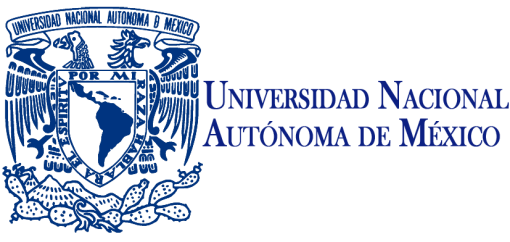 *18 cursos de Alta Especialidad, destaca el interés por el Intervencionismo
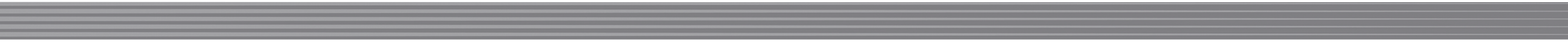 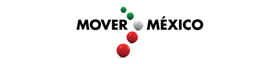 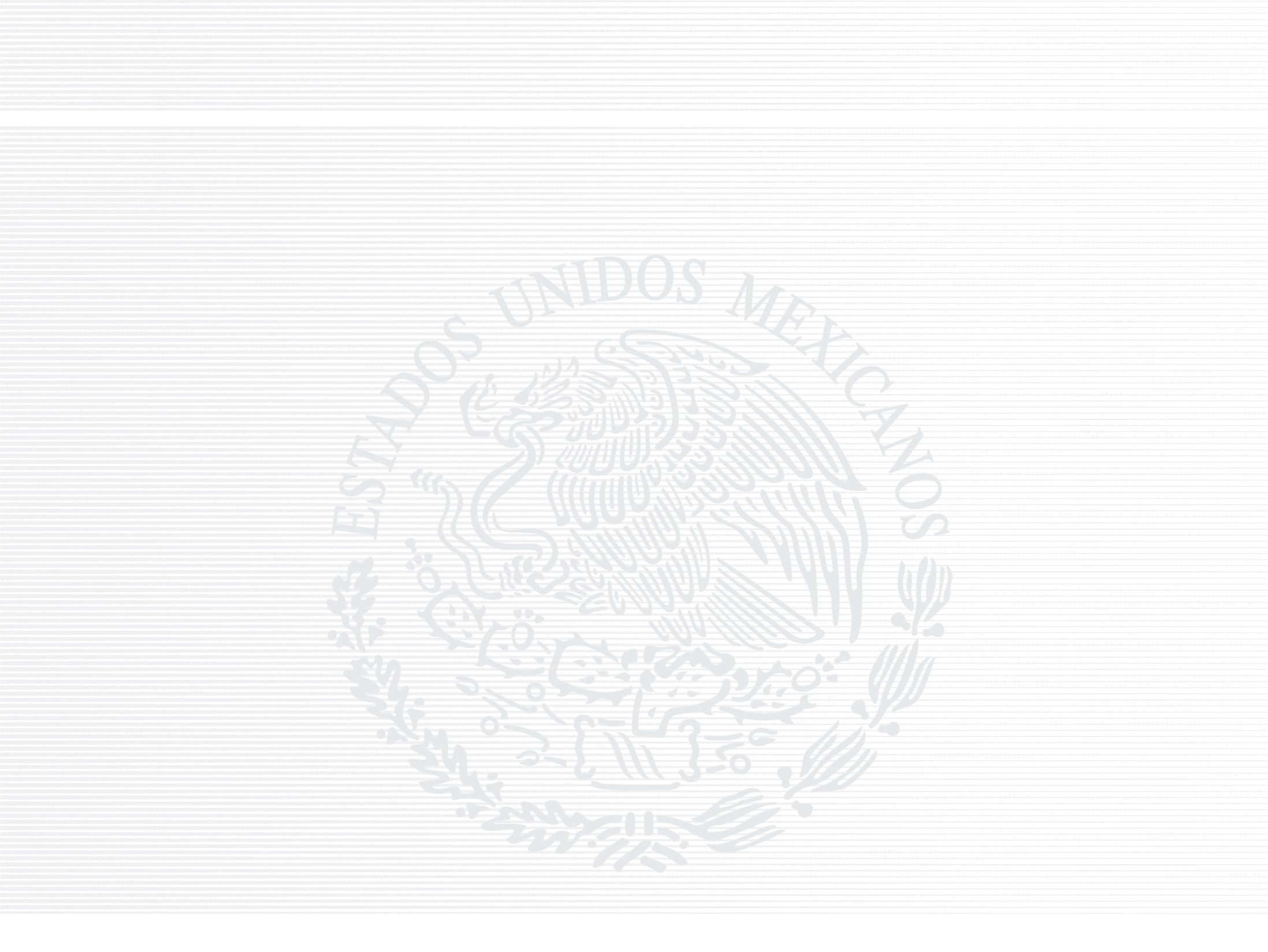 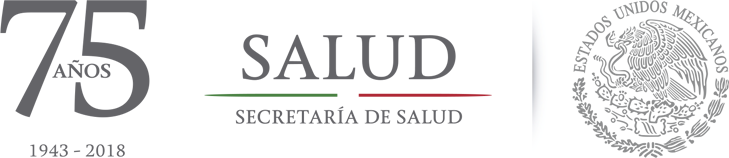 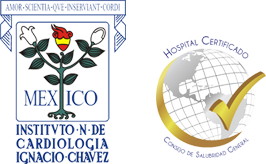 INSTITUTO NACIONAL DE CARDIOLOGÍA IGNACIO CHÁVEZ
FORMACIÓN DE MÉDICOS RESIDENTES
Mexicanos y Extranjeros
2.2
ENSEÑANZA
*Médicos egresados de las especialidades y altas especialidades que concluyeron en febrero 2018.
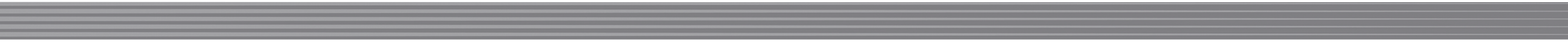 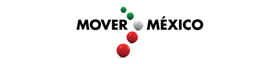 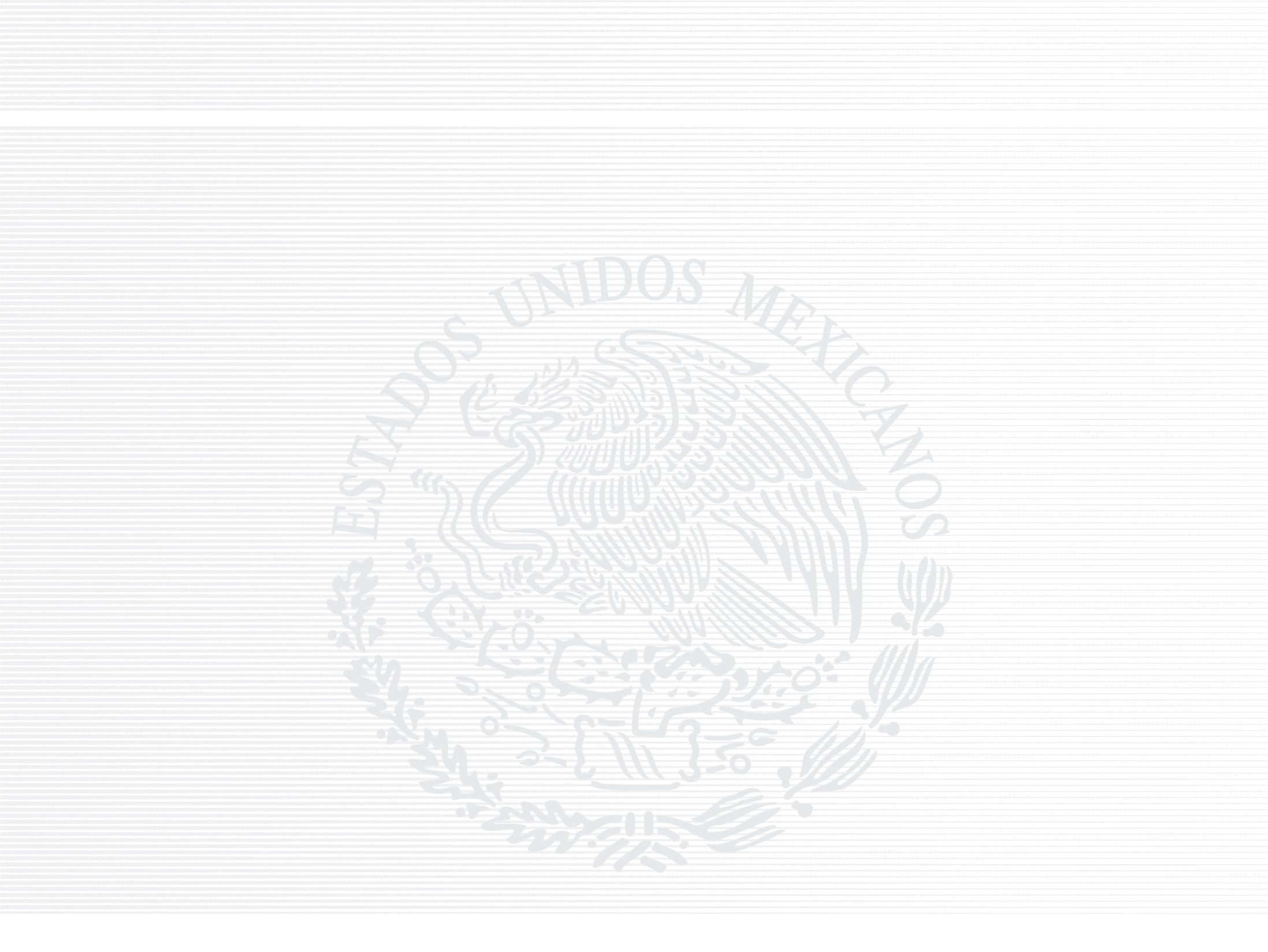 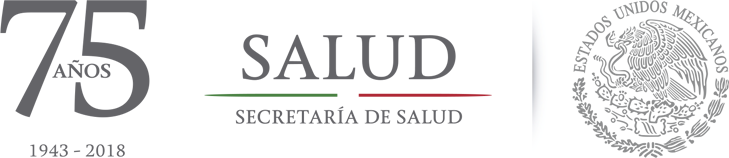 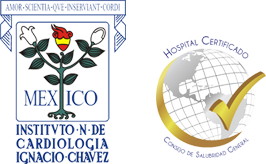 INSTITUTO NACIONAL DE CARDIOLOGÍA IGNACIO CHÁVEZ
2.2
ENSEÑANZA
*Incremento en la participación de médicos residentes en el extranjero, todos con financiamiento del CONACyT
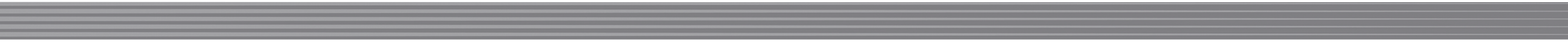 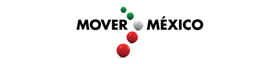 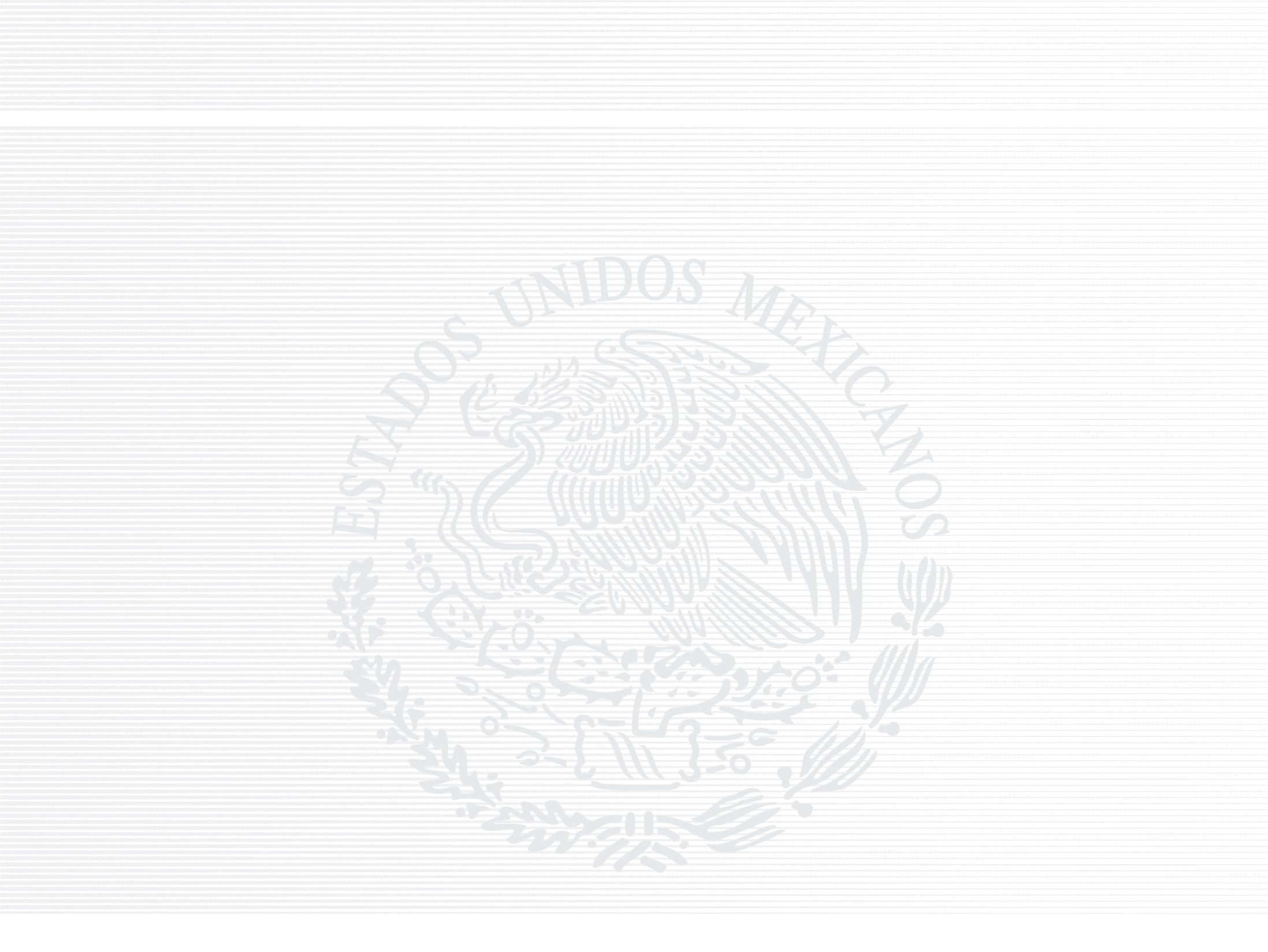 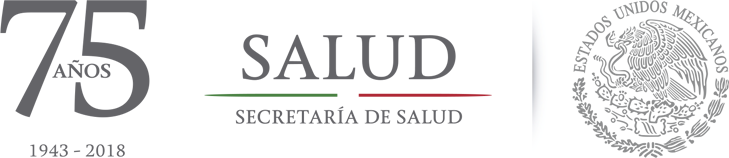 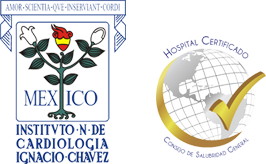 INSTITUTO NACIONAL DE CARDIOLOGÍA IGNACIO CHÁVEZ
ROTACIÓN DE MÉDICOS DE OTRAS INSTITUCIONES
2.2
ENSEÑANZA
*Incremento de 10% en rotación en el Instituto de médicos provenientes de 52 instituciones hospitalarias nacionales y extranjeras por periodos de uno a seis meses.
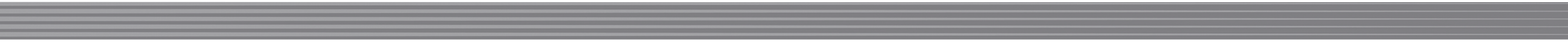 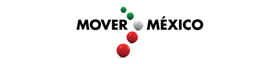 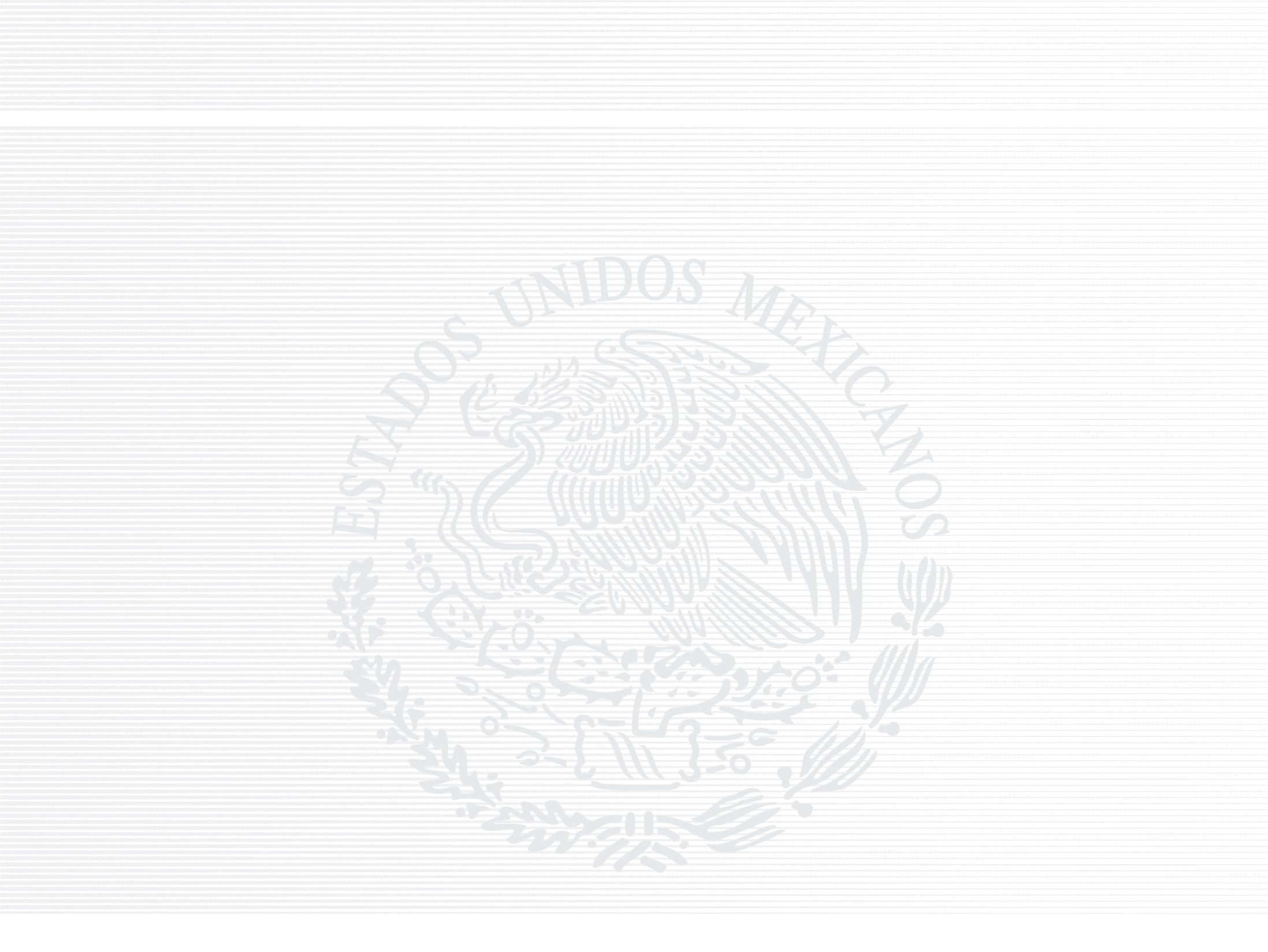 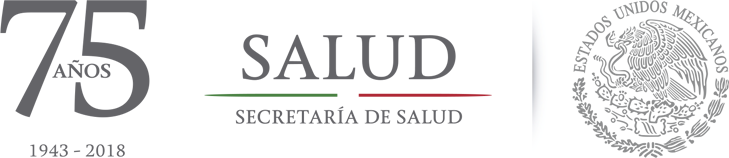 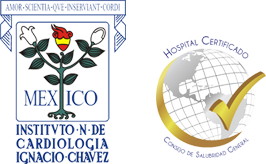 INSTITUTO NACIONAL DE CARDIOLOGÍA IGNACIO CHÁVEZ
FORMACIÓN DE RECURSOS HUMANOS
Cursos de Pregrado en Medicina
2.2
ENSEÑANZA
*Participación activa e incremento de 13.4% en la en formación de alumnos de pregrado de entidades académicas públicas y privadas. 70% UNAM.
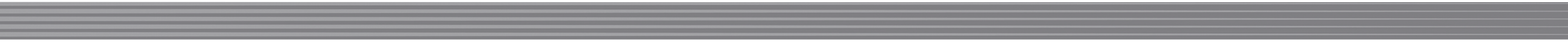 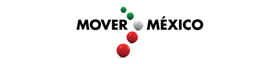 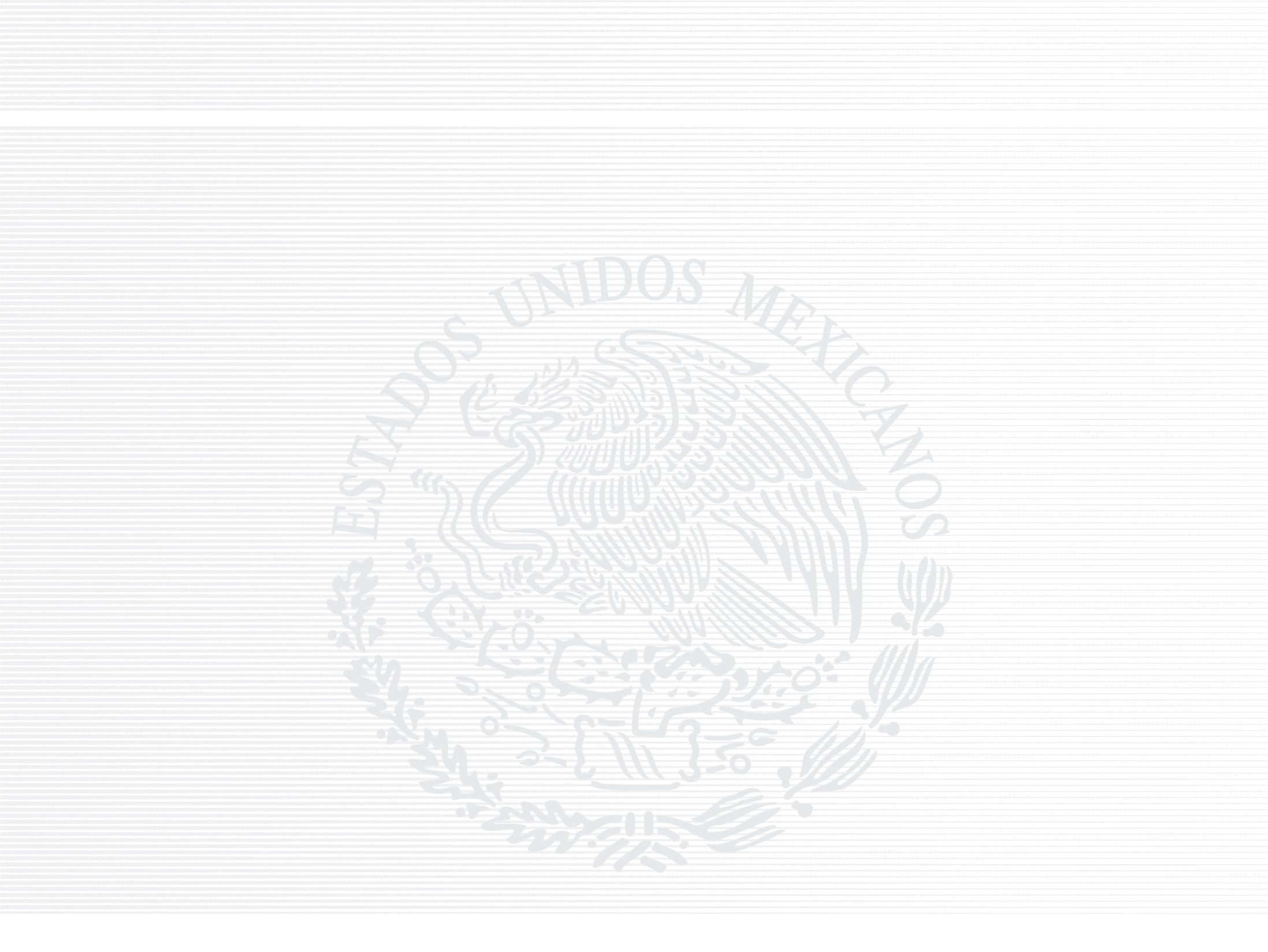 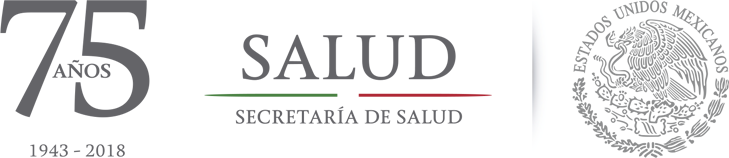 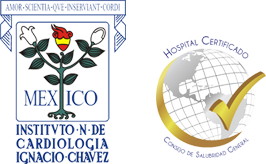 INSTITUTO NACIONAL DE CARDIOLOGÍA IGNACIO CHÁVEZ
FORMACIÓN DE RECURSOS HUMANOS
Educación Continua
2.2
ENSEÑANZA
*Preparación técnica, profesional y administrativa.
Continúa incentivándose el interés por las sesiones generales.
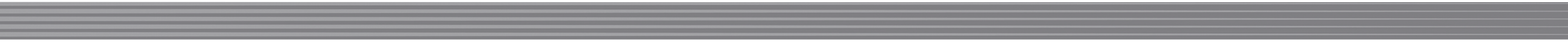 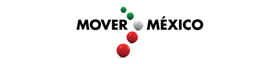 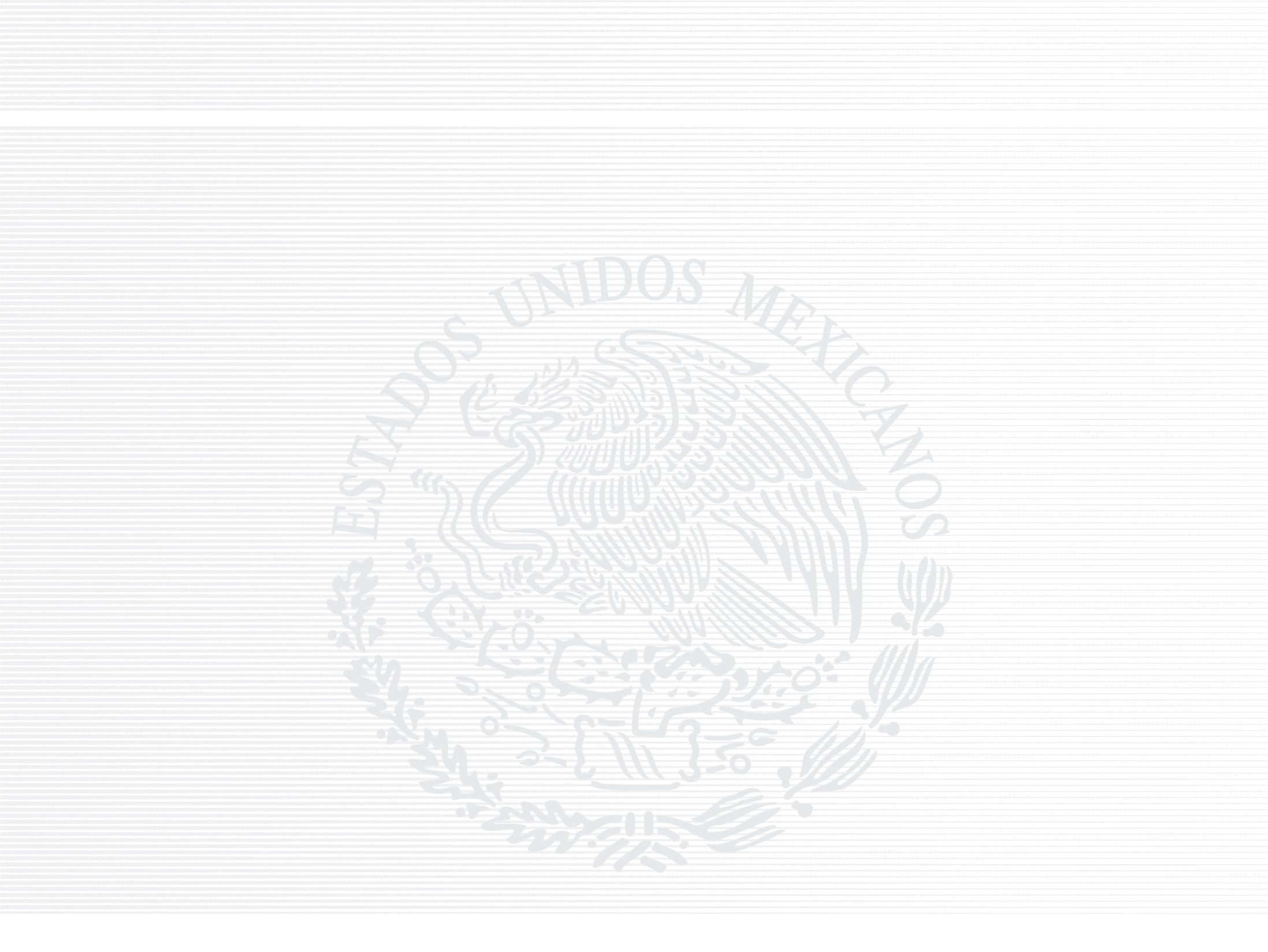 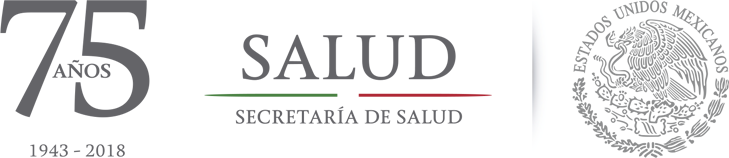 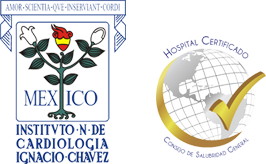 INSTITUTO NACIONAL DE CARDIOLOGÍA IGNACIO CHÁVEZ
PREMIOS, RECONOCIMIENTOS Y DISTINCIONES
2.2
ENSEÑANZA
*Se recibieron 6 premios en el periodo.
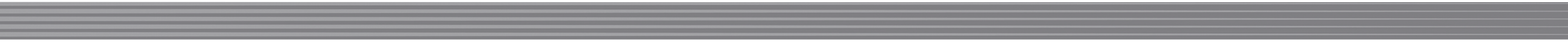 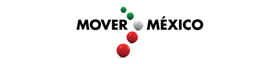 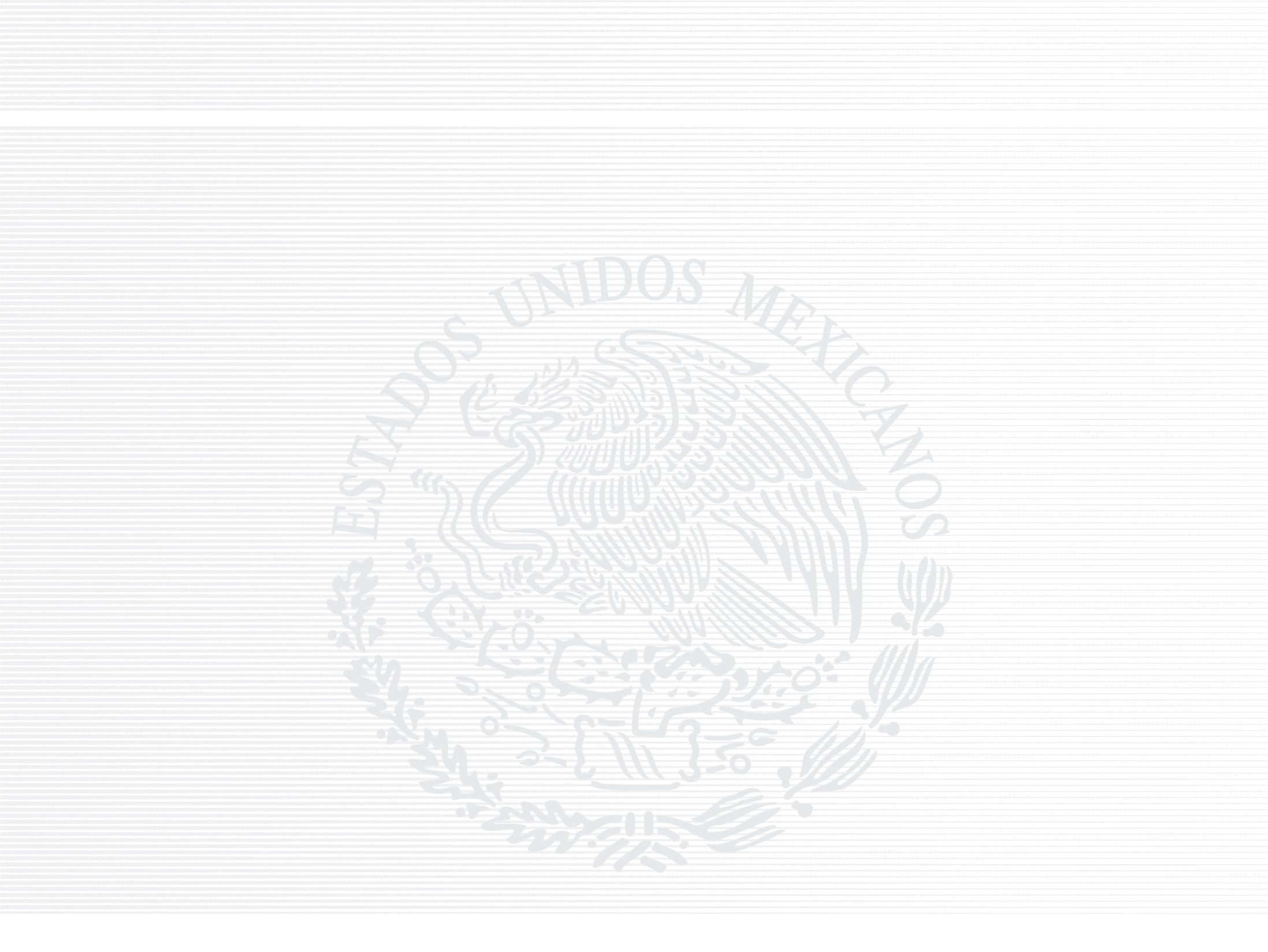 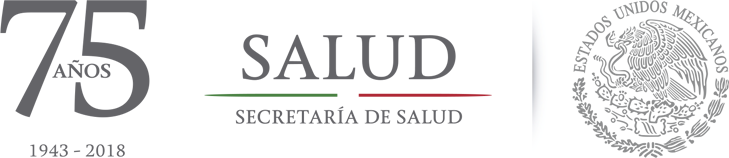 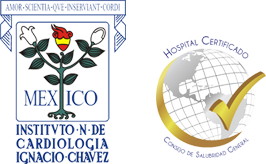 INSTITUTO NACIONAL DE CARDIOLOGÍA IGNACIO CHÁVEZ
2.3
ASISTENCIA MÉDICA
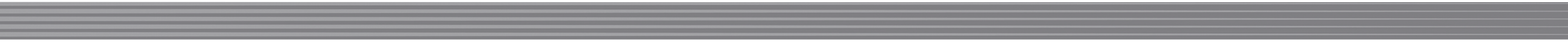 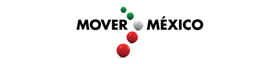 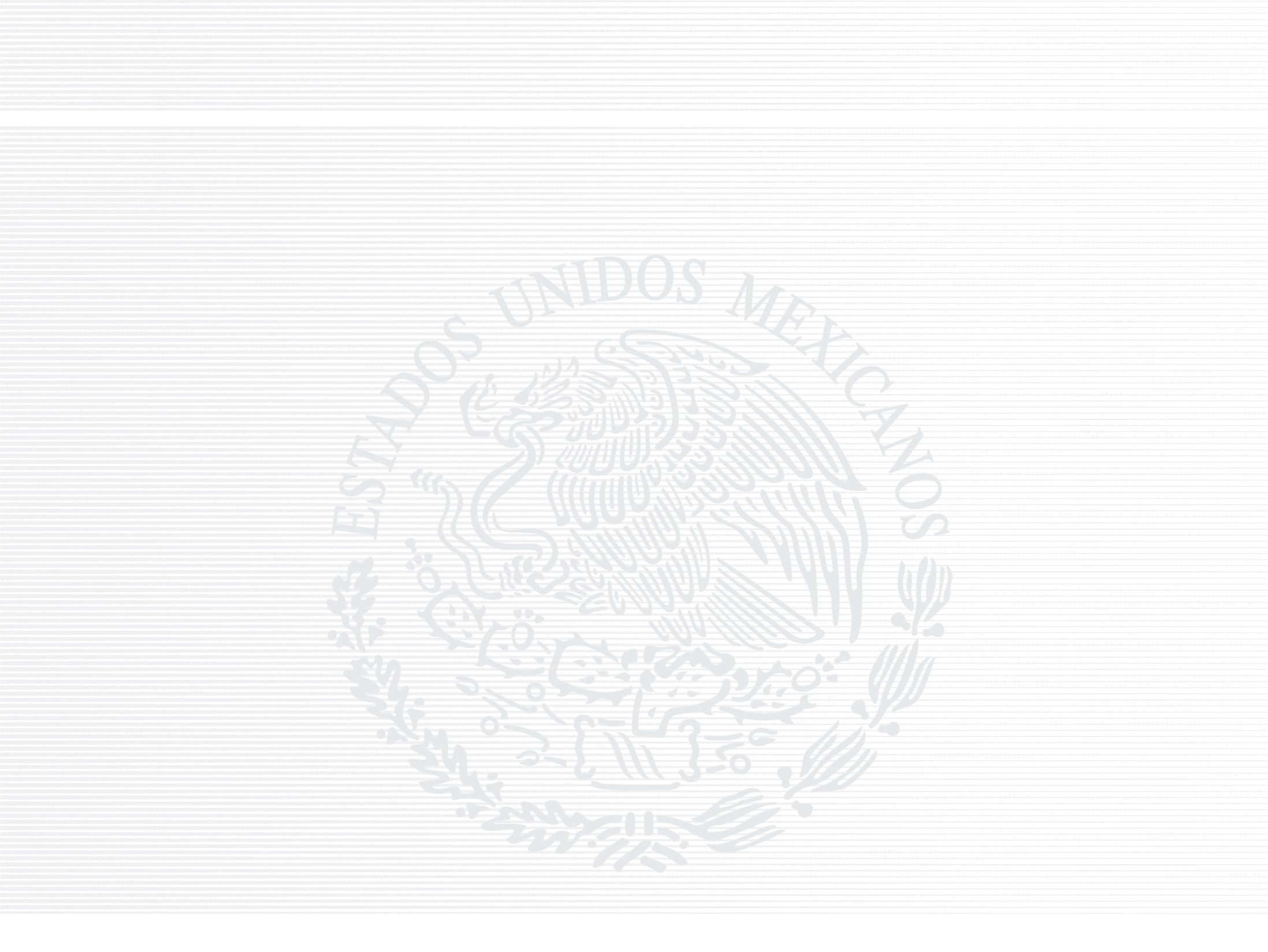 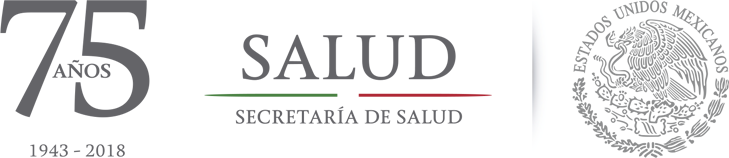 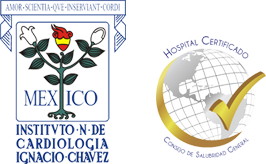 INSTITUTO NACIONAL DE CARDIOLOGÍA IGNACIO CHÁVEZ
CONSULTA EXTERNA
2.3
ASISTENCIA
*Se reestructuró el proceso de admisión, fortaleciendo los mecanismos de referencia y contrarreferencia, respetando la política de cero rechazo; lo que ha permitido fortalecer paulatinamente la capacidad operativa al ingreso de pacientes y la calidad de la atención.
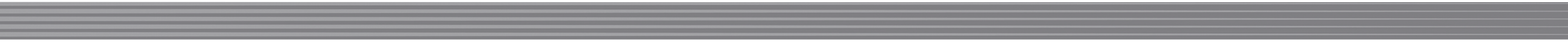 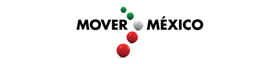 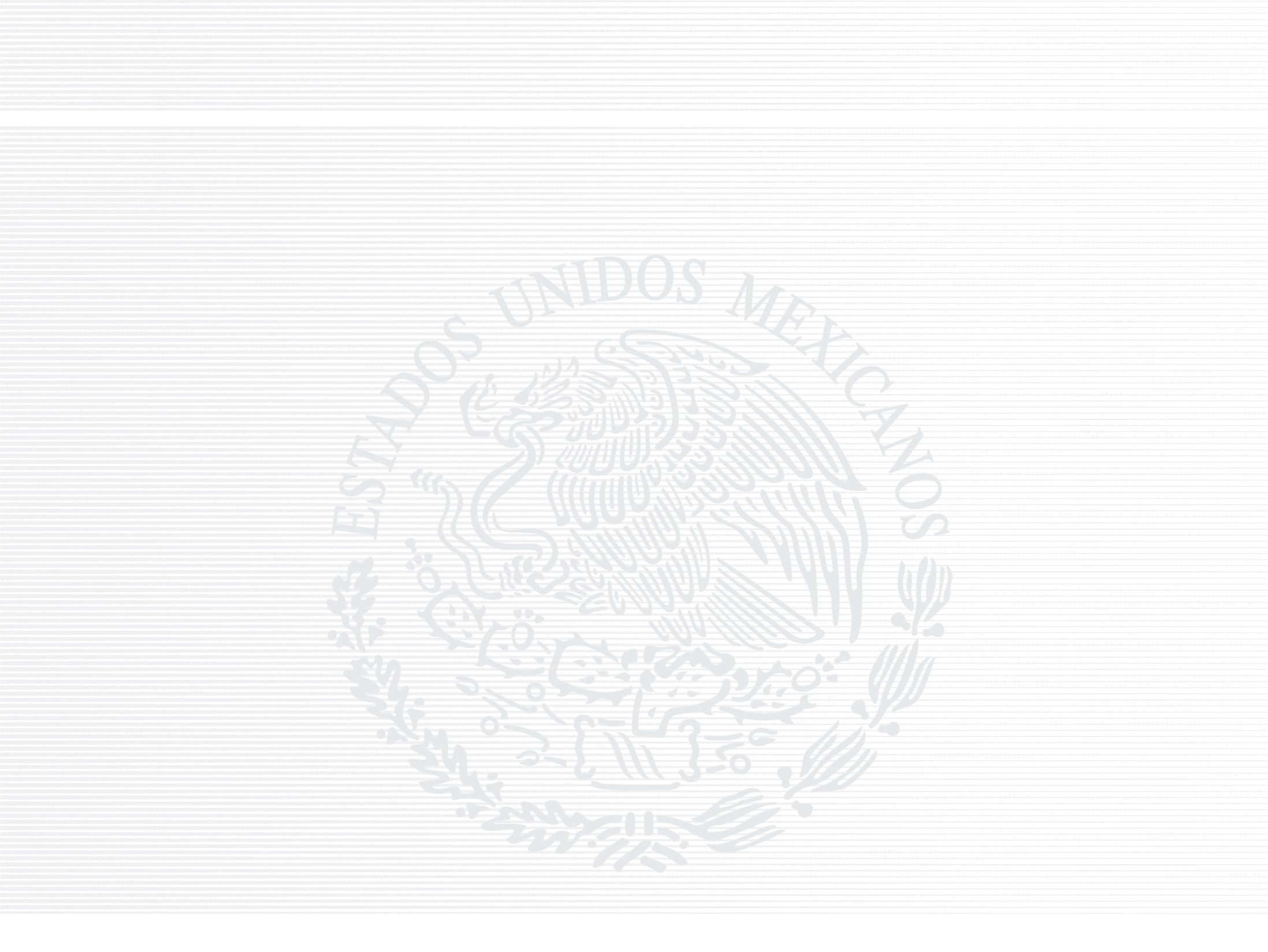 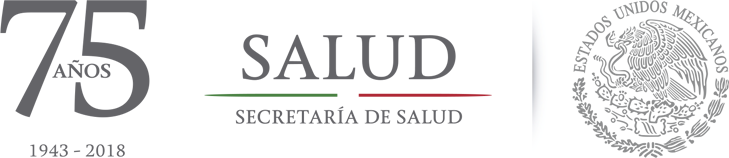 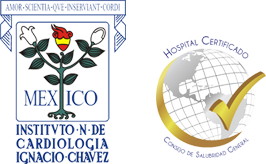 INSTITUTO NACIONAL DE CARDIOLOGÍA IGNACIO CHÁVEZ
URGENCIAS Y UNIDAD CORONARIA
2.3
ASISTENCIA
*A pesar de medidas de contención en la consulta de Urgencias, la ocupación hospitalaria de la Unidad Coronaria aumentó posiblemente por incremento en la complejidad de los pacientes y la claridad del aumento en la demanda de atención.
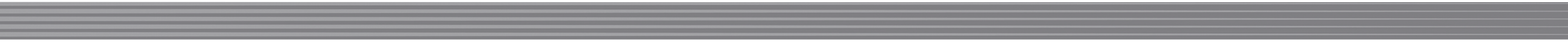 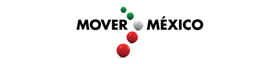 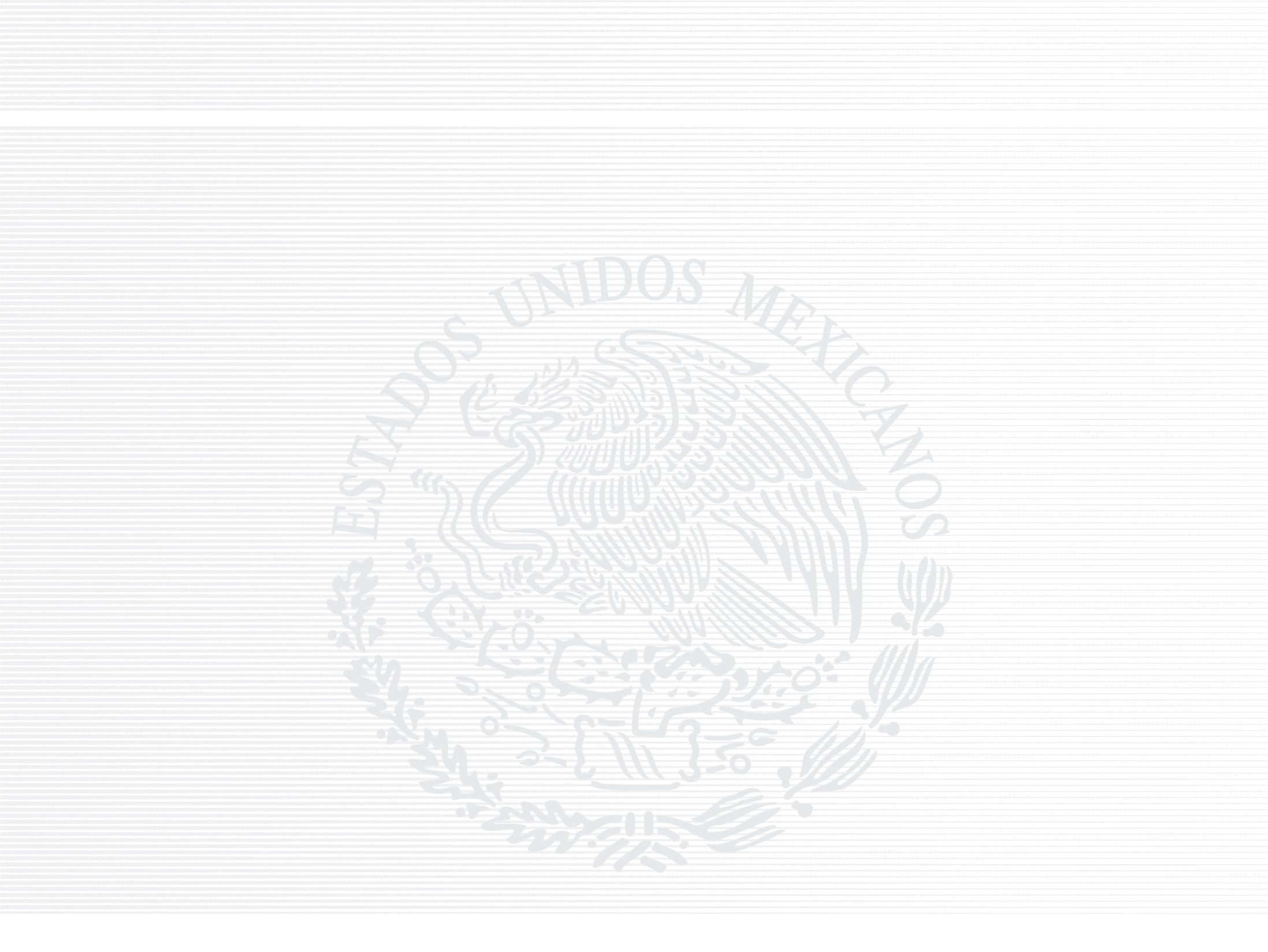 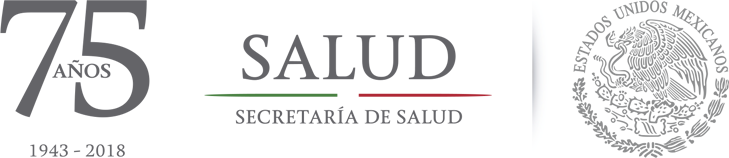 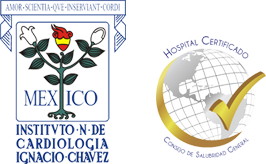 INSTITUTO NACIONAL DE CARDIOLOGÍA IGNACIO CHÁVEZ
HOSPITALIZACIÓN
2.3
ASISTENCIA
*Incremento en los egresos por mejoría y disminución de mortalidad.
Ligera disminución en ocupación hospitalaria por remodelaciones.
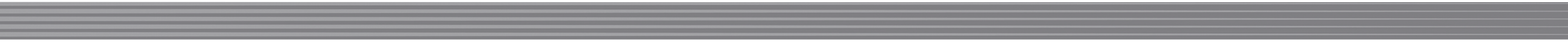 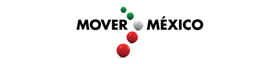 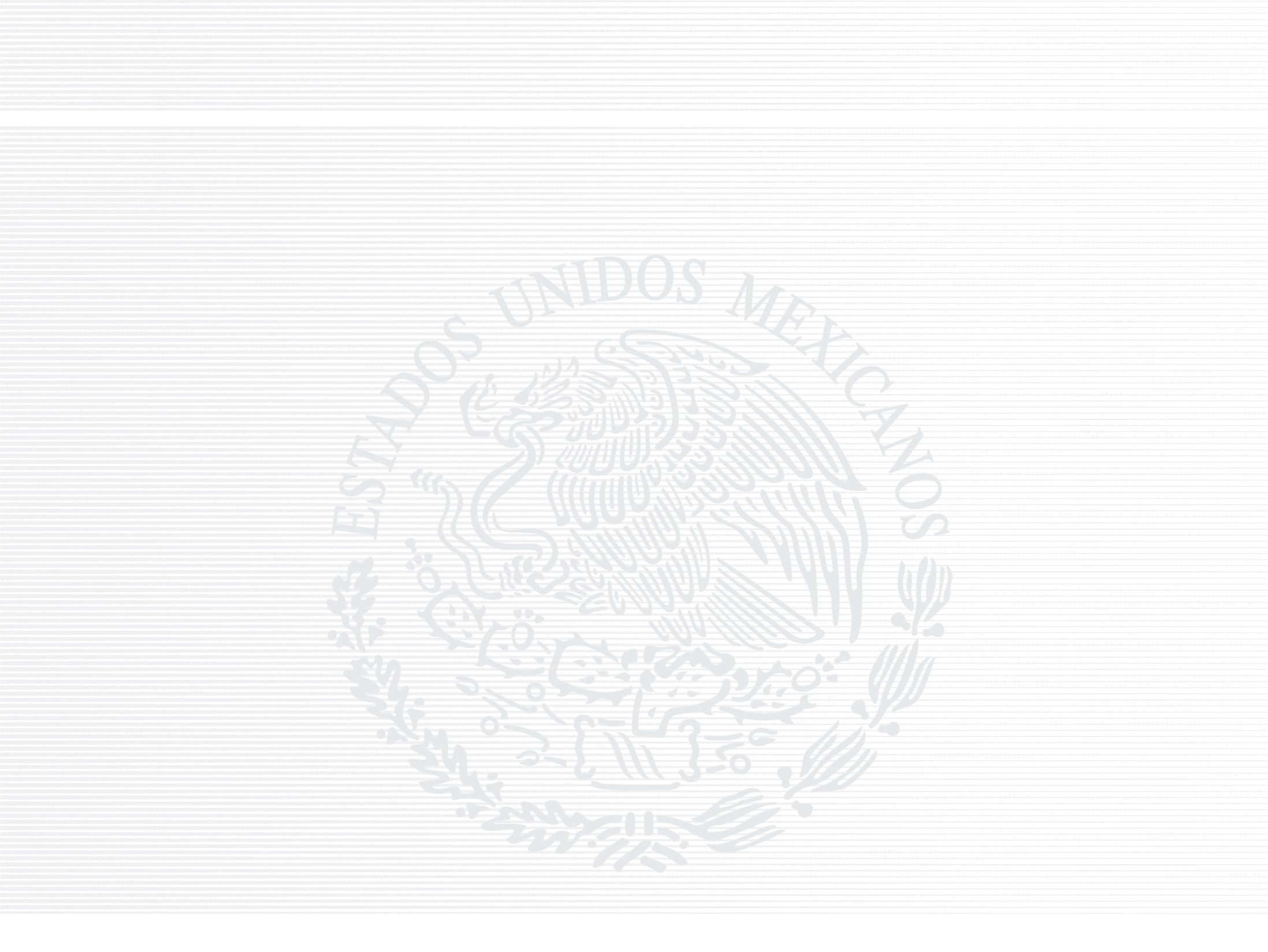 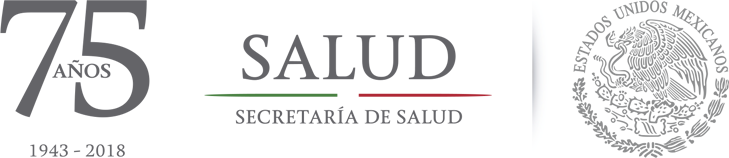 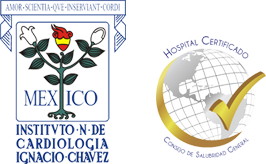 INSTITUTO NACIONAL DE CARDIOLOGÍA IGNACIO CHÁVEZ
CIRUGÍA
2.3
ASISTENCIA
*Se mantienen los procedimientos quirúrgicos con base en el límite de la capacidad del servicio .
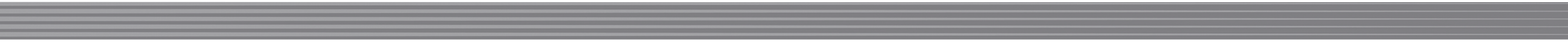 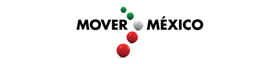 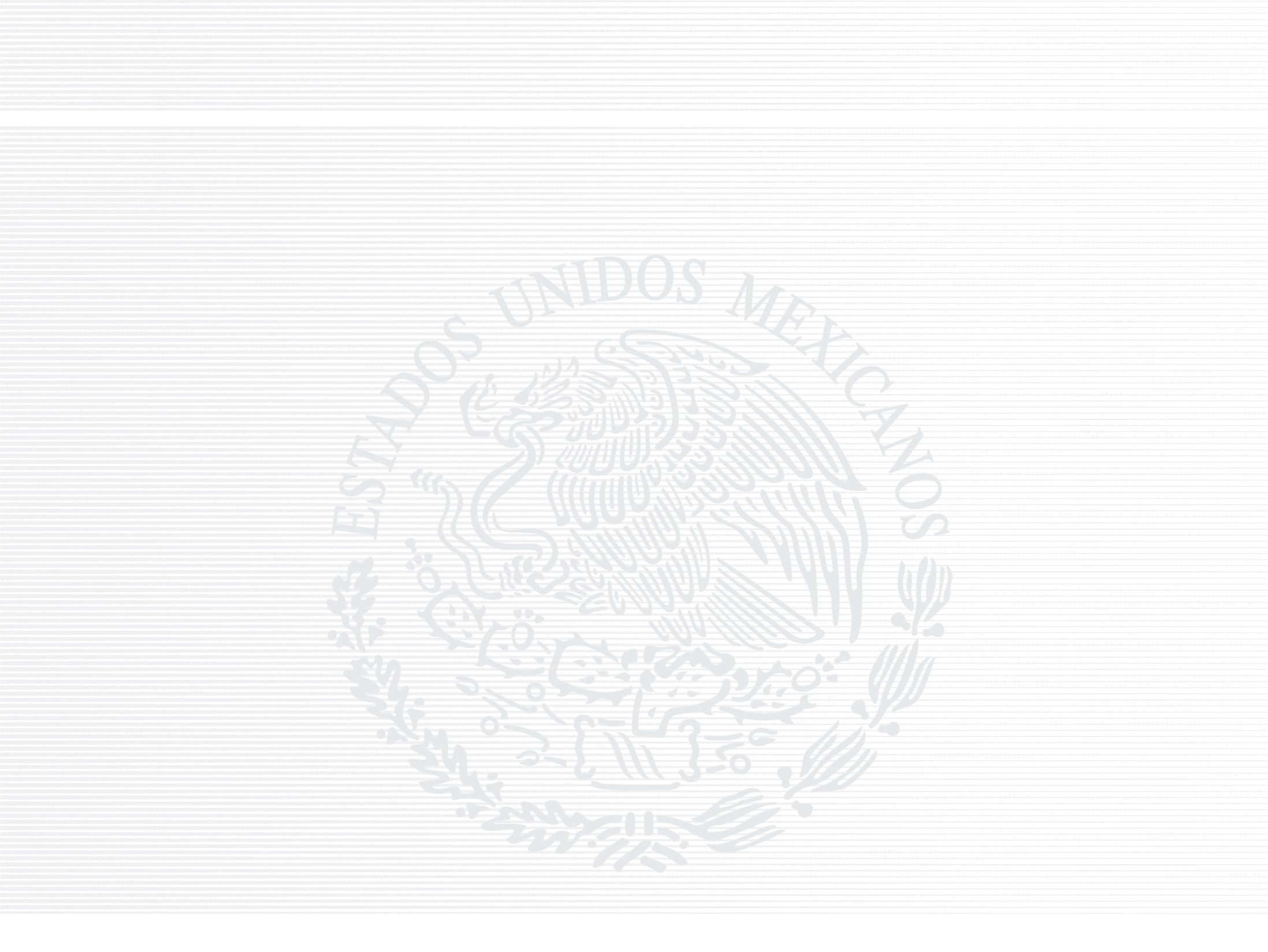 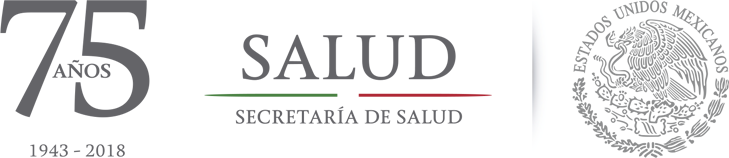 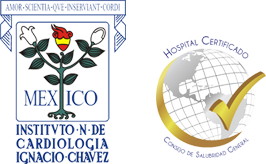 INSTITUTO NACIONAL DE CARDIOLOGÍA IGNACIO CHÁVEZ
HEMODINÁMICA
2.3
ASISTENCIA
*Se mantienen los procedimientos hemodinámicos. (Se destaca el alto costo en insumos).
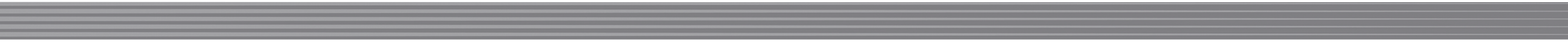 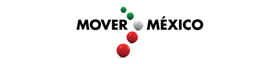 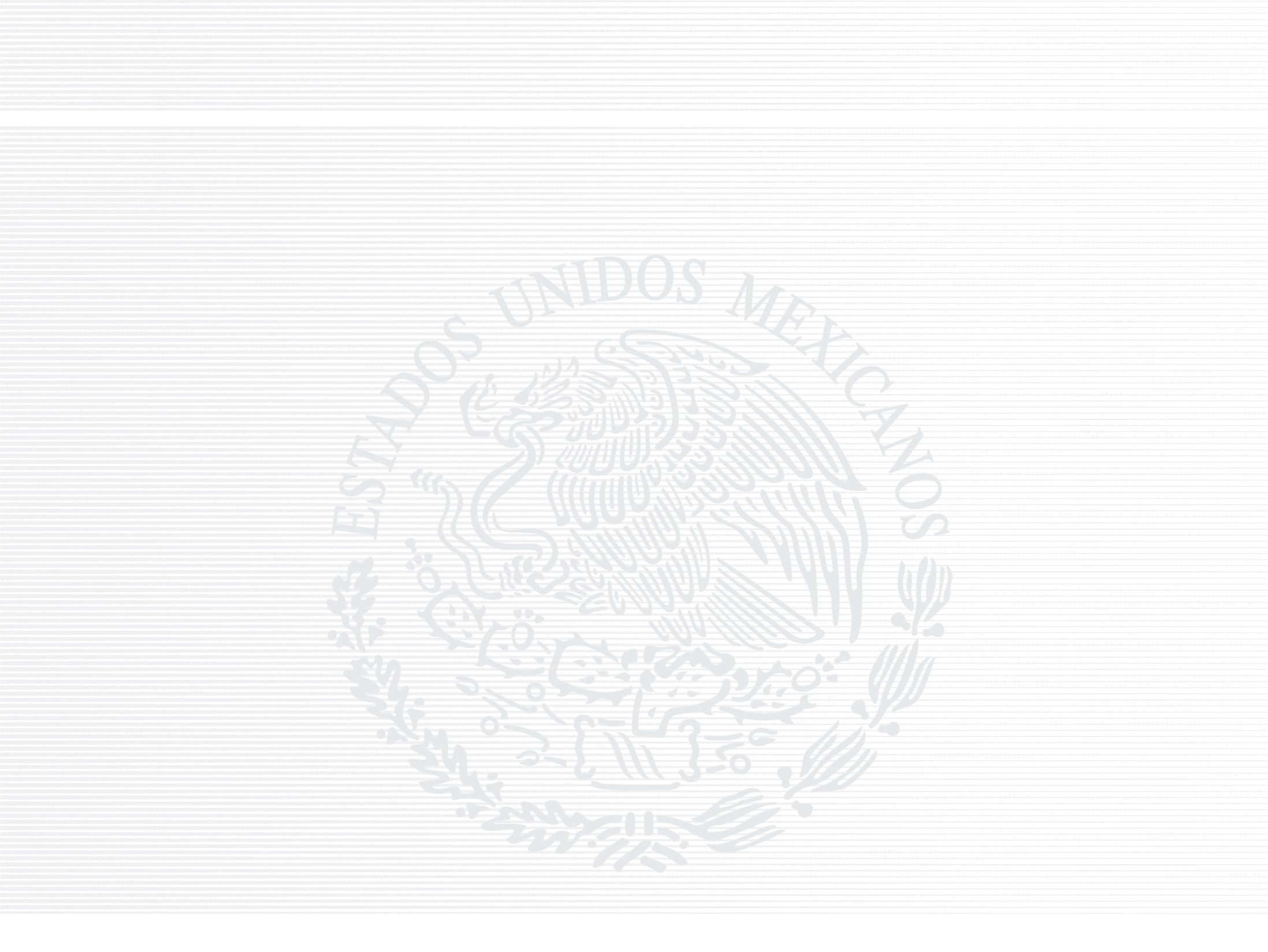 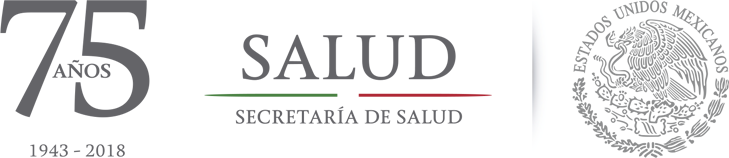 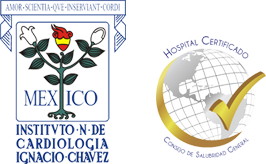 INSTITUTO NACIONAL DE CARDIOLOGÍA IGNACIO CHÁVEZ
PROCEDIMIENTOS DE ANESTESIA
2.3
ASISTENCIA
*Se mantiene el apoyo anestésico.
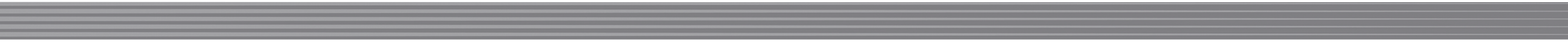 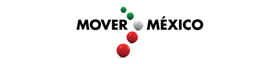 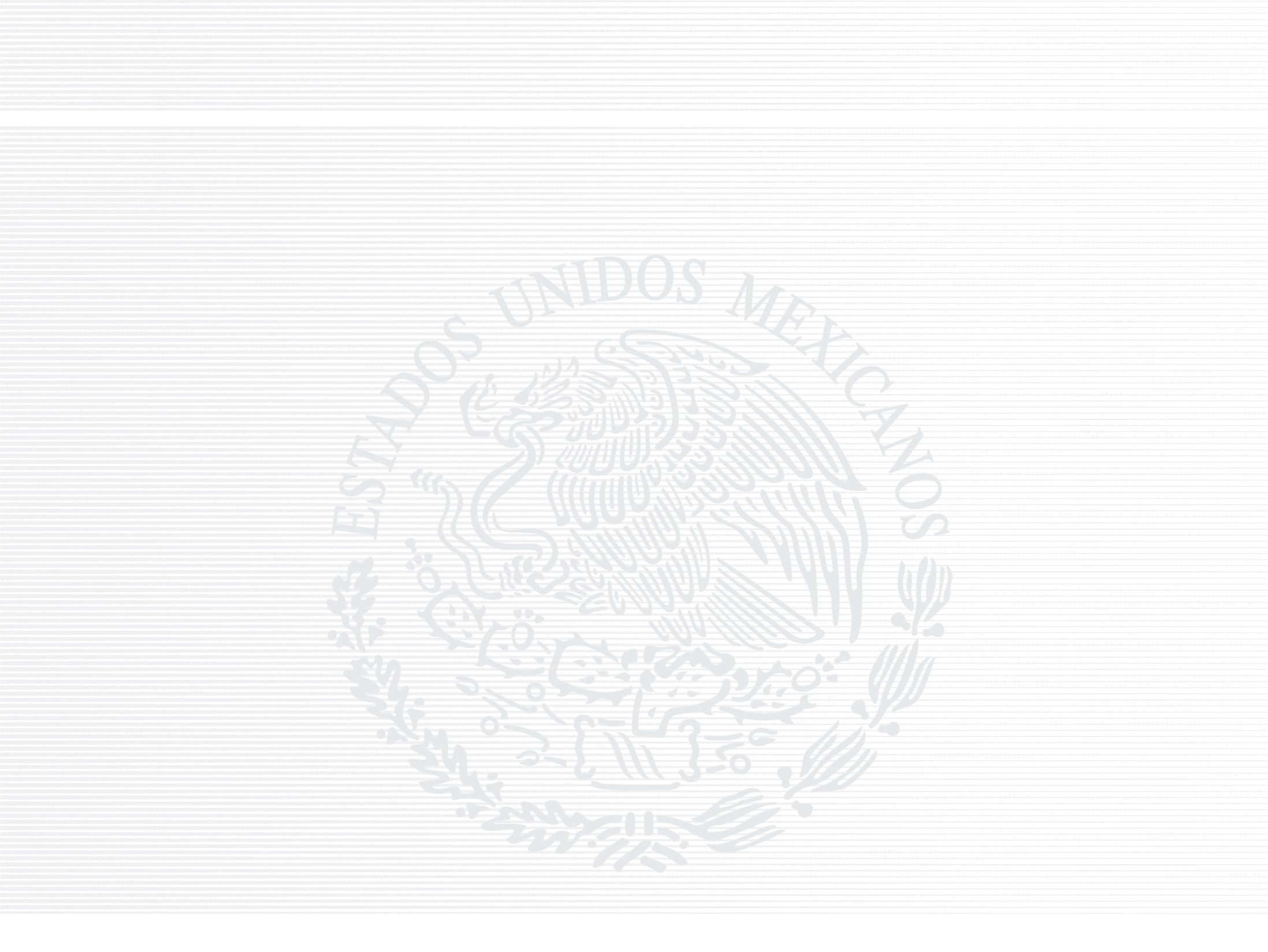 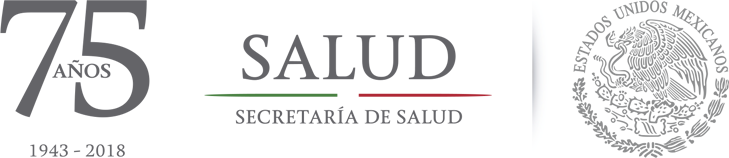 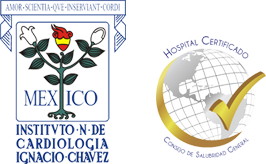 INSTITUTO NACIONAL DE CARDIOLOGÍA IGNACIO CHÁVEZ
ELECTROCARDIOLOGÍA Y ELECTROFISIOLOGÍA
2.3
ASISTENCIA
*Continúa incrementándose la productividad del servicio en algunos procedimientos terapéuticos.
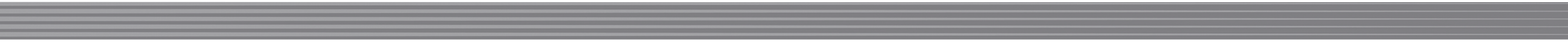 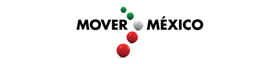 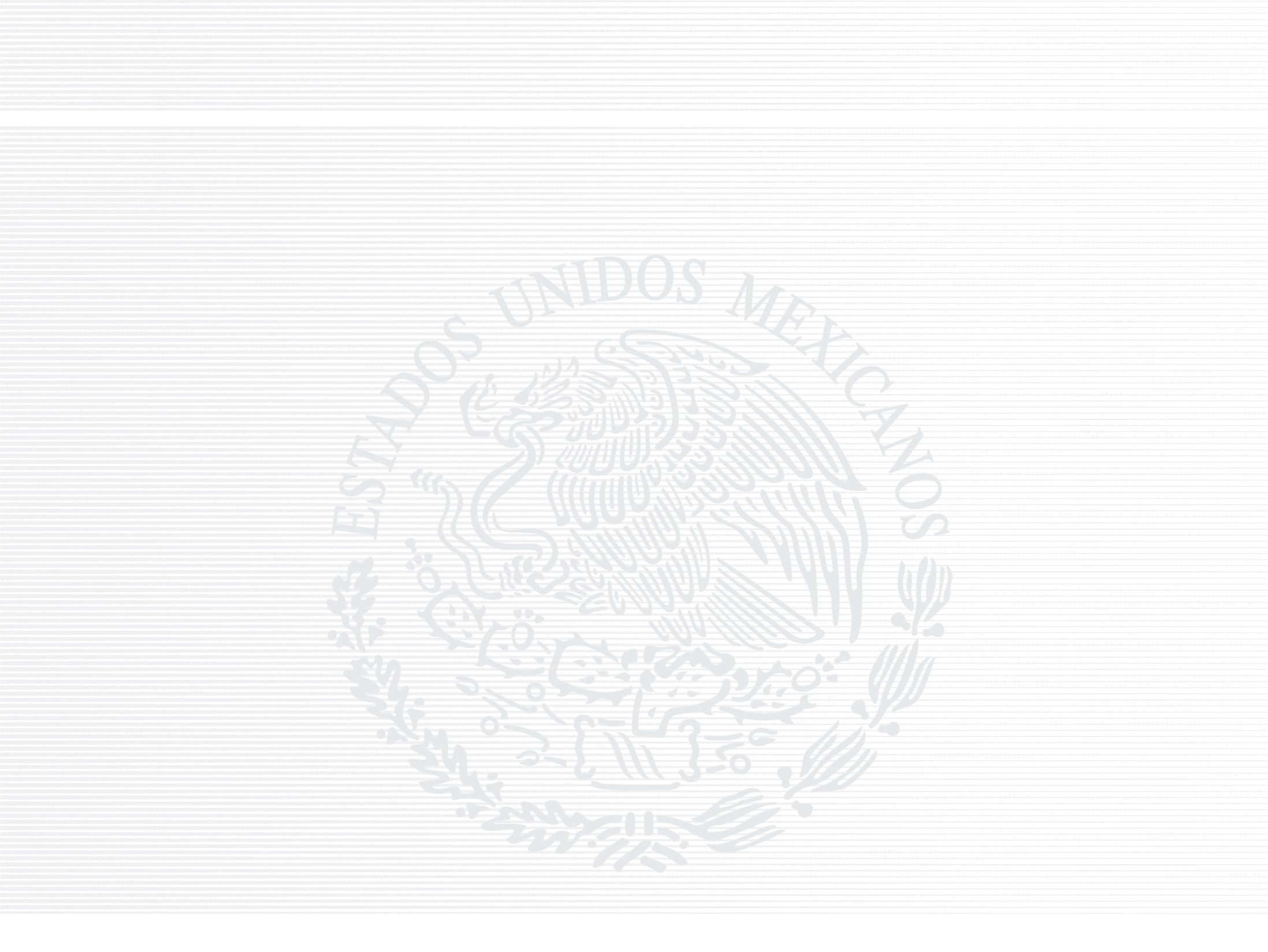 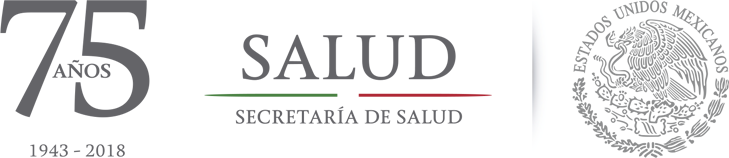 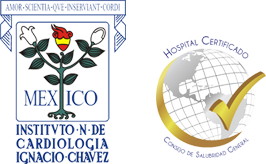 INSTITUTO NACIONAL DE CARDIOLOGÍA IGNACIO CHÁVEZ
NEFROLOGÍA
2.3
ASISTENCIA
*Disminuyeron ligeramente los trasplantes por el alto costo de las pruebas de histocompatibilidad, realizadas en otro INSalud.
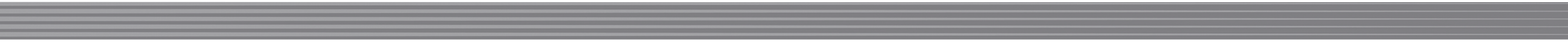 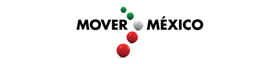 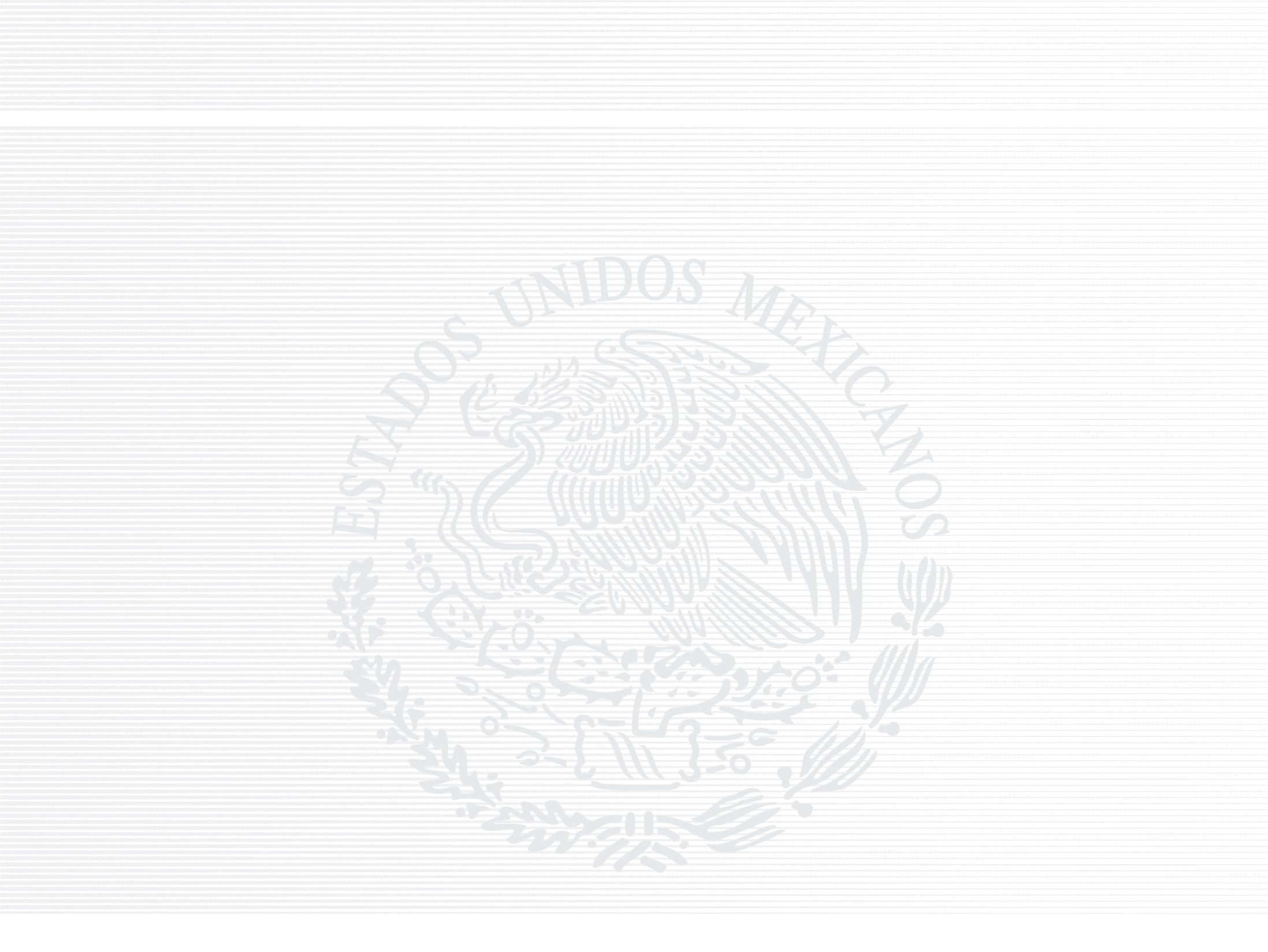 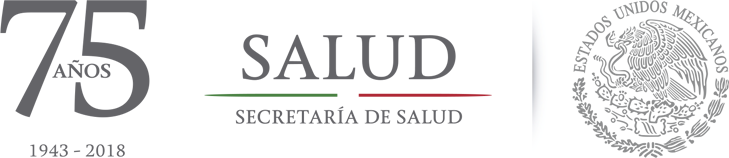 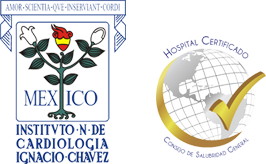 INSTITUTO NACIONAL DE CARDIOLOGÍA IGNACIO CHÁVEZ
REHABILITACIÓN CARDIACA Y MEDICINA FÍSICA
2.3
ASISTENCIA
Reducción en algunas actividades, debido a un proceso de remodelación.
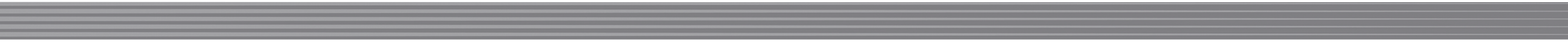 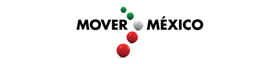 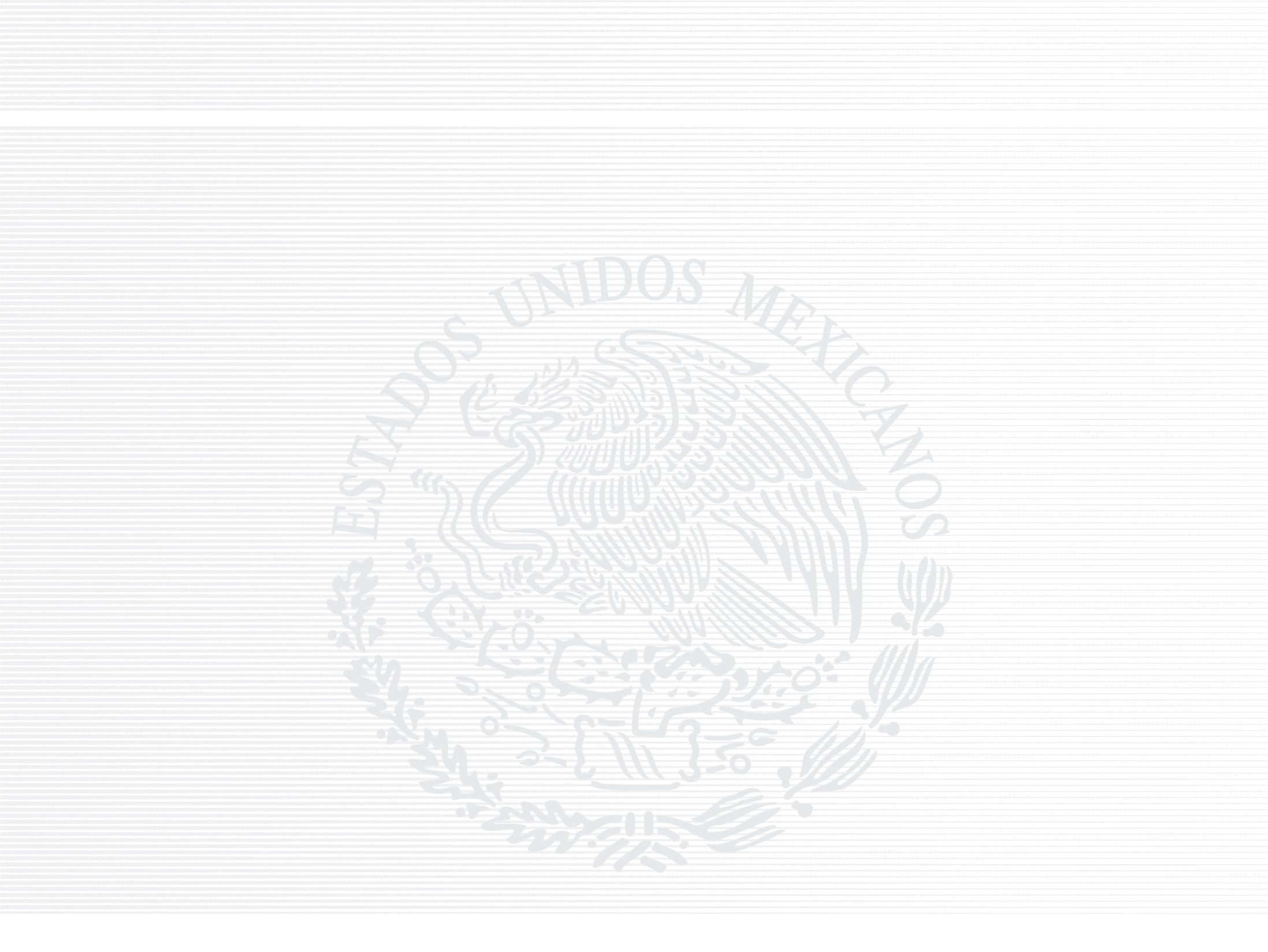 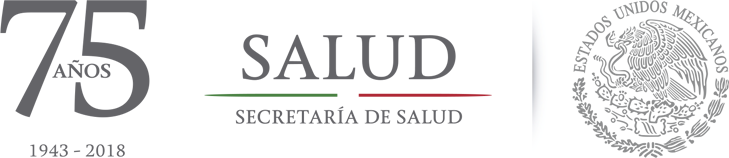 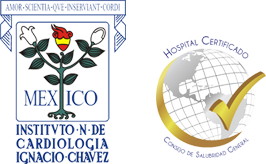 INSTITUTO NACIONAL DE CARDIOLOGÍA IGNACIO CHÁVEZ
GABINETES AUXILIARES DE DIAGNÓSTICO
2.3
ASISTENCIA
Incremento en algunos estudios especializados.
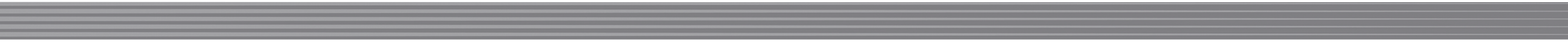 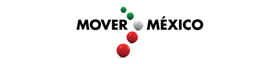 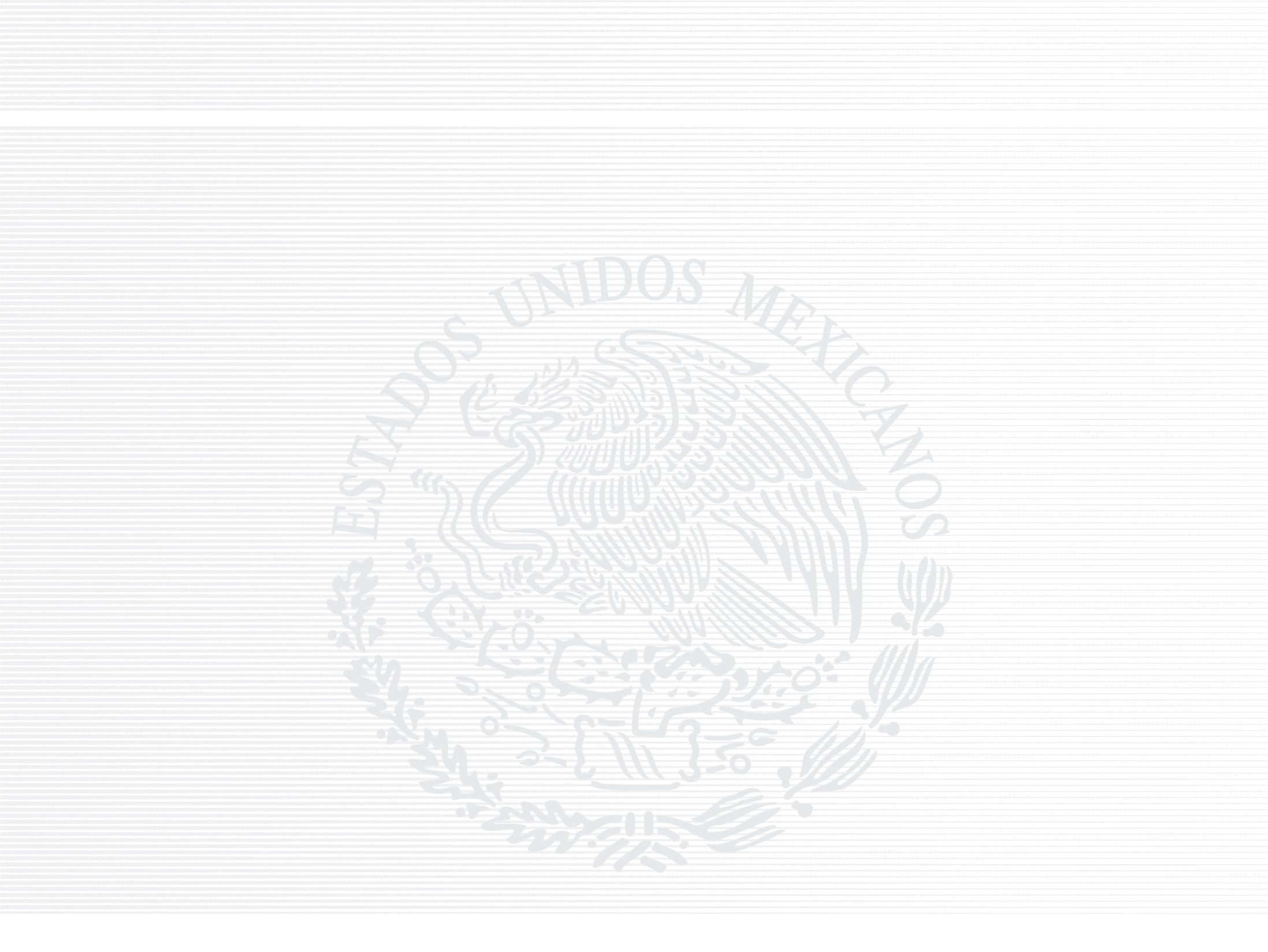 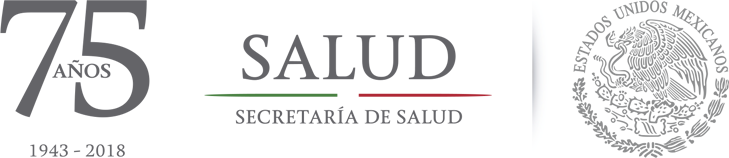 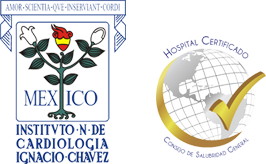 INSTITUTO NACIONAL DE CARDIOLOGÍA IGNACIO CHÁVEZ
PRUEBAS DE LABORATORIO Y BANCO DE SANGRE
2.3
ASISTENCIA
Aumento en exámenes de laboratorio y número de necropsias. Se transfirieron exámenes de inmunología al área de química.
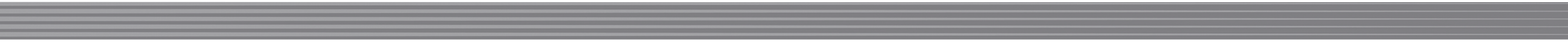 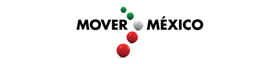 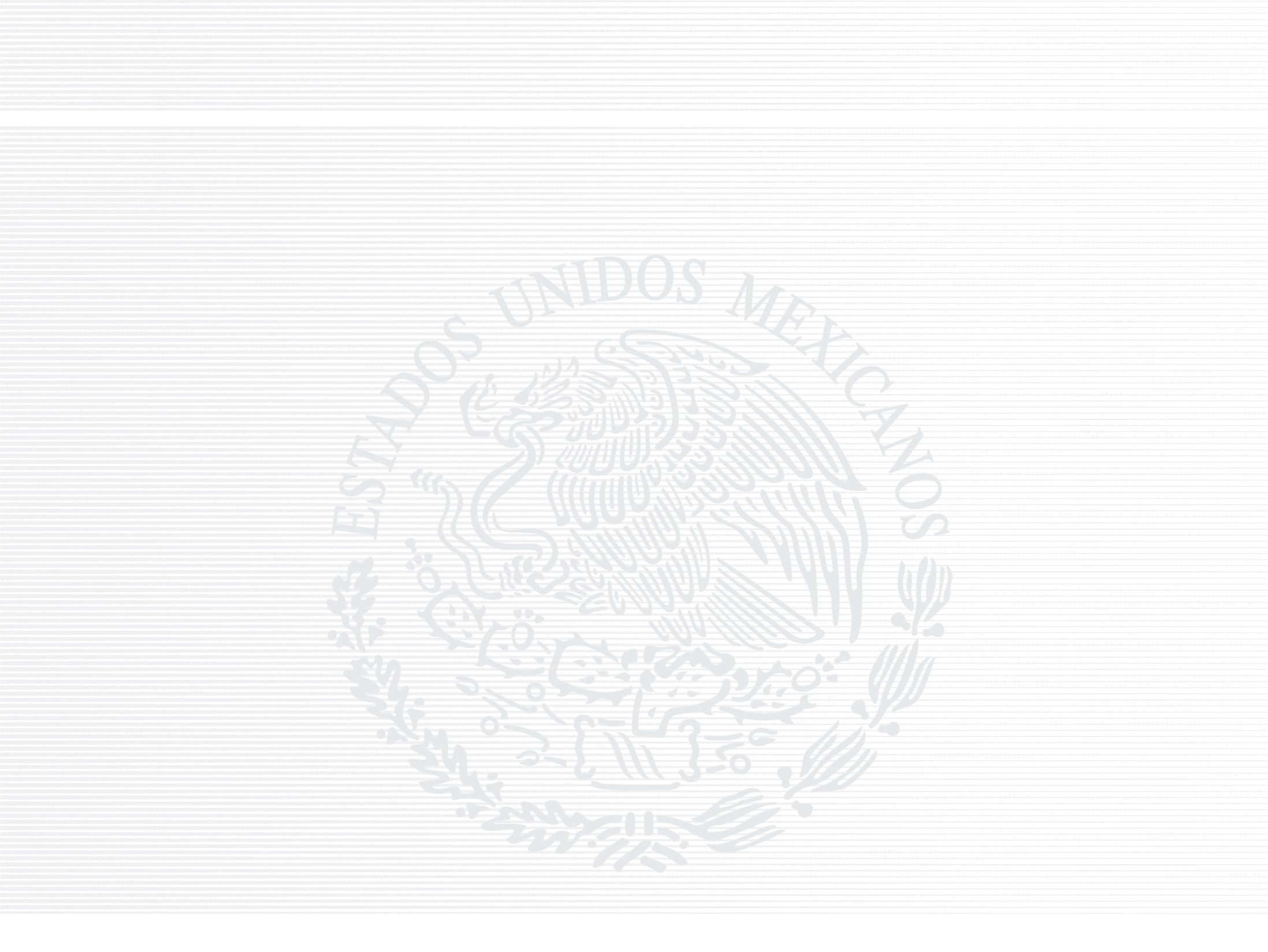 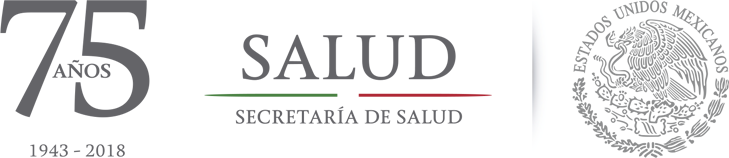 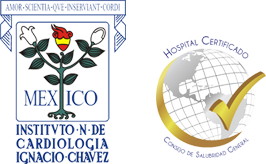 INSTITUTO NACIONAL DE CARDIOLOGÍA IGNACIO CHÁVEZ
BANCO DE SANGRE
2.3
ASISTENCIA
Ningún procedimiento suspendido por falta de sangre.
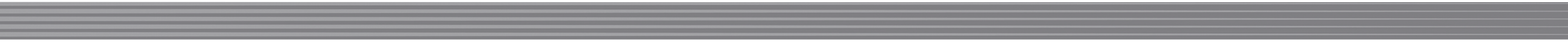 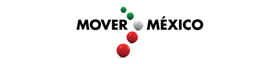 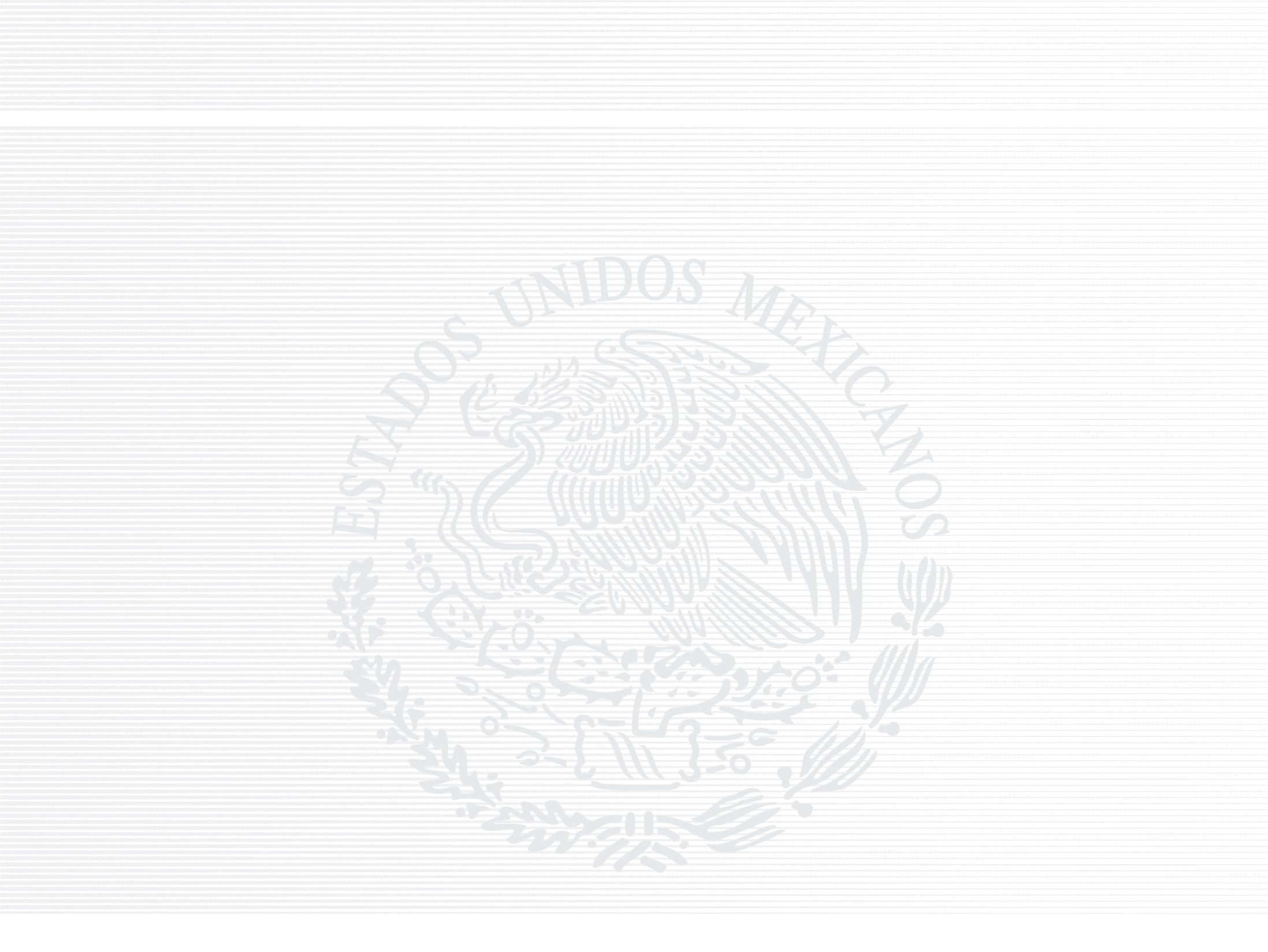 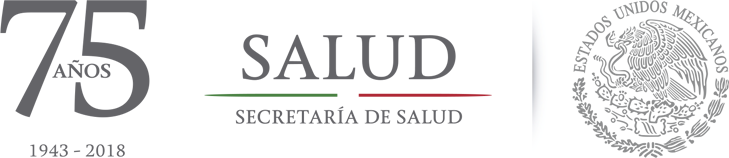 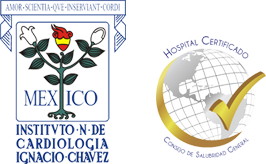 INSTITUTO NACIONAL DE CARDIOLOGÍA IGNACIO CHÁVEZ
BIOTÉCNICA APLICADA
2.3
ASISTENCIA
Se avanza en el desarrollo biotecnológico en Stents y prótesis percutáneas (TAVI).
Se concluyó la fase II (pre clínica) de colocación de stents coronarios INCICh.
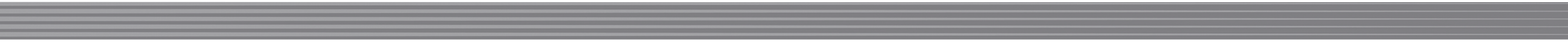 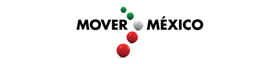 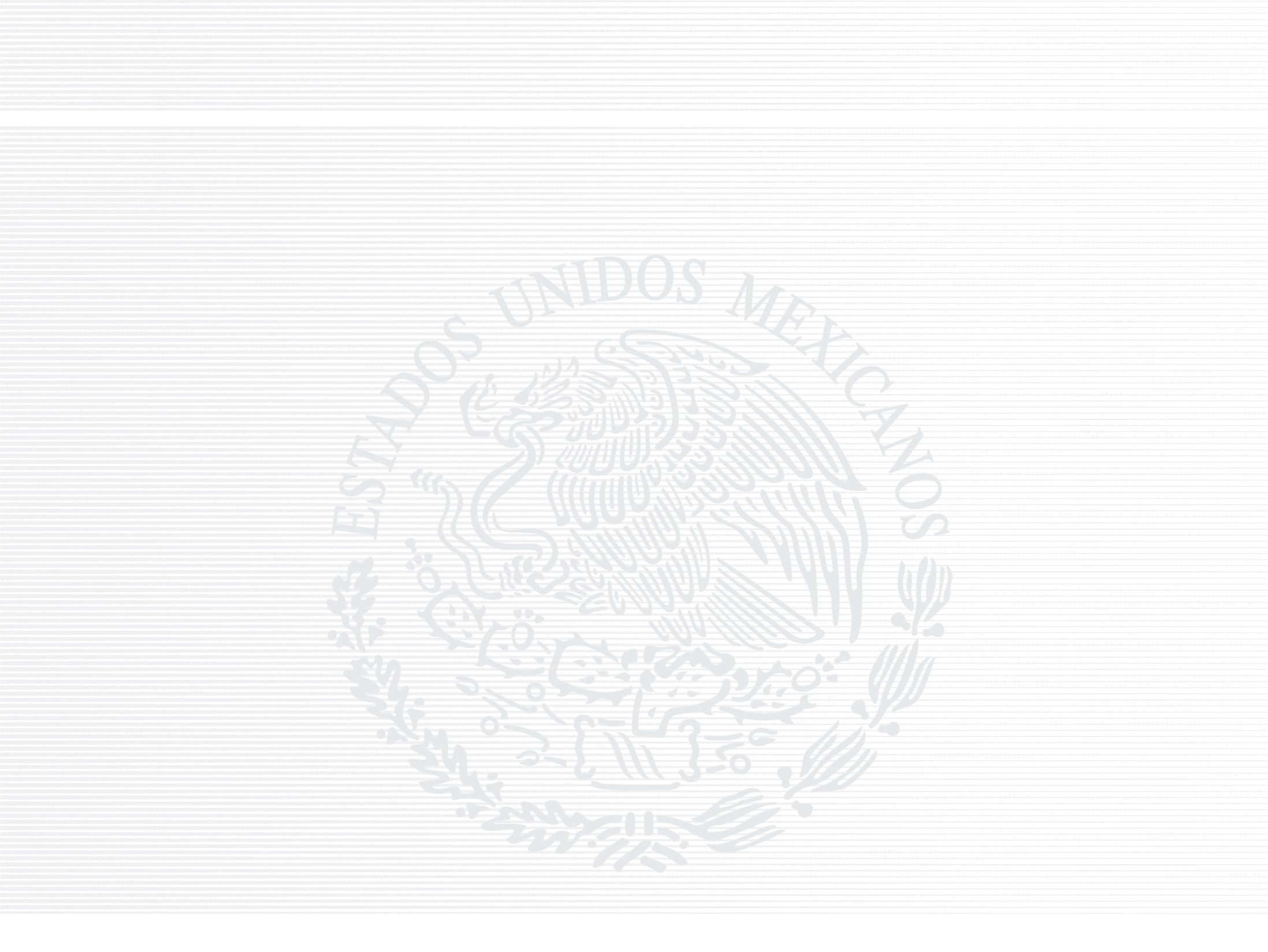 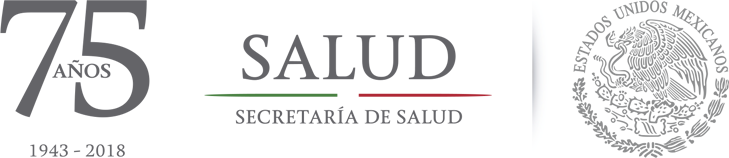 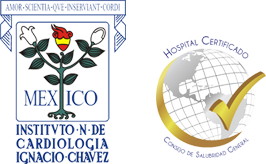 INSTITUTO NACIONAL DE CARDIOLOGÍA IGNACIO CHÁVEZ
MORBIMORTALIDAD HOSPITALARIA
2.3
ASISTENCIA
Disminuyó la Morbimortalidad de las cardiopatías Isquémicas y Congénitas por criterios más estrictos en la selección para  tratamiento de los pacientes.
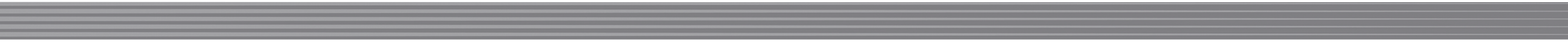 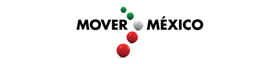 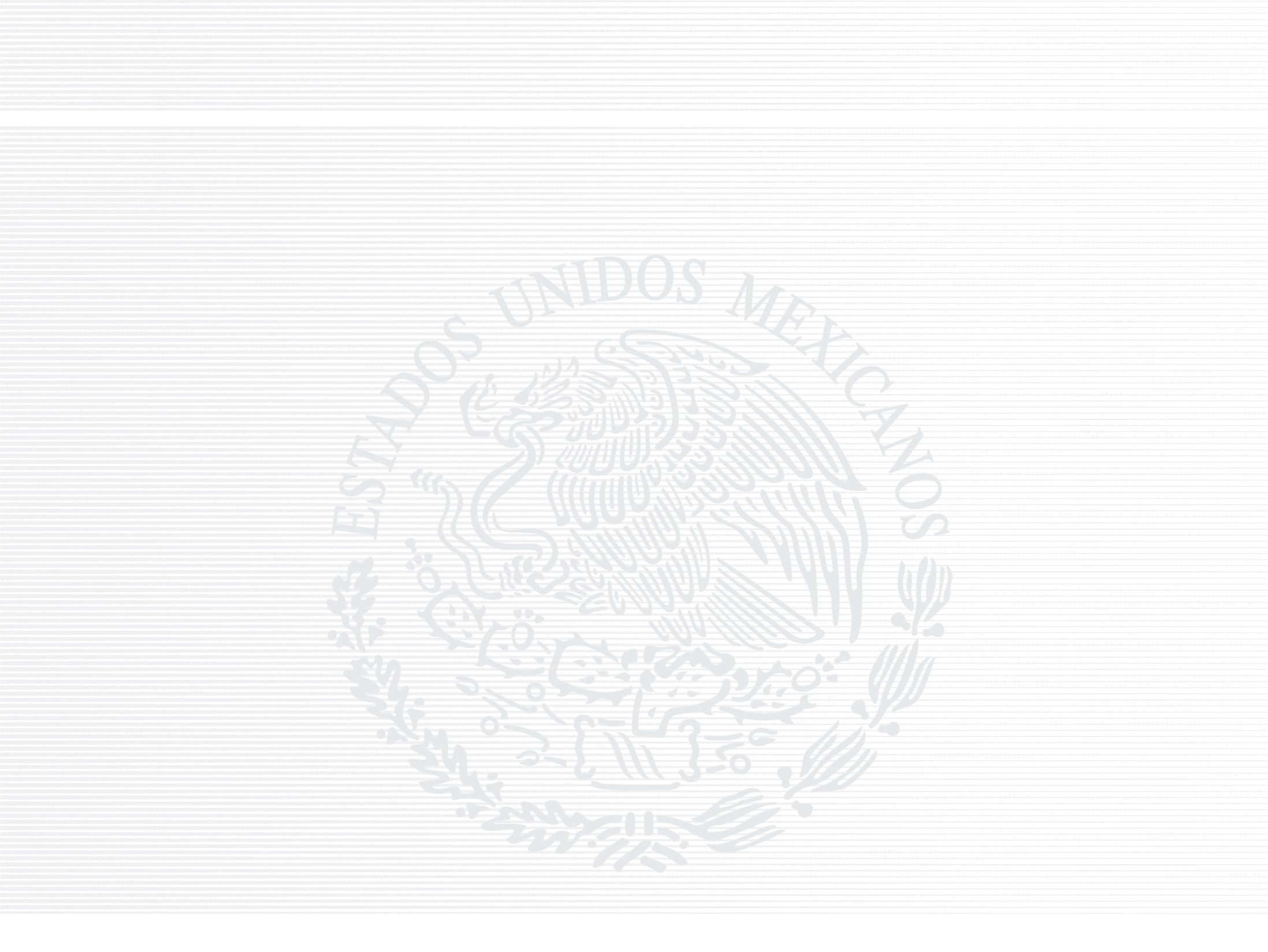 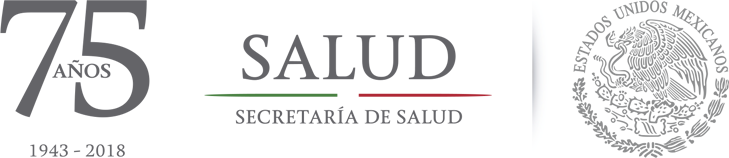 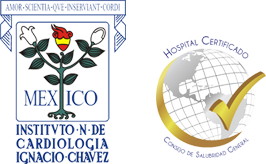 INSTITUTO NACIONAL DE CARDIOLOGÍA IGNACIO CHÁVEZ
SISTEMA DE REPORTE Y SEGUIMIENTO DE EVENTOS ADVERSOS
2.3
ASISTENCIA
Consolidación del proceso; incremento de 126.5% en reporte de Cuasifallas evitando su materialización como Eventos Adversos y permite optimizar y/o corregir procesos para la atención segura de pacientes.
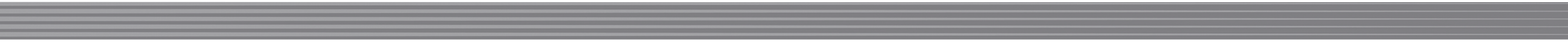 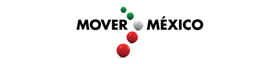 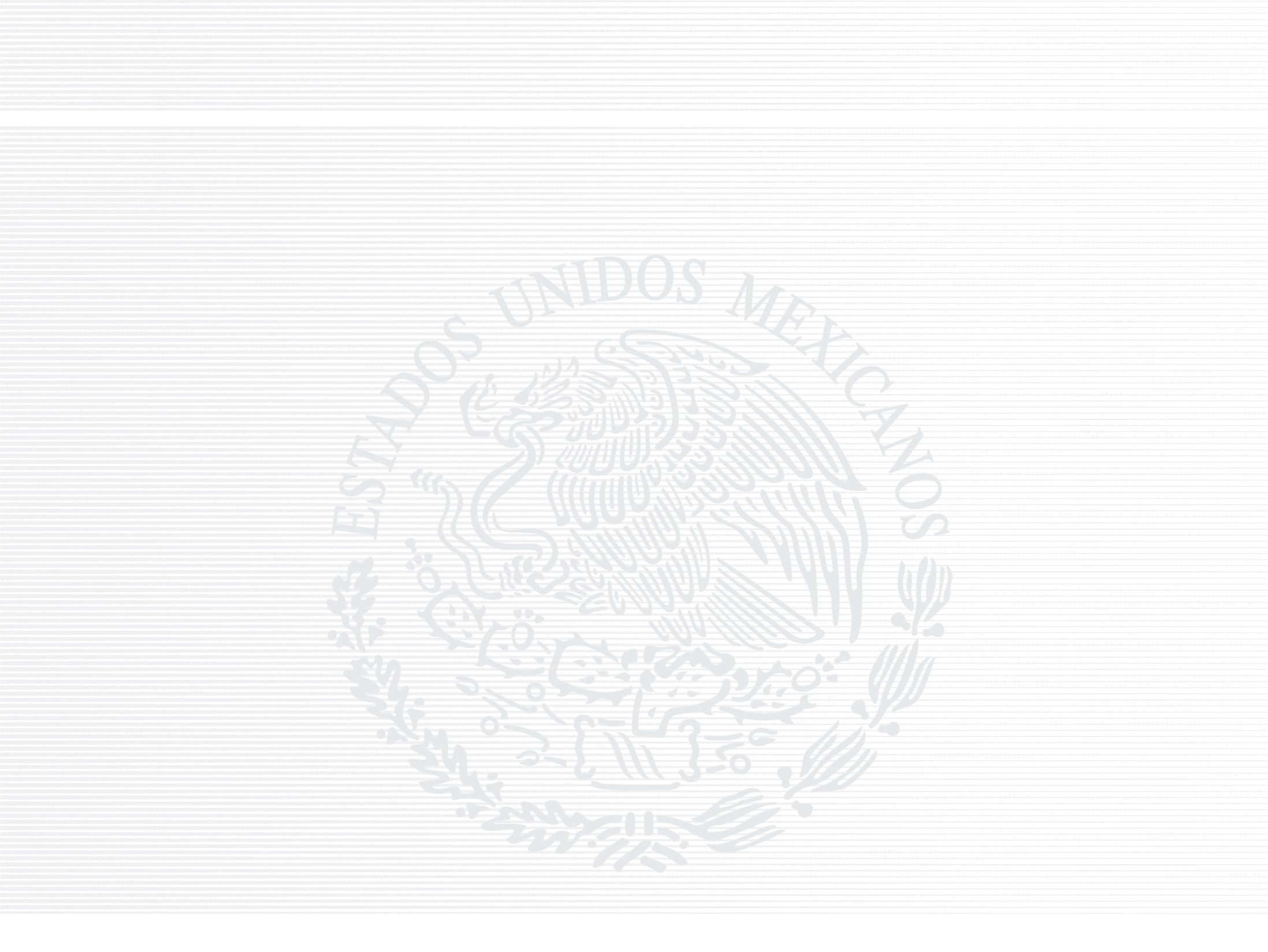 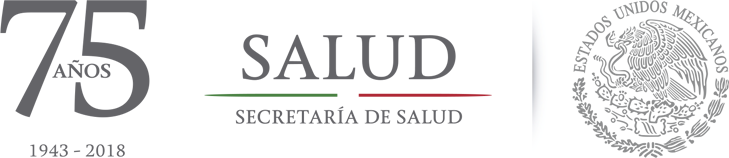 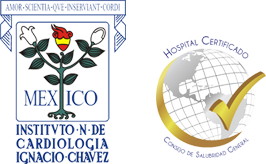 INSTITUTO NACIONAL DE CARDIOLOGÍA IGNACIO CHÁVEZ
CALIDAD PERCIBIDA
2.3
ASISTENCIA
*Se mantienen constantes los indicadores de calidad percibida. 
Mejora la satisfacción con el tiempo de espera: de 67% a 78%
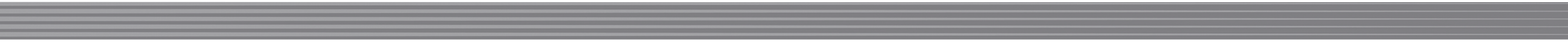 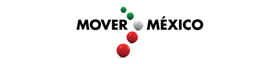 [Speaker Notes: Presentar el orden de descendente a ascendente.]
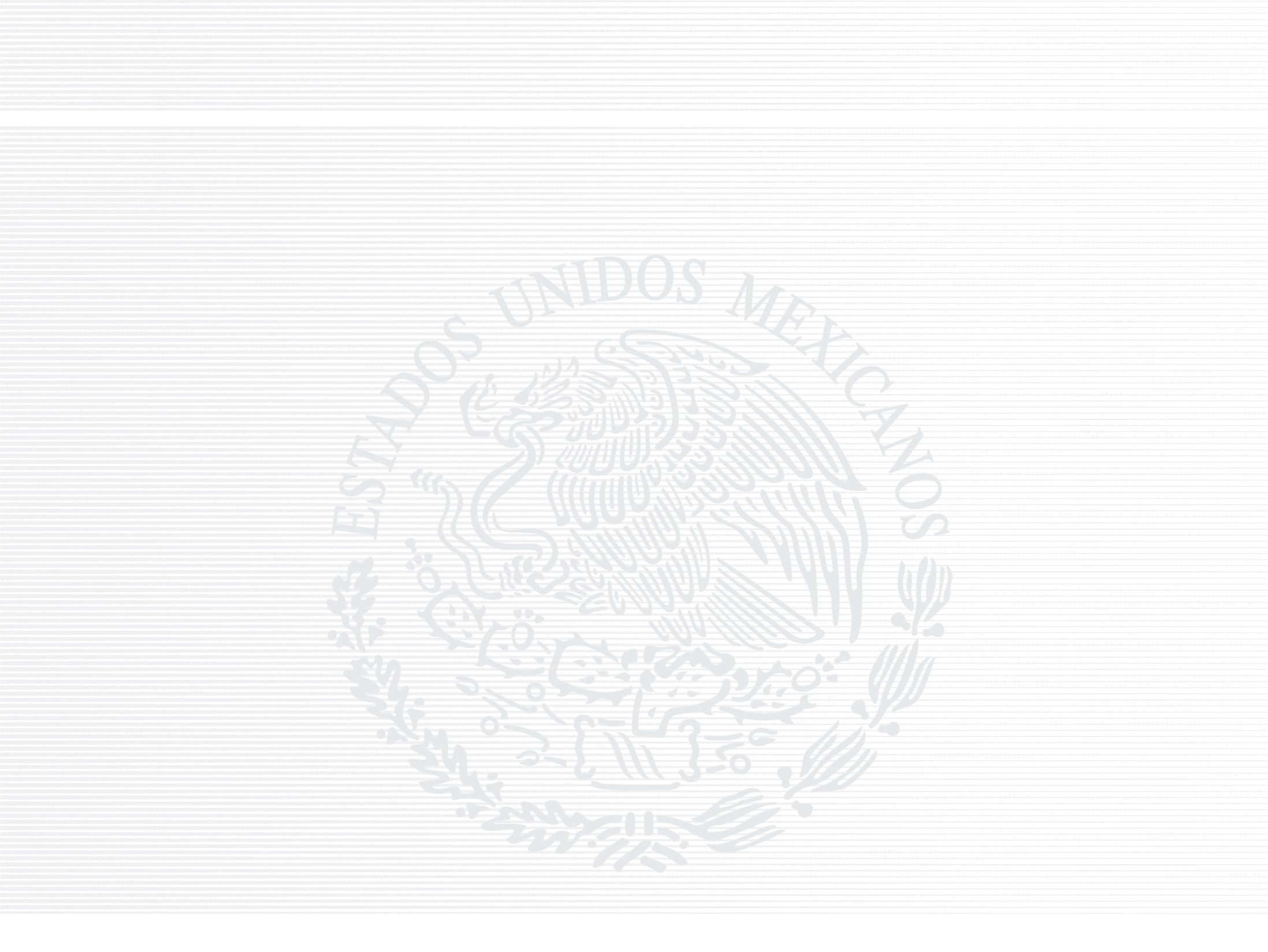 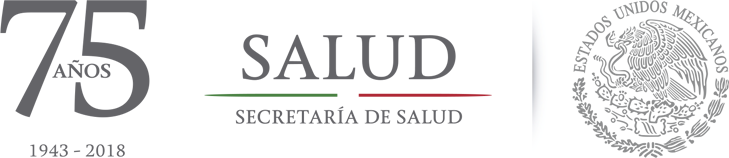 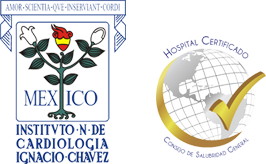 INSTITUTO NACIONAL DE CARDIOLOGÍA IGNACIO CHÁVEZ
DONACIONES RECIBIDAS
2.3
ASISTENCIA
*Se reciben marcapasos, resincronizadores y desfibriladores del Hospital Jean Talon de Montreal y Heart Beat.
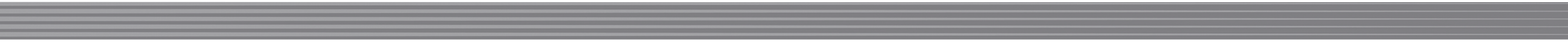 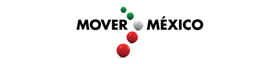 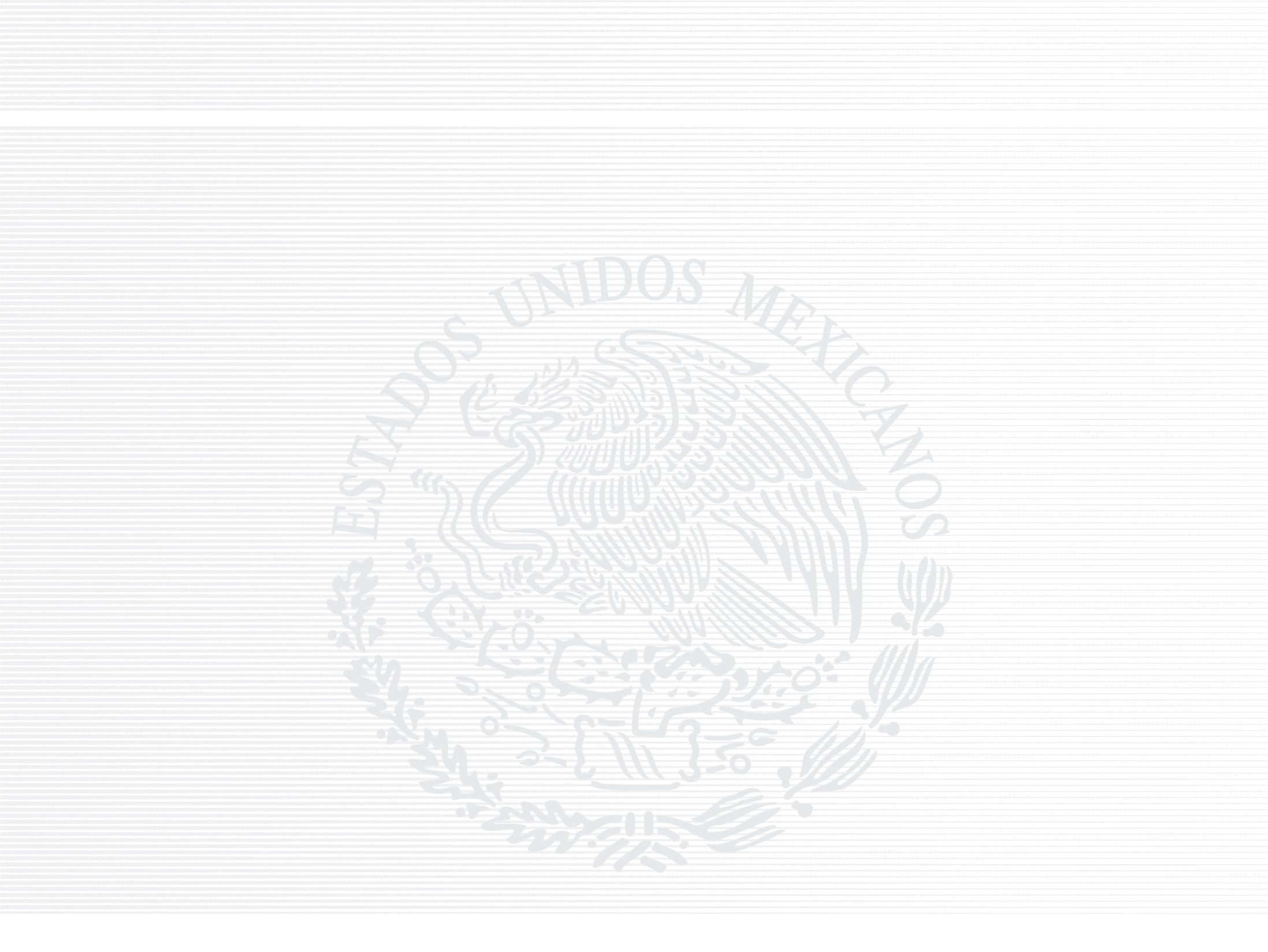 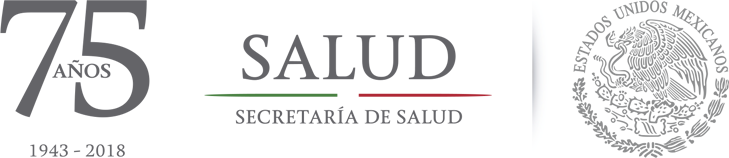 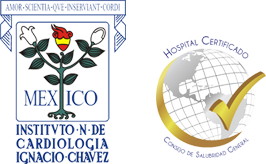 INSTITUTO NACIONAL DE CARDIOLOGÍA IGNACIO CHÁVEZ
2.4
ENFERMERÍA
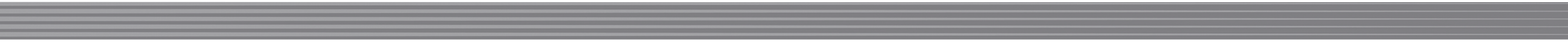 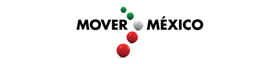 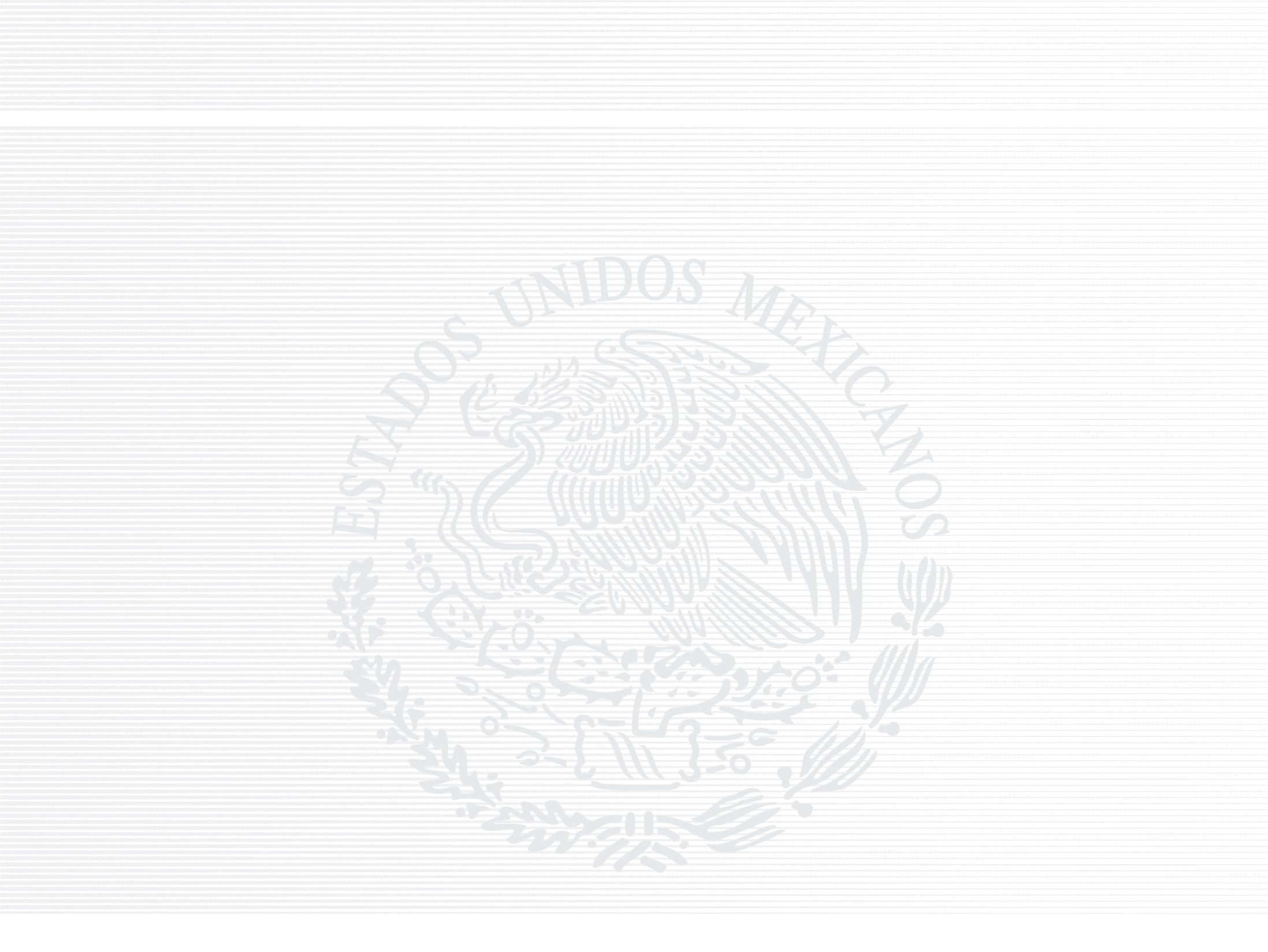 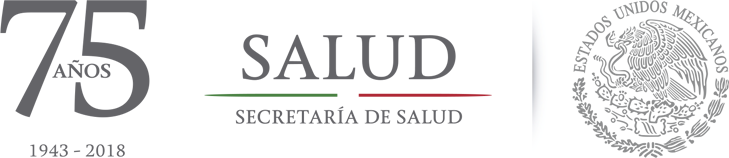 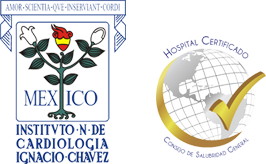 INSTITUTO NACIONAL DE CARDIOLOGÍA IGNACIO CHÁVEZ
2.4
ENFERMERÍA
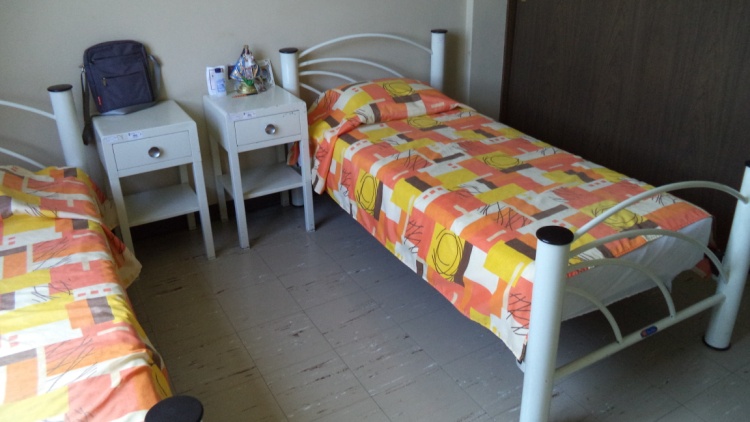 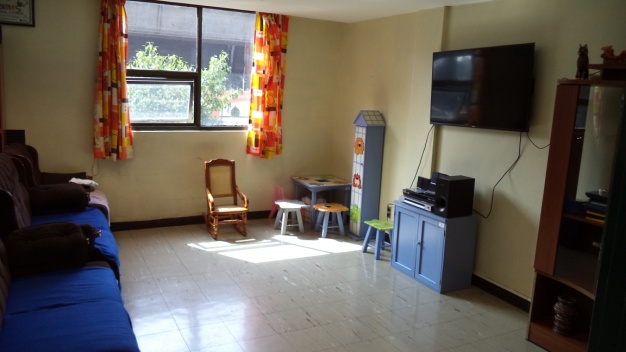 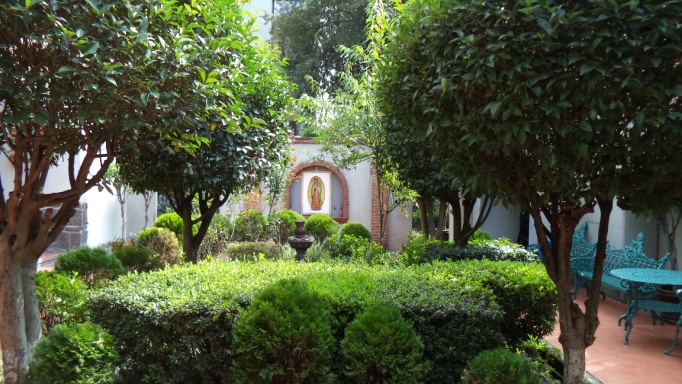 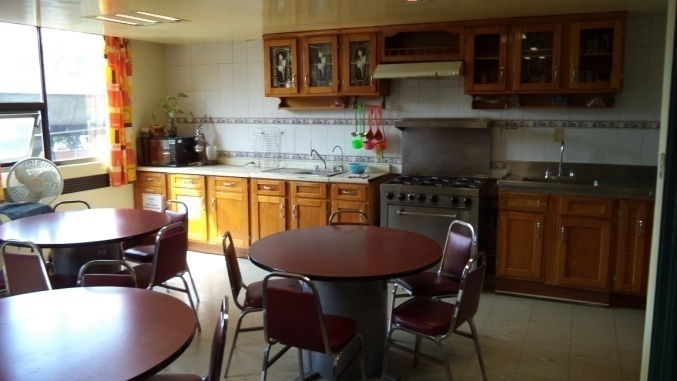 *Apoyo integral del paciente con los programas de Enfermería.
La disminución del total de usuarios se vio impactada por el aumento de la estancia en el albergue.
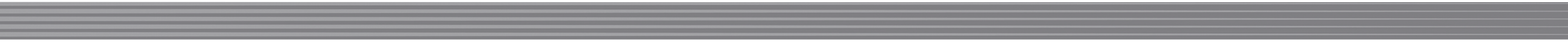 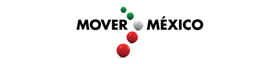 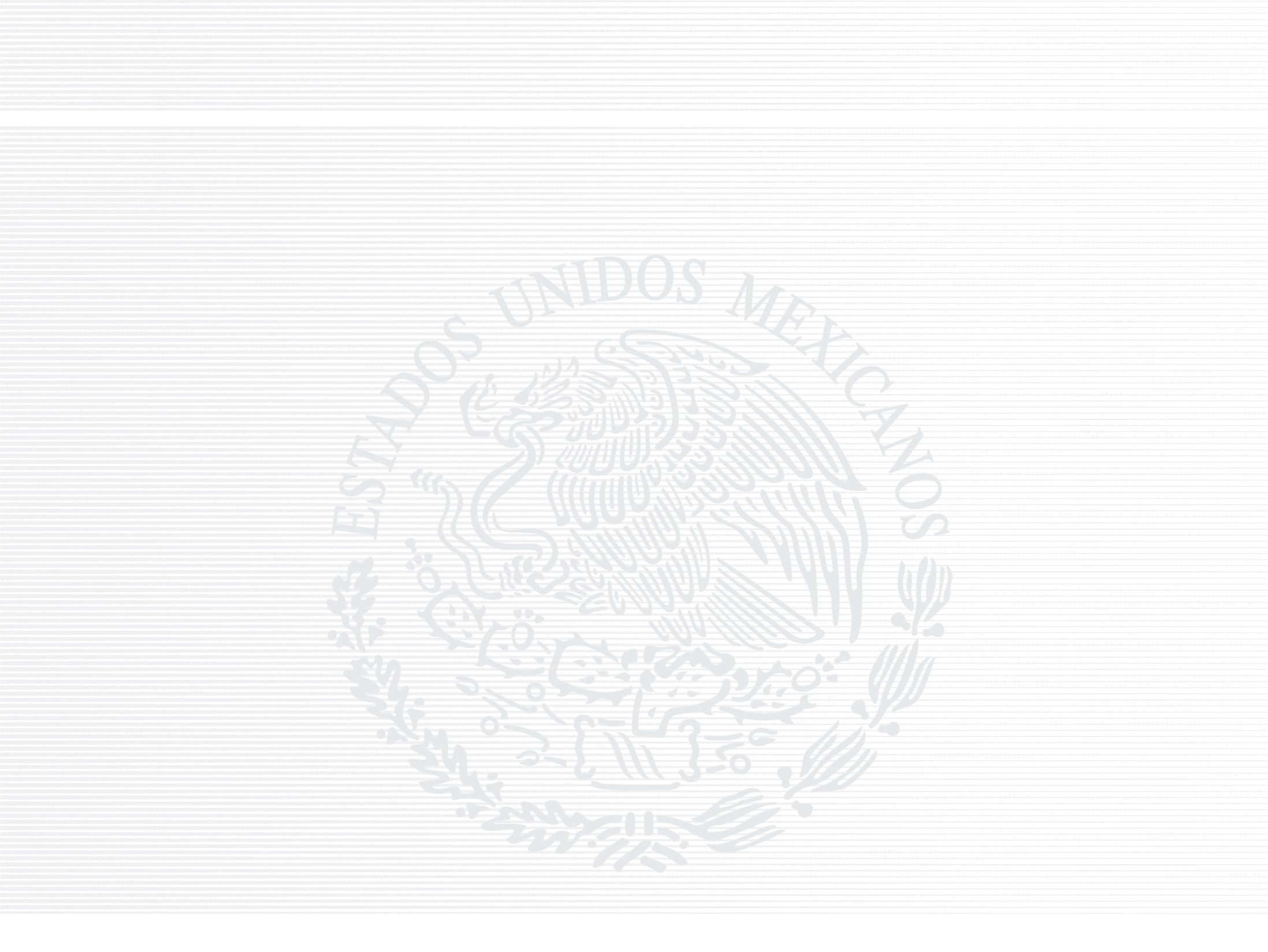 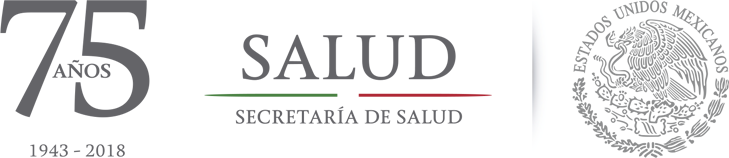 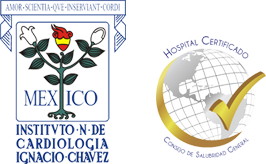 INSTITUTO NACIONAL DE CARDIOLOGÍA IGNACIO CHÁVEZ
INDICADORES DESTACABLES DE ENFERMERÍA
Se resalta el bajo índice de úlceras por presión (muy por debajo de lo publicado); y s y aumento en el índice de enfermeras tituladas (licenciatura).
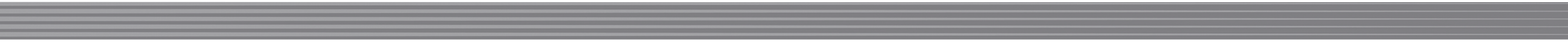 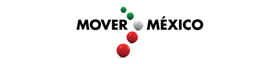 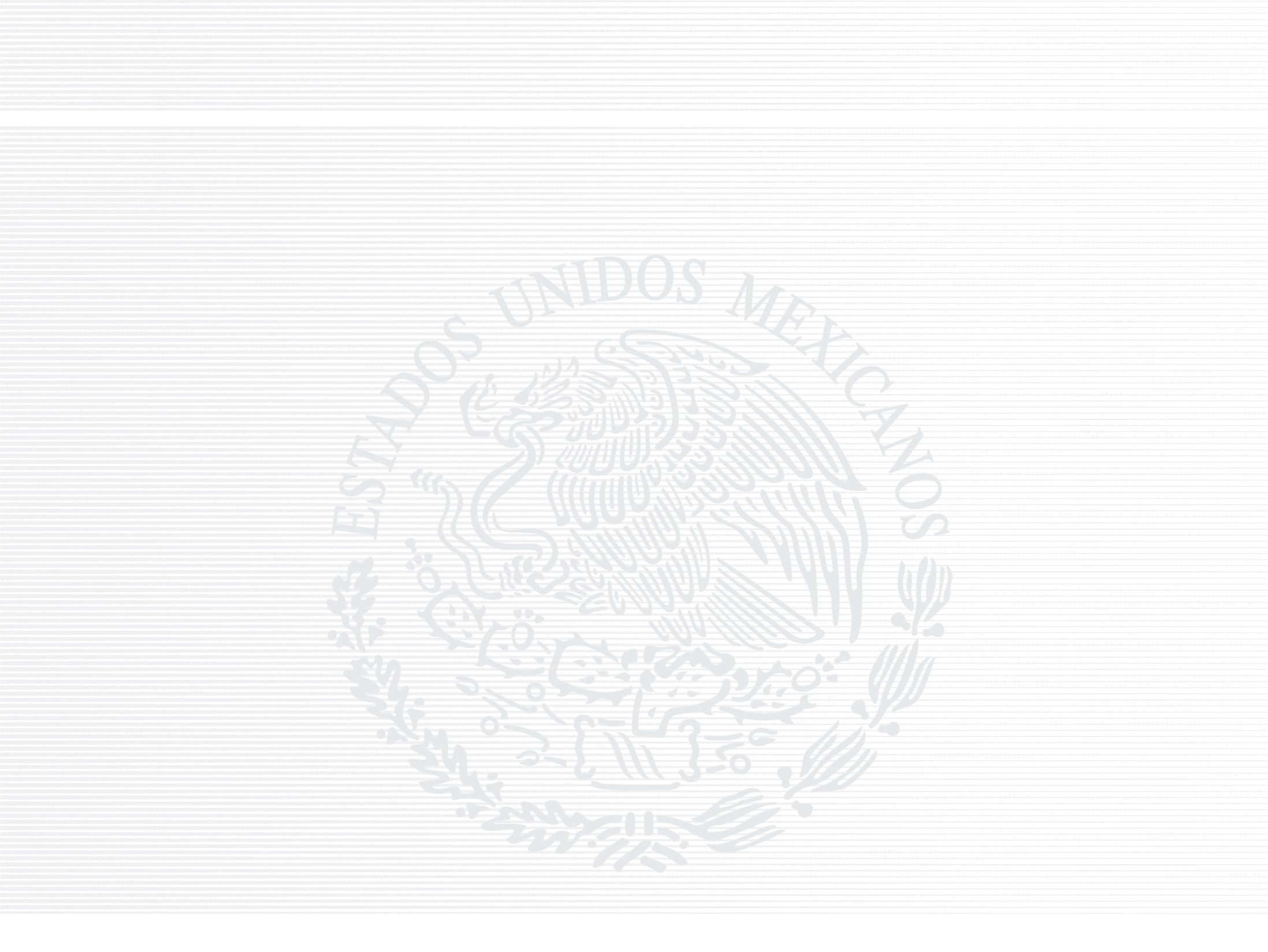 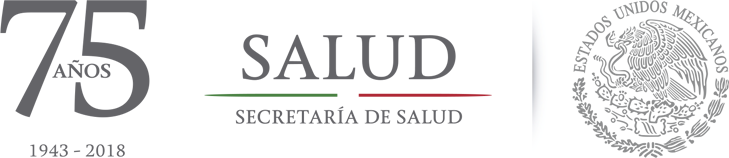 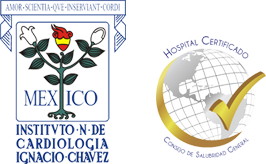 INSTITUTO NACIONAL DE CARDIOLOGÍA IGNACIO CHÁVEZ
*La Dirección de Enfermería coordina los cursos de BLS/ACLS que cuentan con aval de la American Heart Association como Centro de Entrenamiento en Reanimación Cardiopulmonar
2.4
ENFERMERÍA
*Inició el Diplomado en 2018.
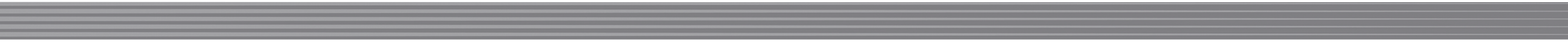 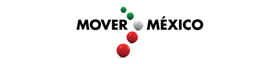 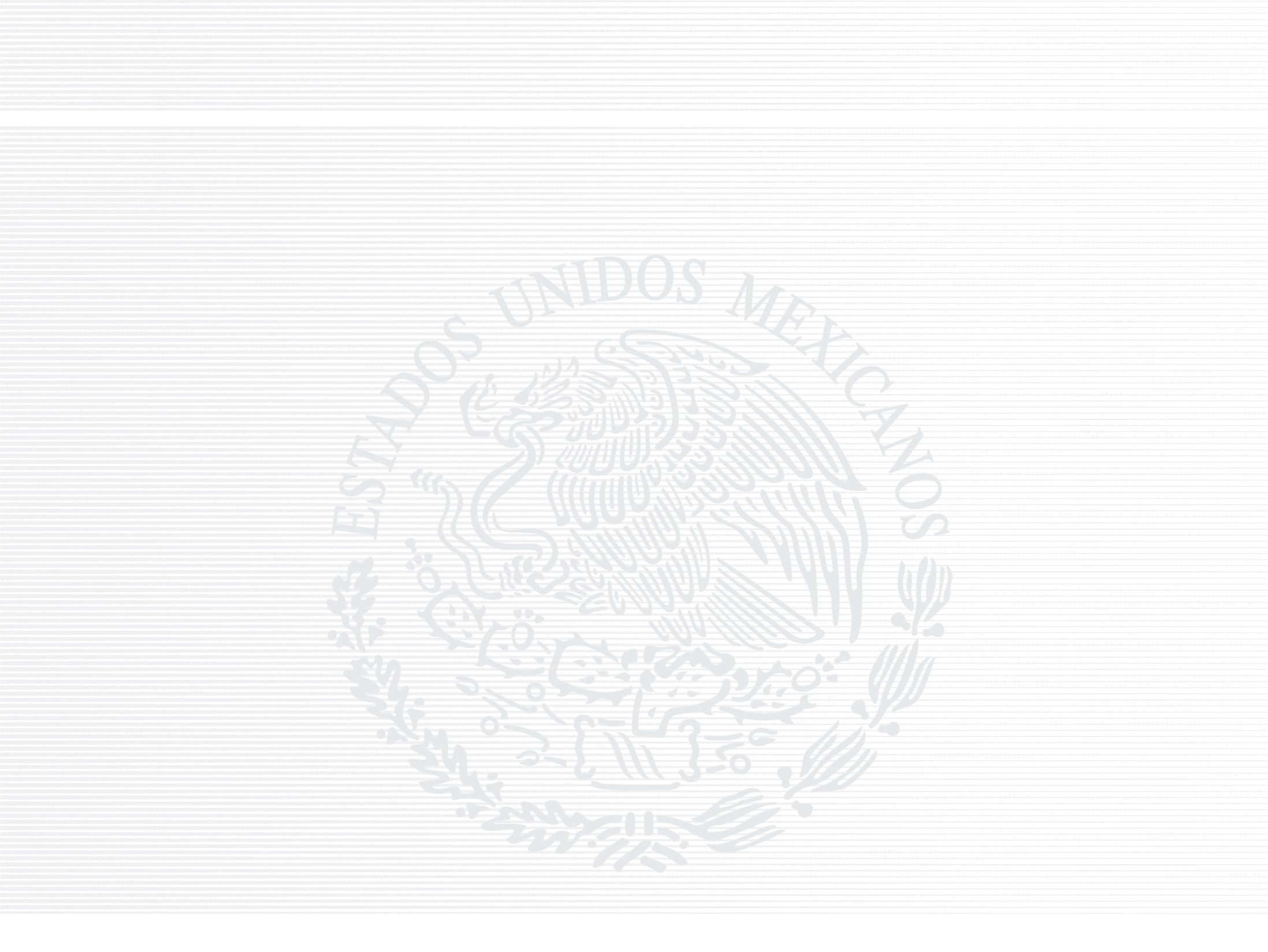 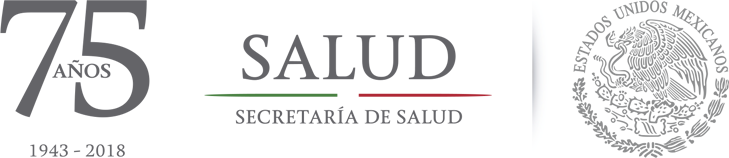 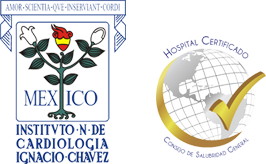 INSTITUTO NACIONAL DE CARDIOLOGÍA IGNACIO CHÁVEZ
2.5
ADMINISTRACIÓN
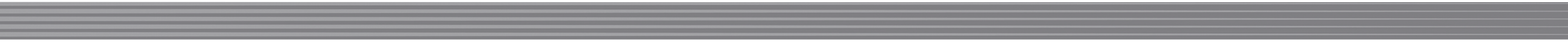 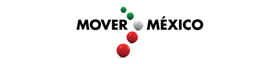 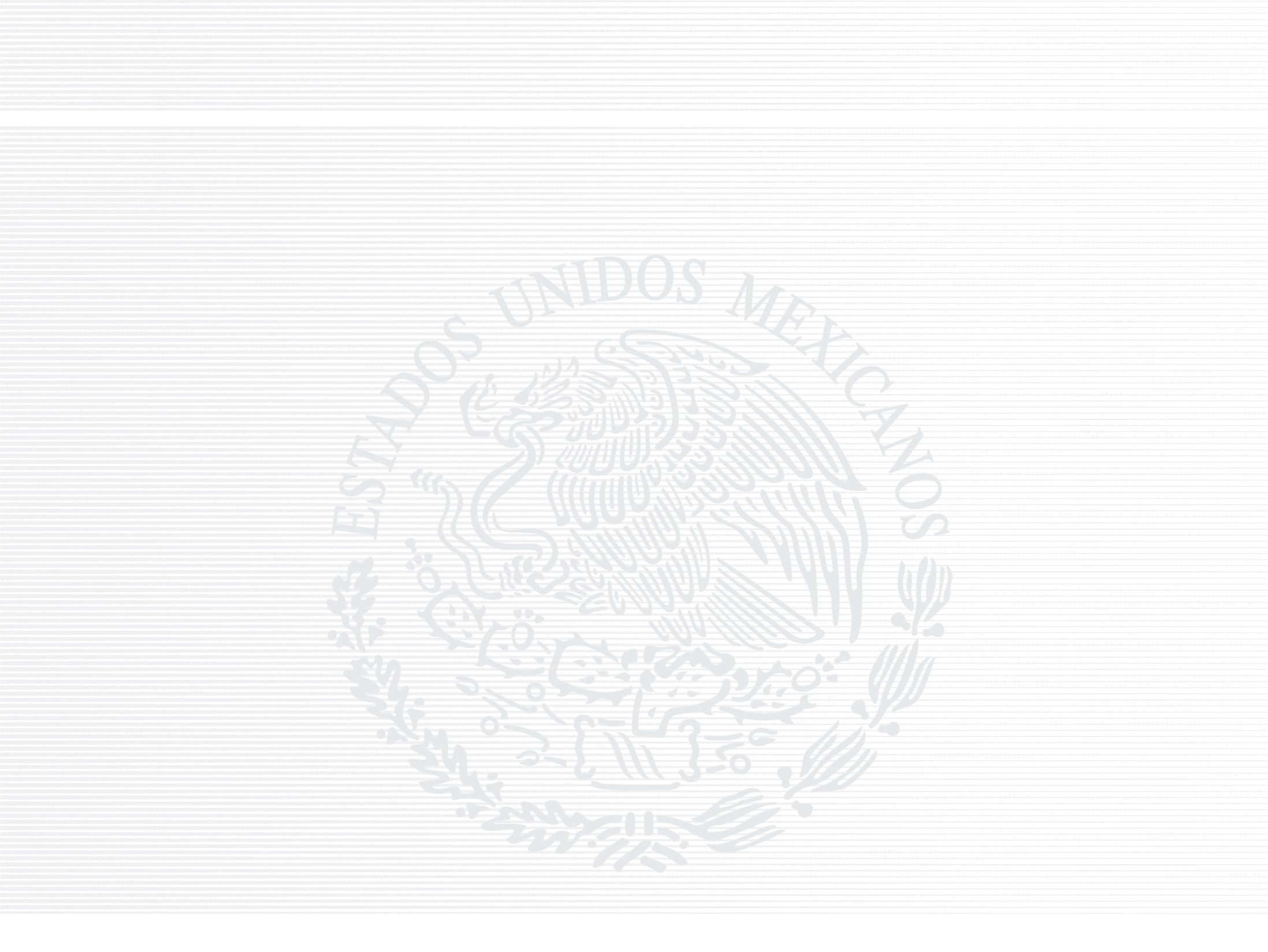 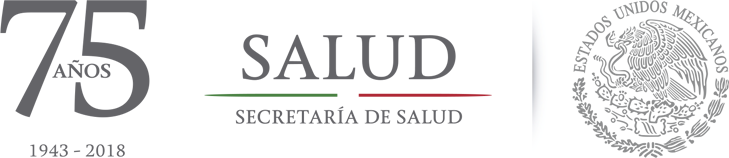 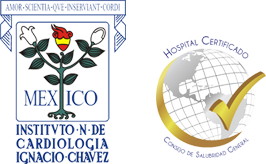 INSTITUTO NACIONAL DE CARDIOLOGÍA IGNACIO CHÁVEZ
ESTADO DEL EJERCICIO PRESUPUESTAL Enero - Junio 2018 (miles de pesos)
2.5
ADMINISTRACIÓN
*Se proyecta un cierre presupuestal sano de acuerdo al presupuesto programado anual.
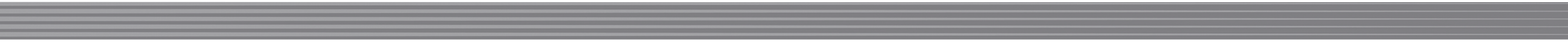 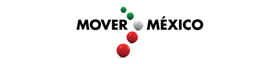 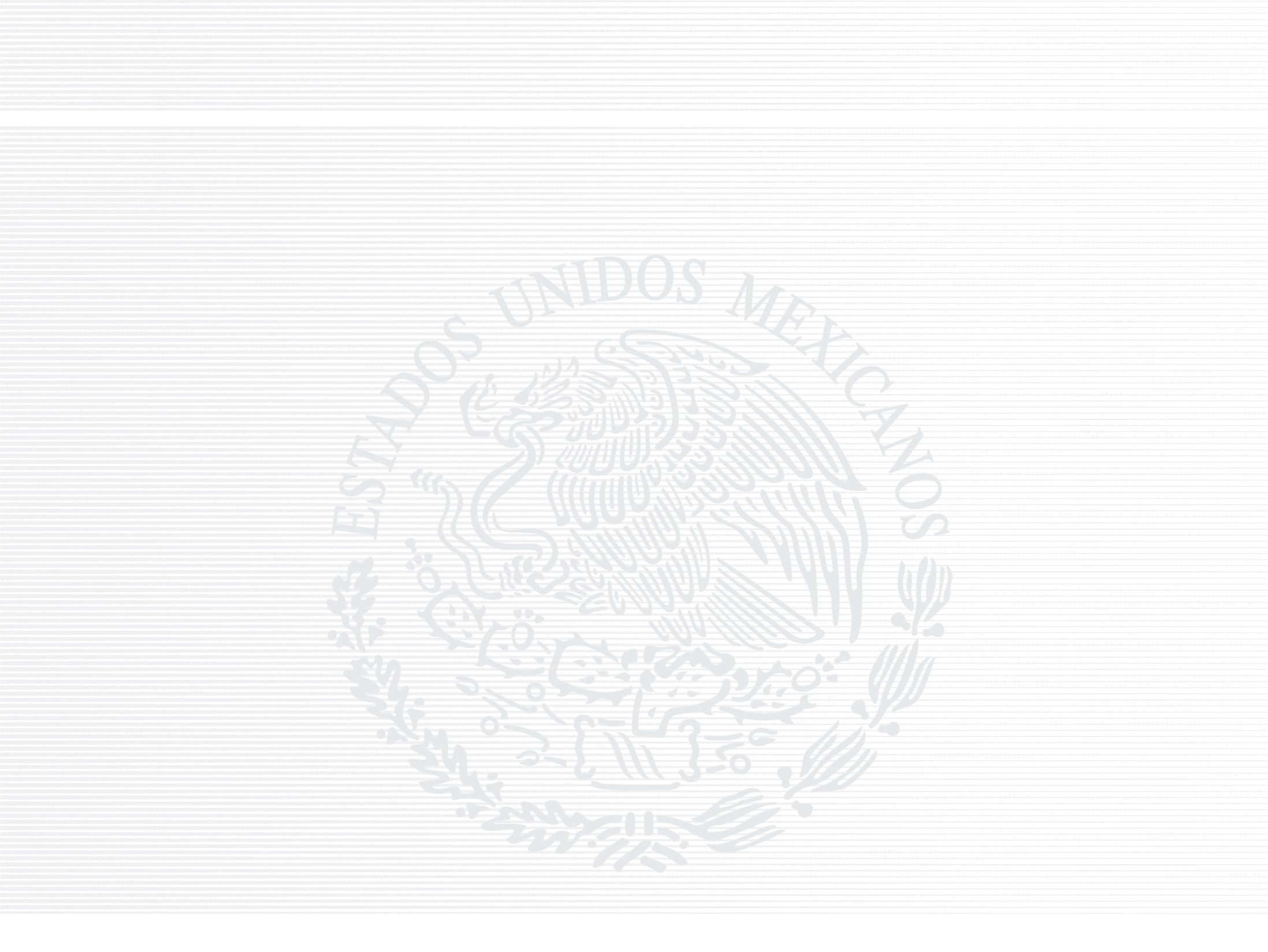 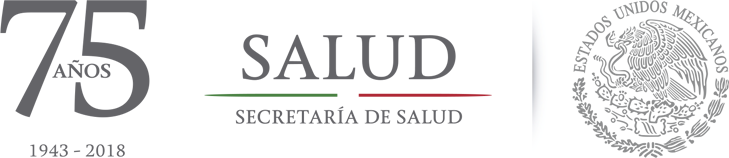 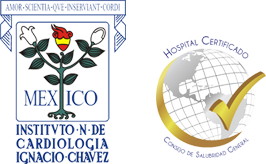 INSTITUTO NACIONAL DE CARDIOLOGÍA IGNACIO CHÁVEZ
ADQUISICIÓN Y ABASTO DE MEDICAMENTOS
2.5
ADMINISTRACIÓN
*Indicador de recetas surtidas optimizado. Resultado del ejercicio de los recursos fiscales.
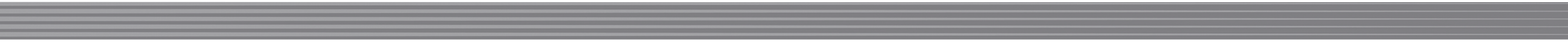 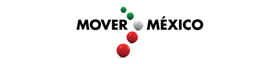 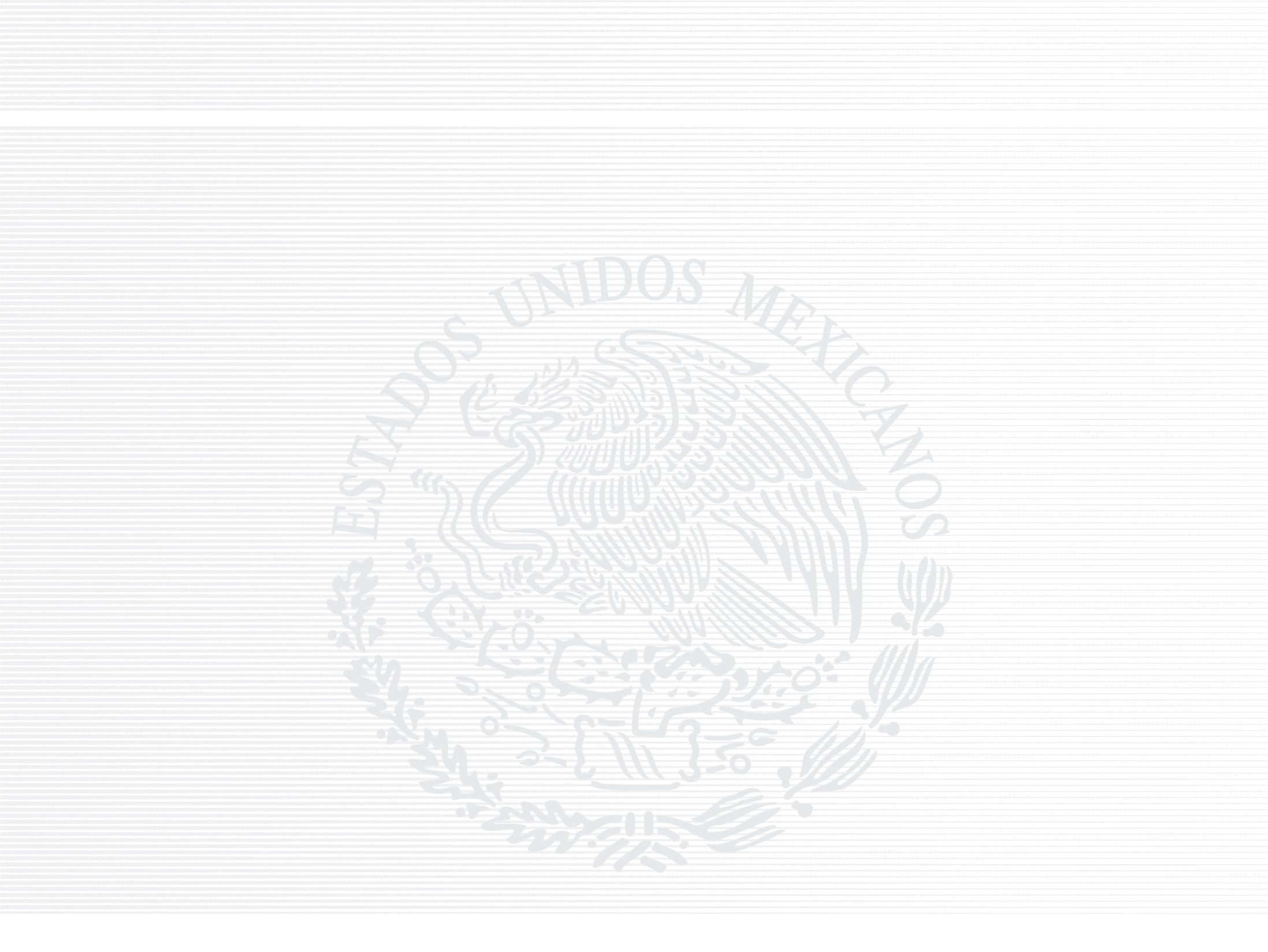 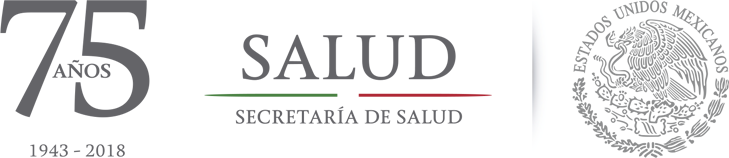 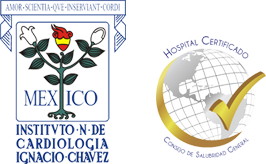 INSTITUTO NACIONAL DE CARDIOLOGÍA IGNACIO CHÁVEZ
PROGRAMA DE AHORRO INSTITUCIONAL
2.5
ADMINISTRACIÓN
*Ahorro en todos los rubros
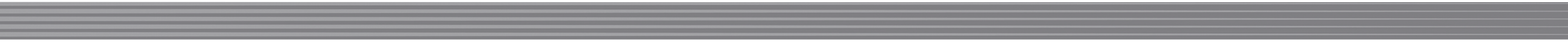 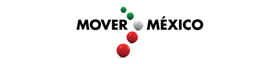 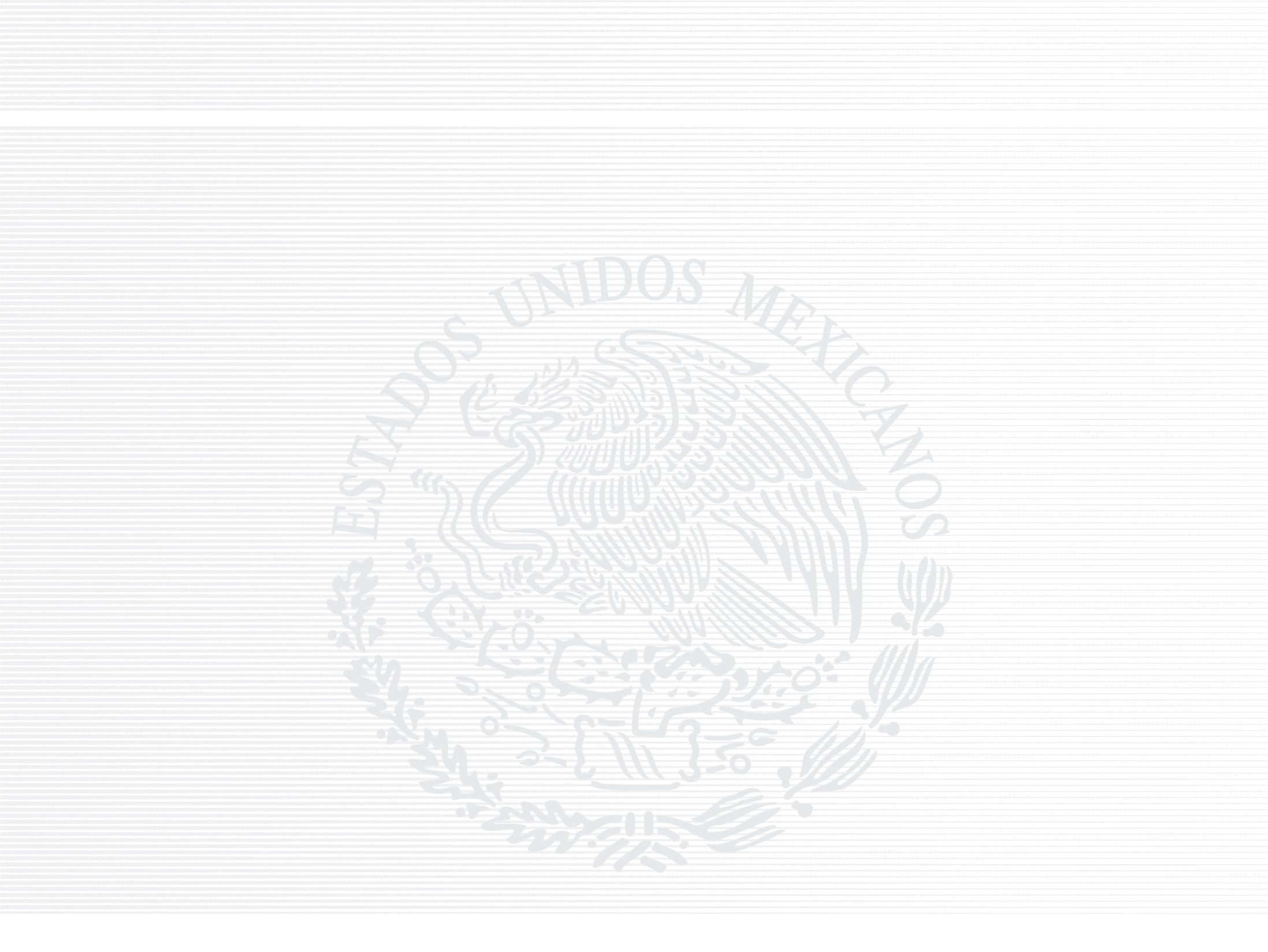 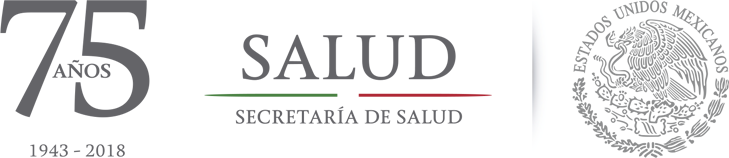 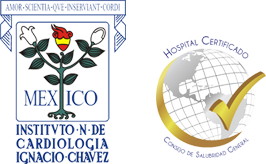 INSTITUTO NACIONAL DE CARDIOLOGÍA IGNACIO CHÁVEZ
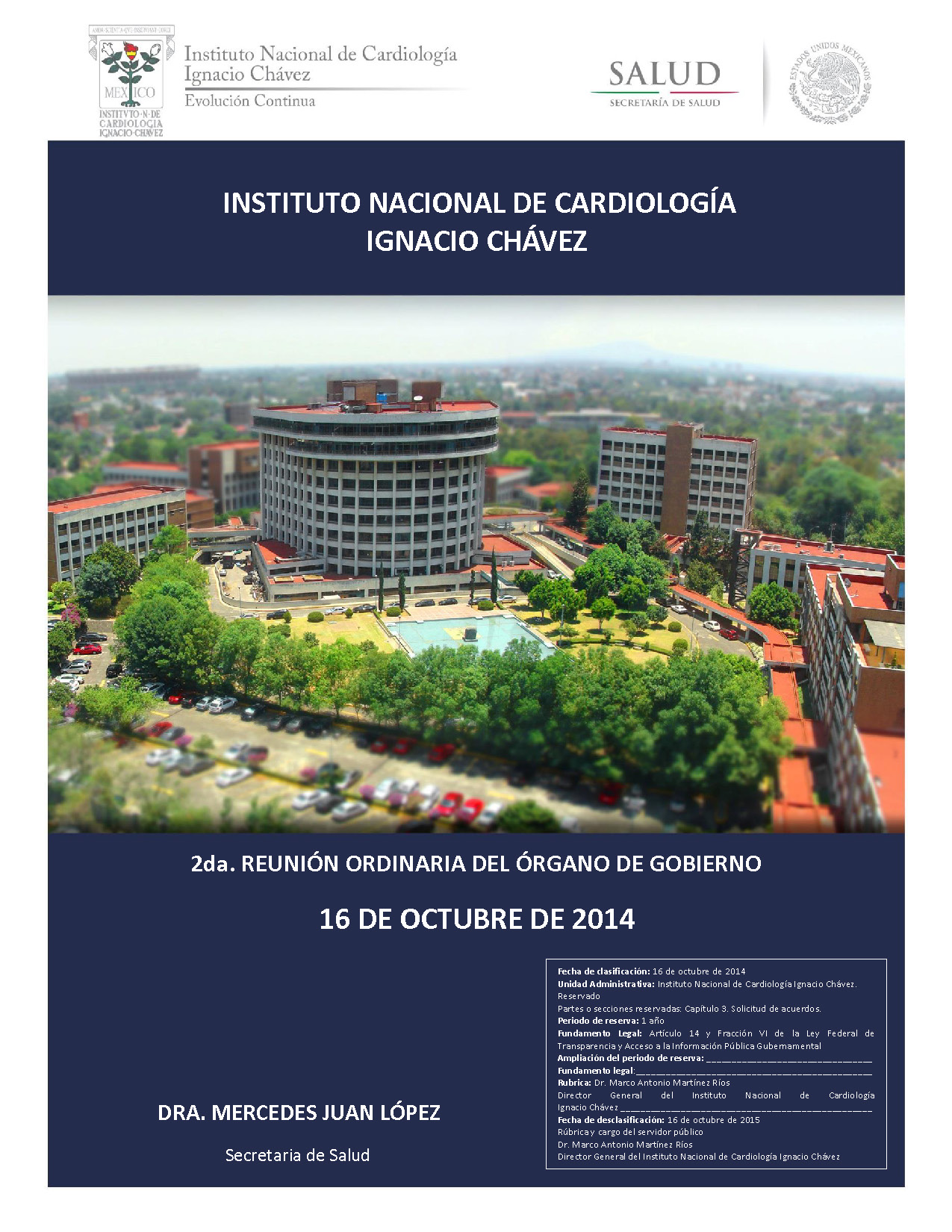 MUCHAS GRACIAS
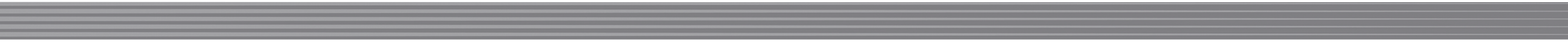 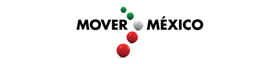